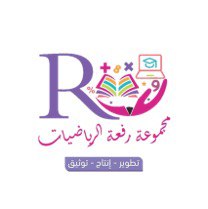 حل  واجب
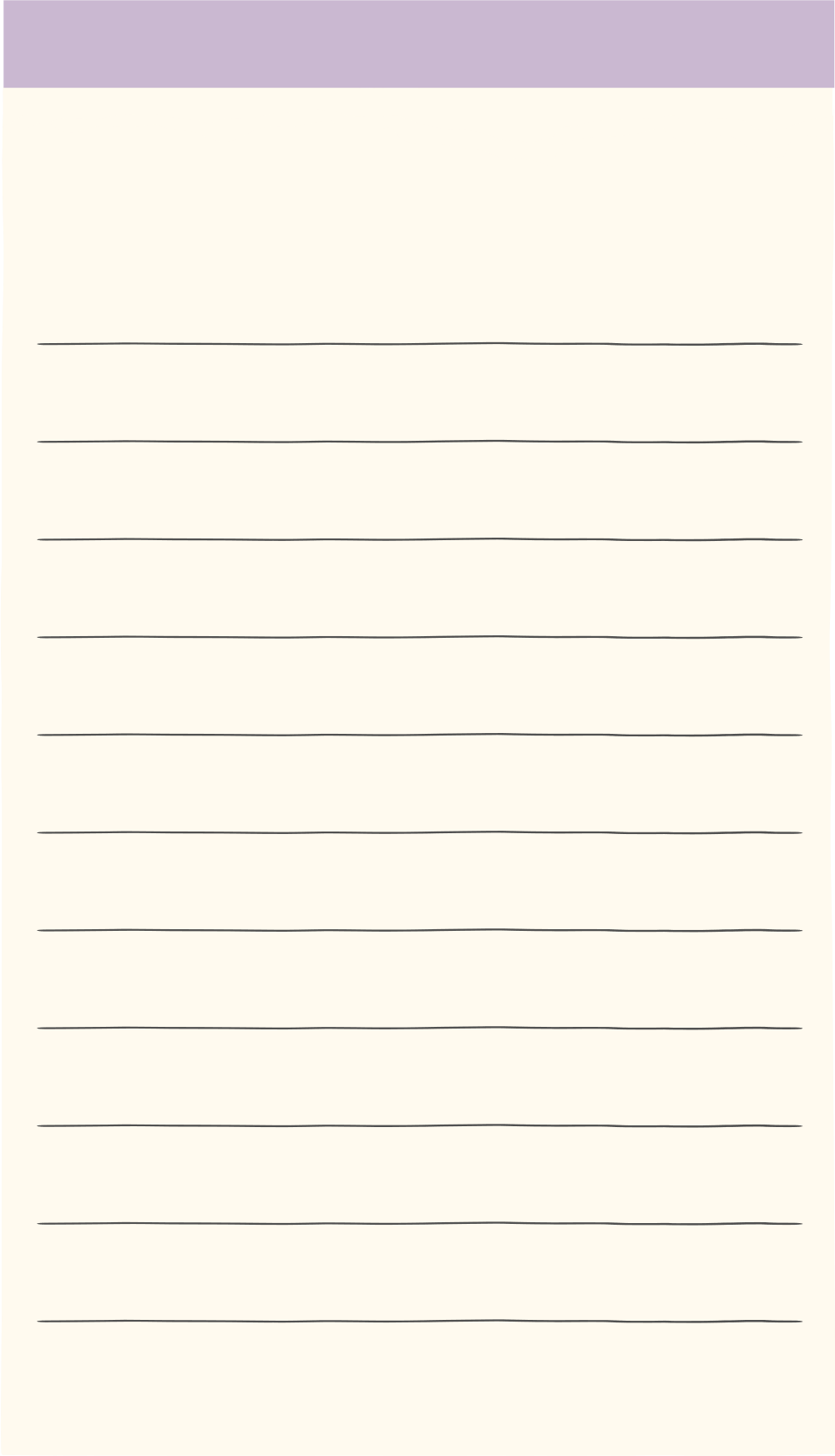 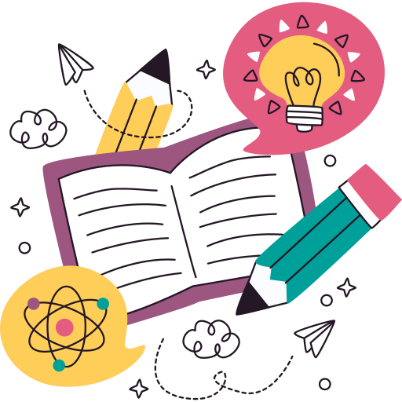 تدرب وحل المسائل :
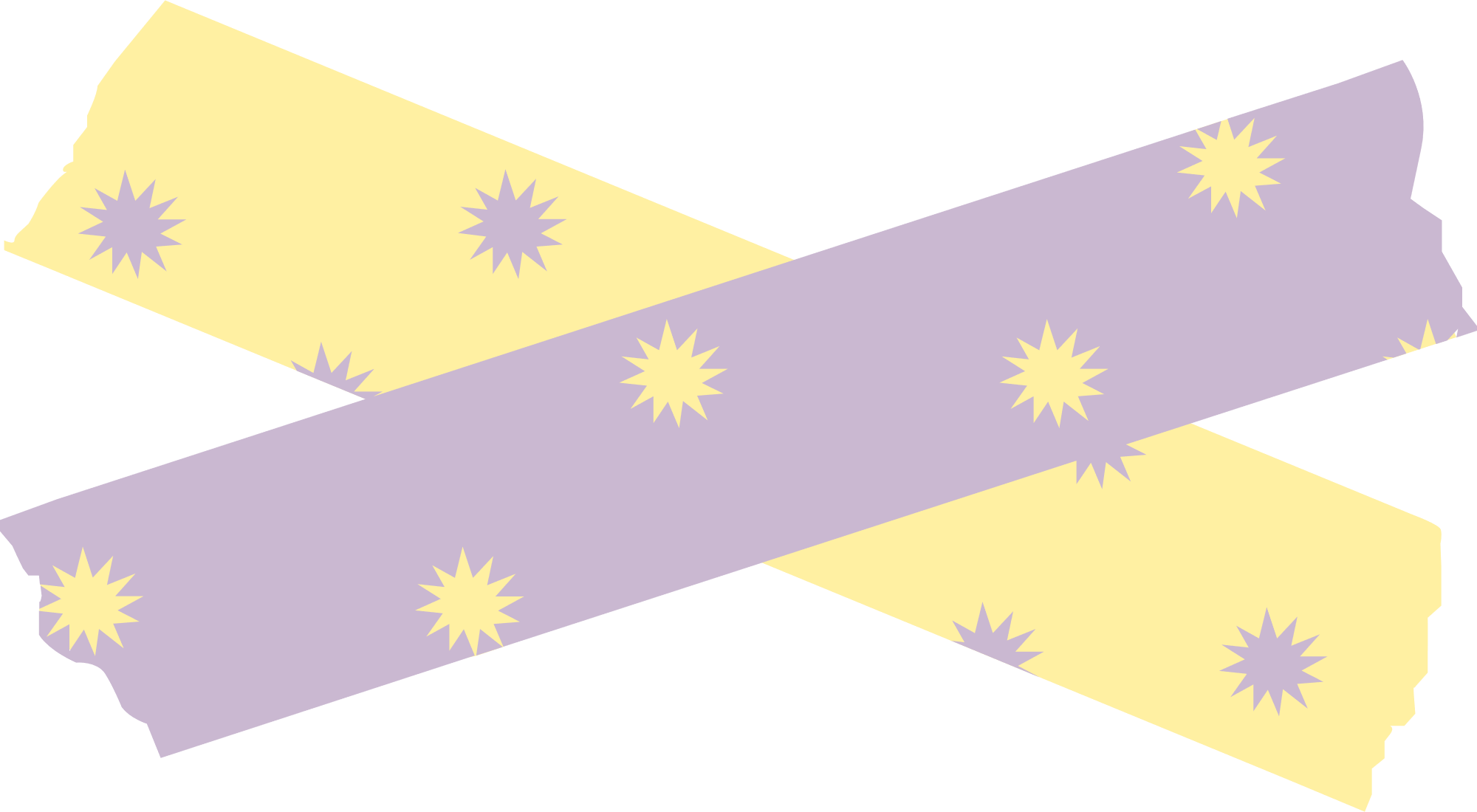 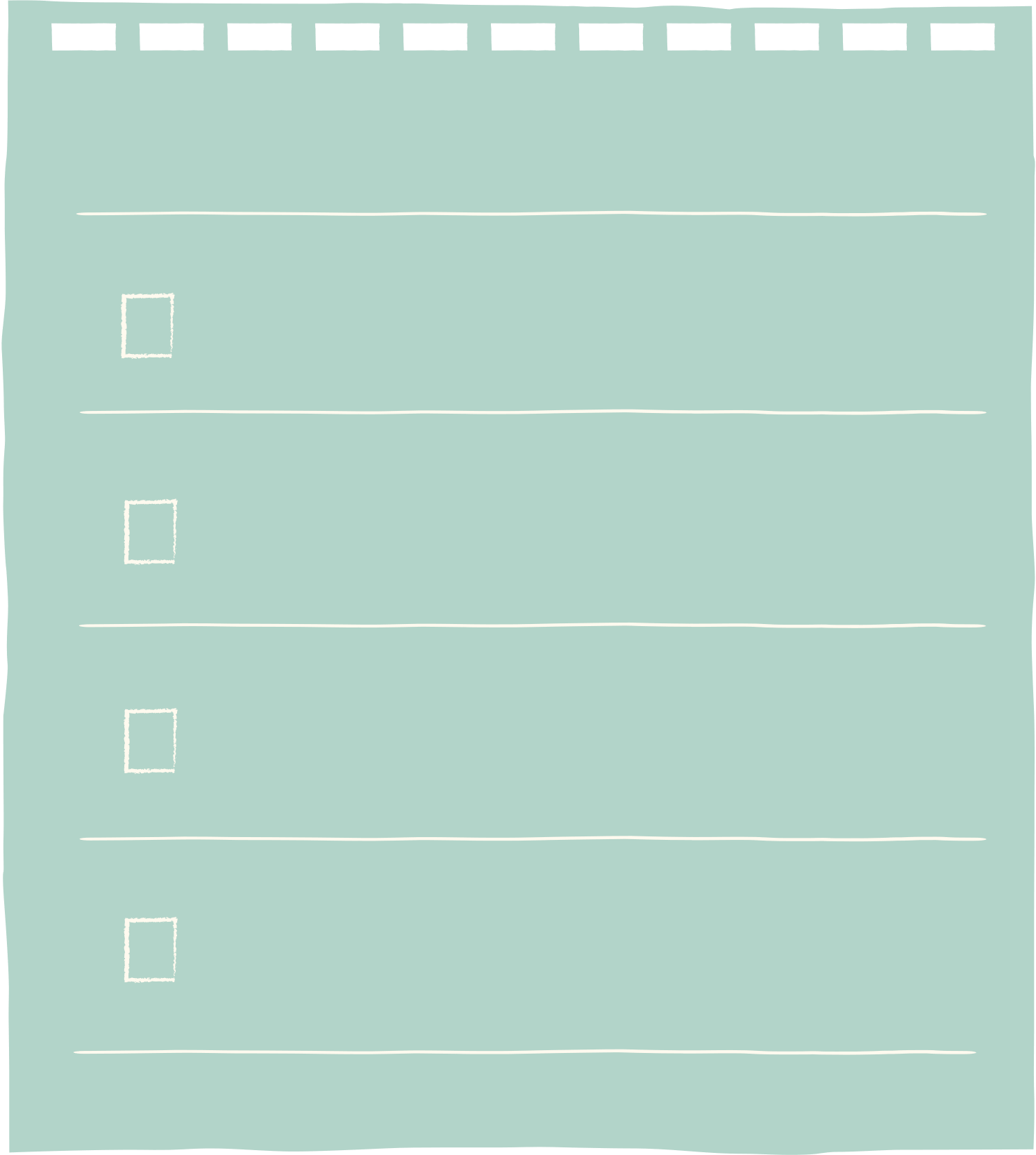 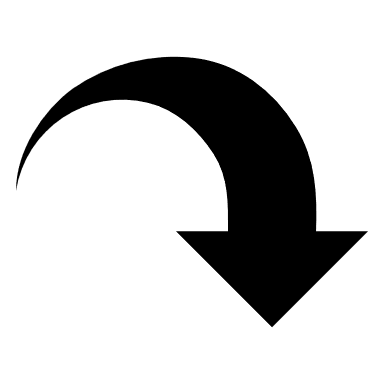 ص/ 23-24
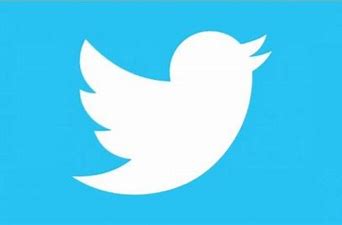 @mimaalth
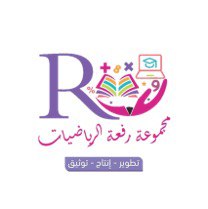 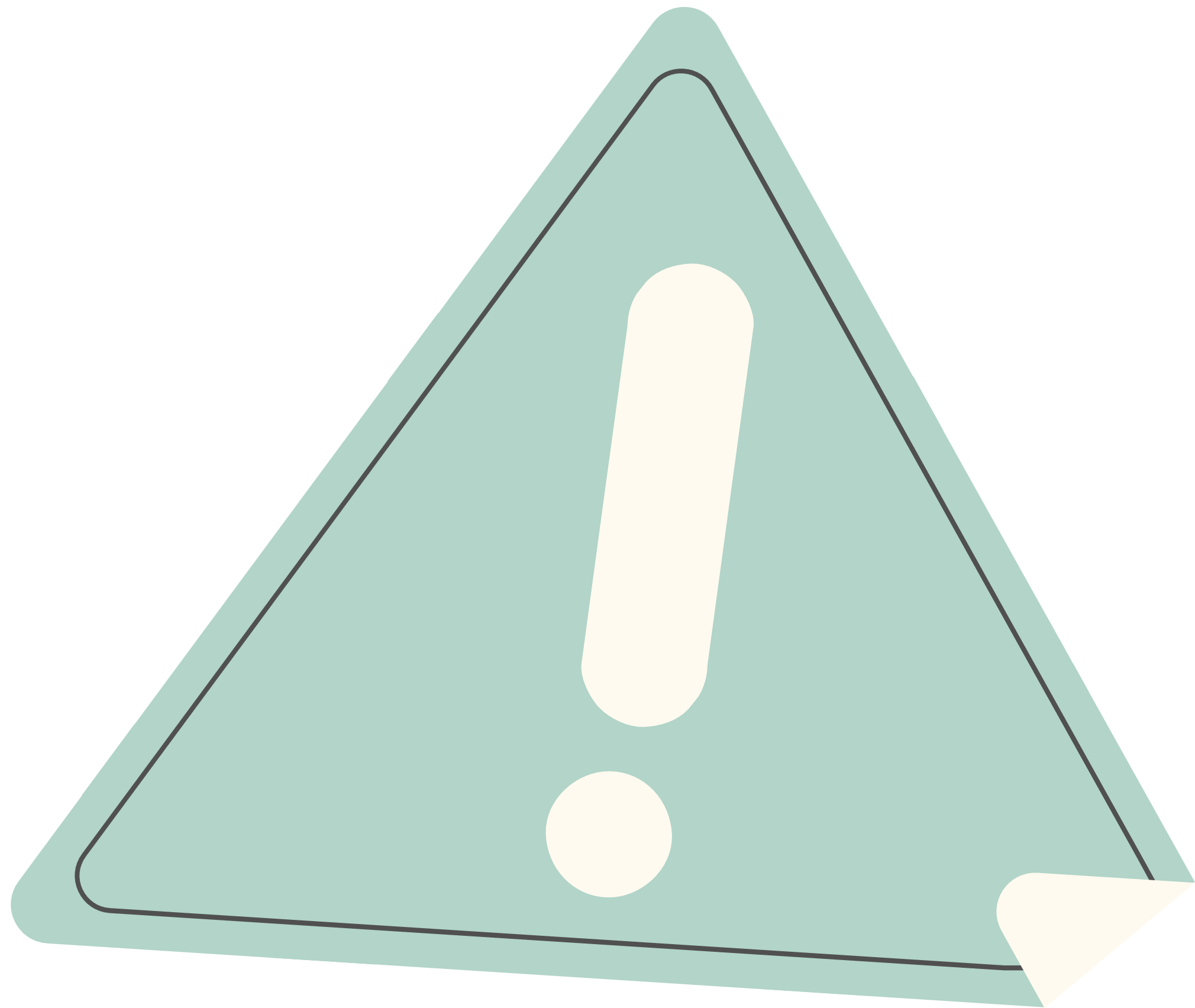 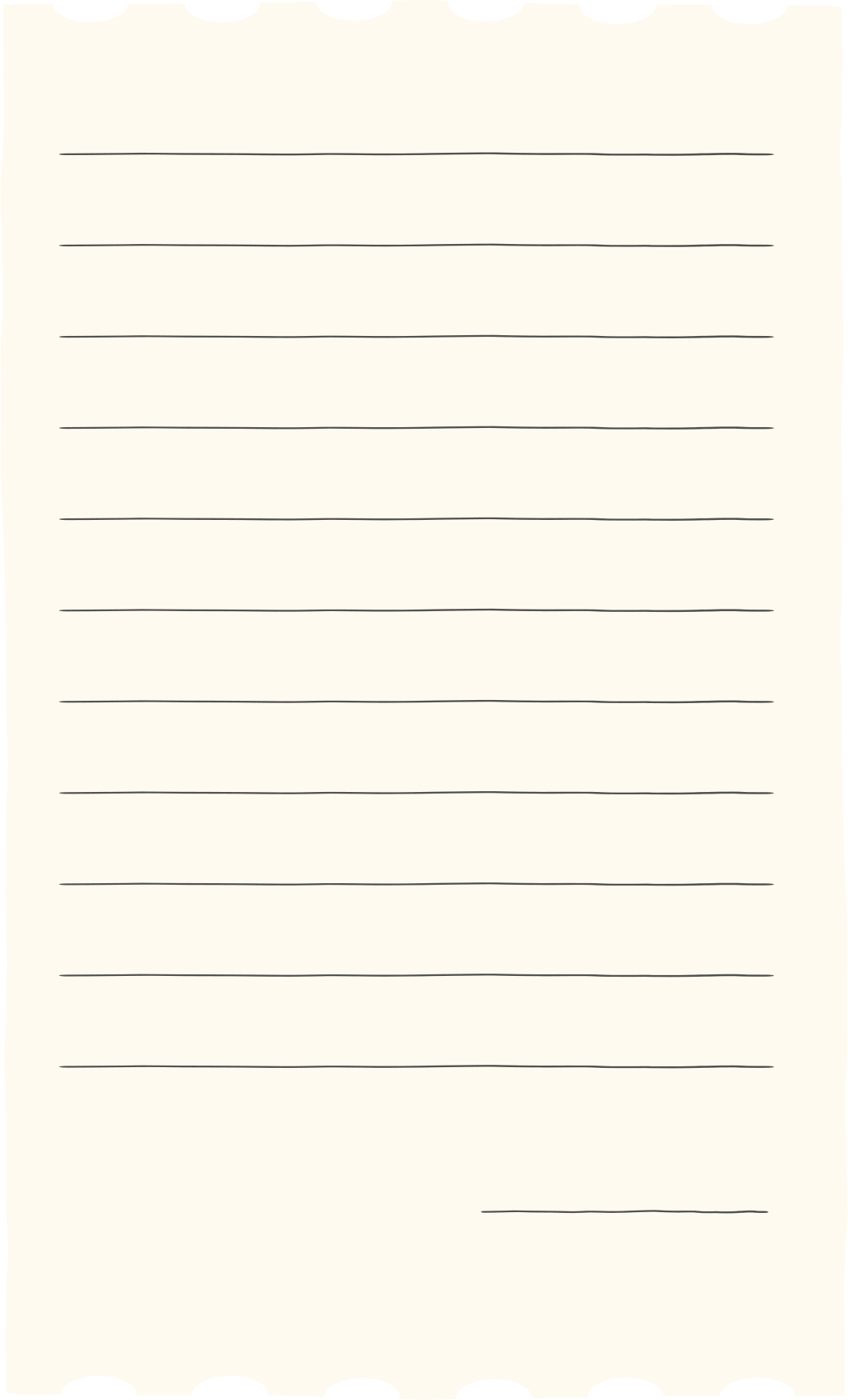 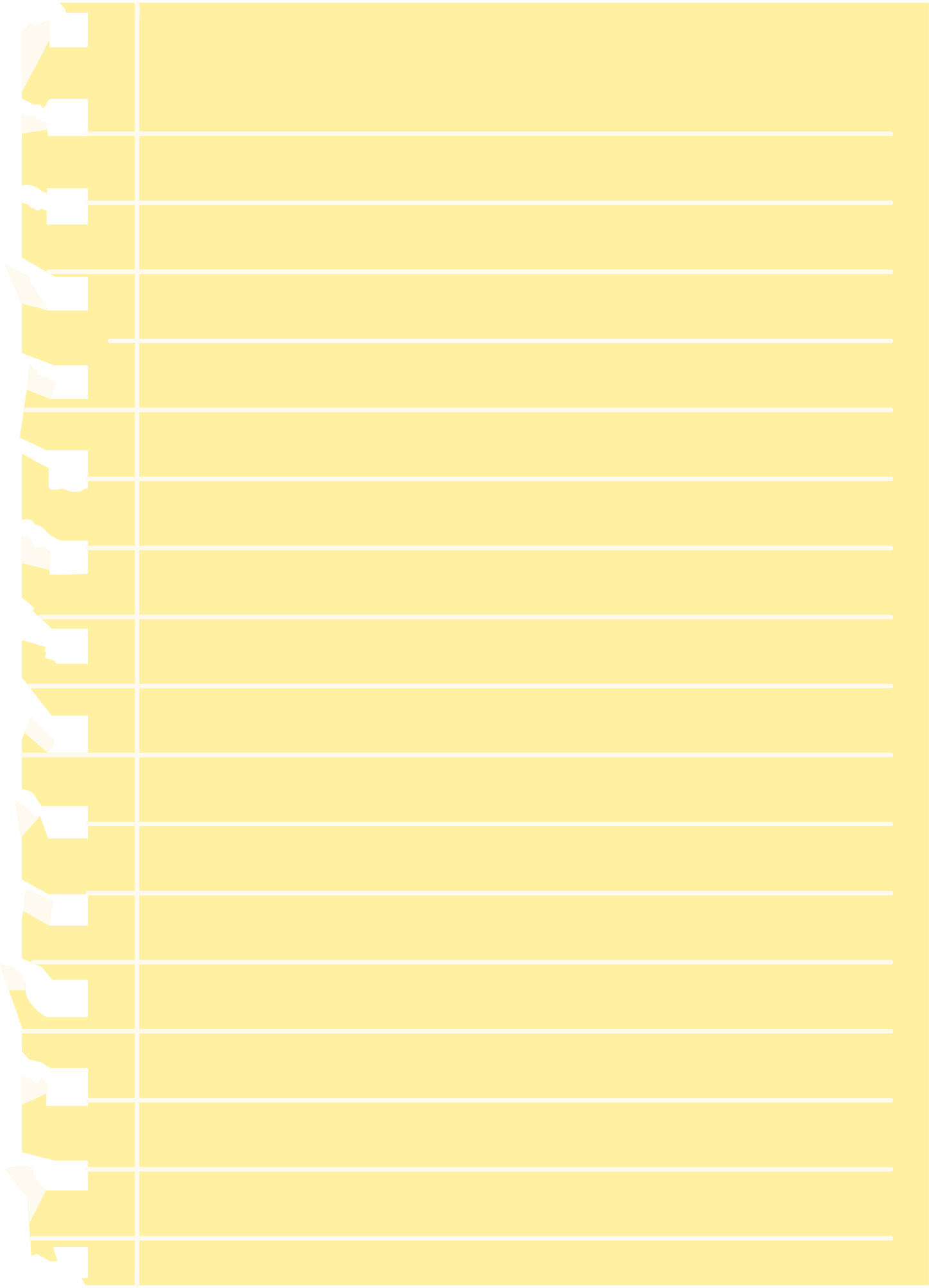 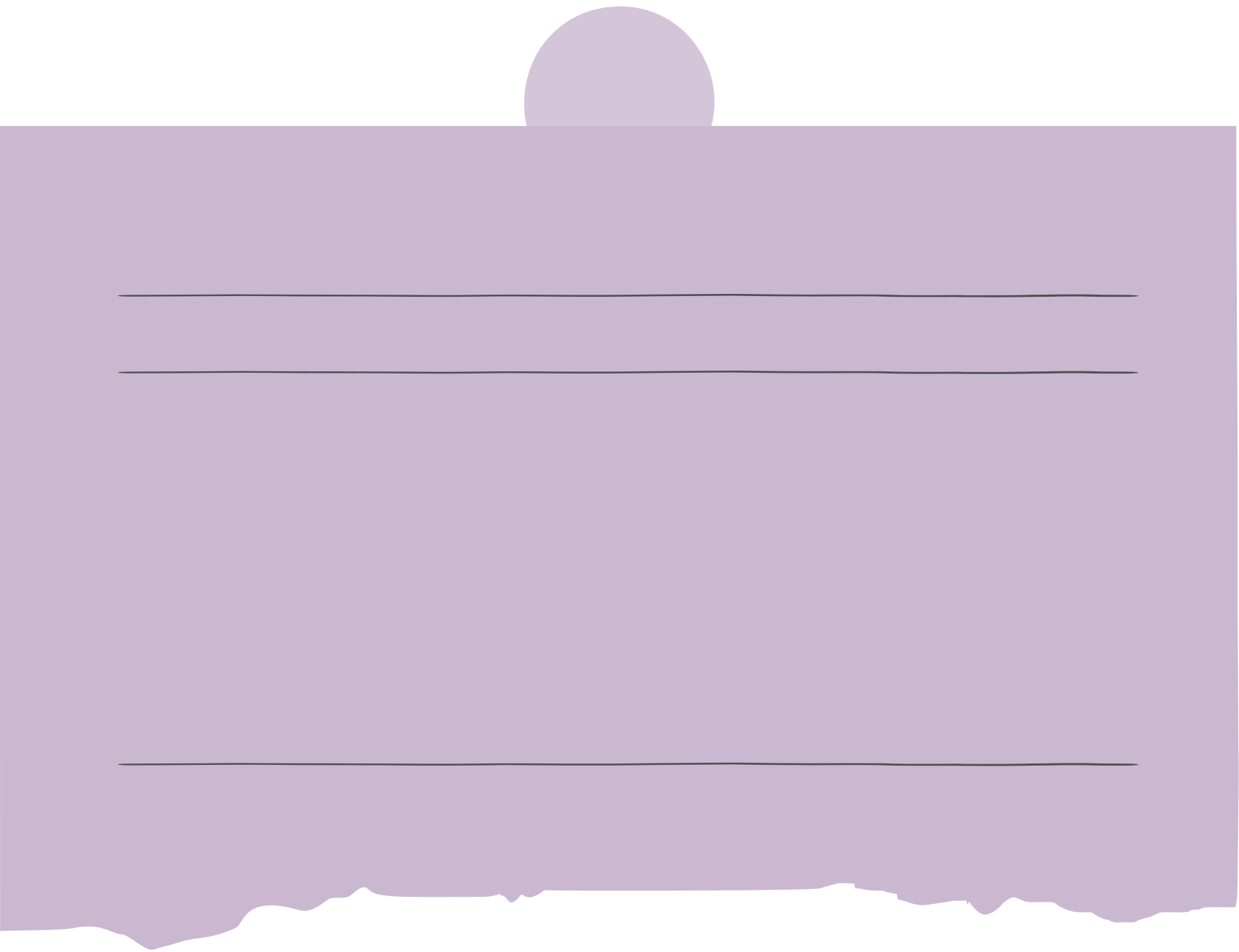 1- 3  حل المعادلات
المتعددة الخطوات
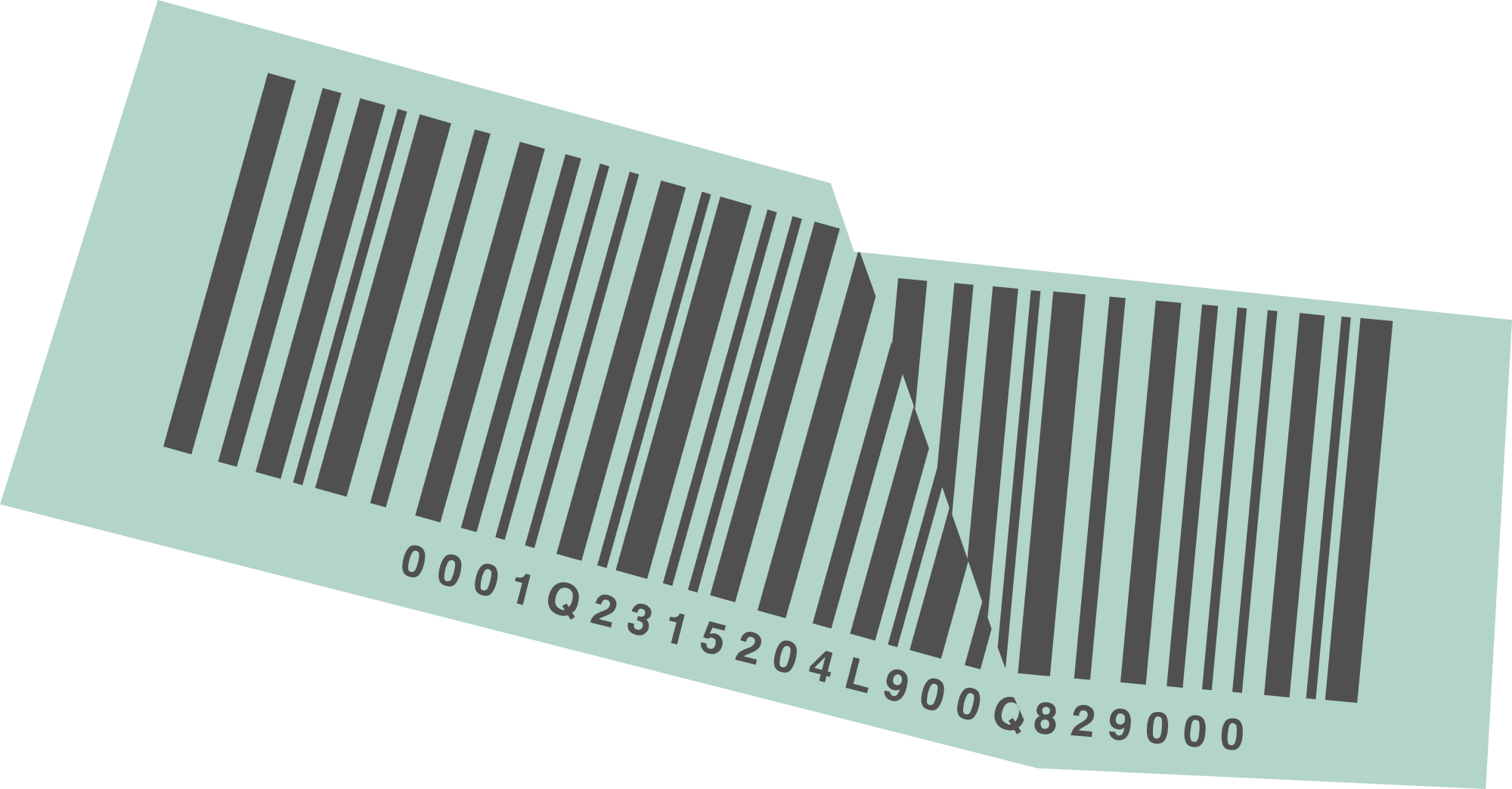 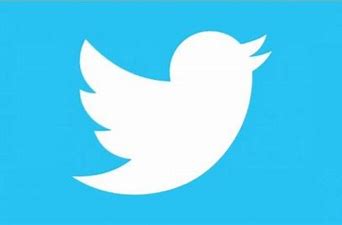 @mimaalth
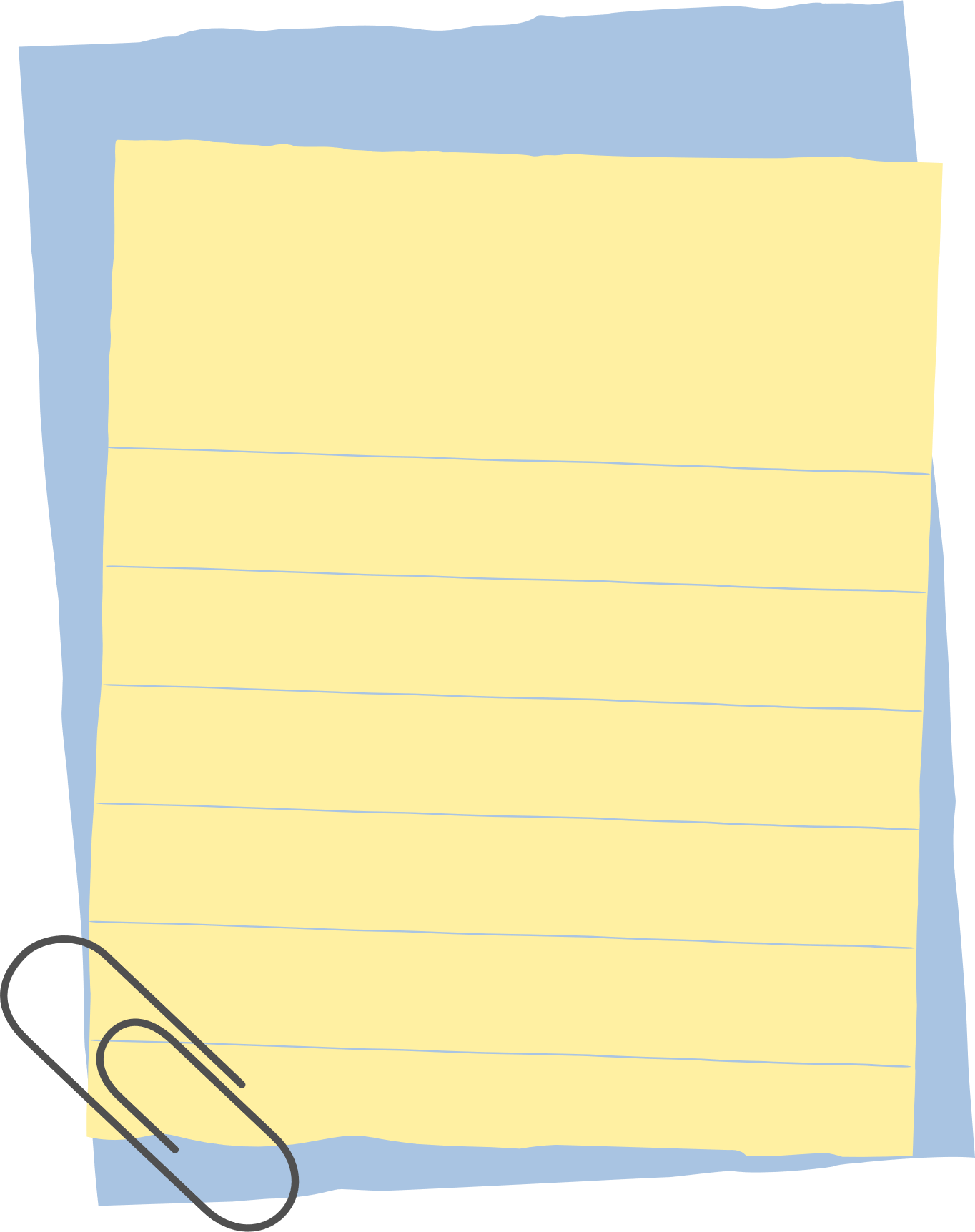 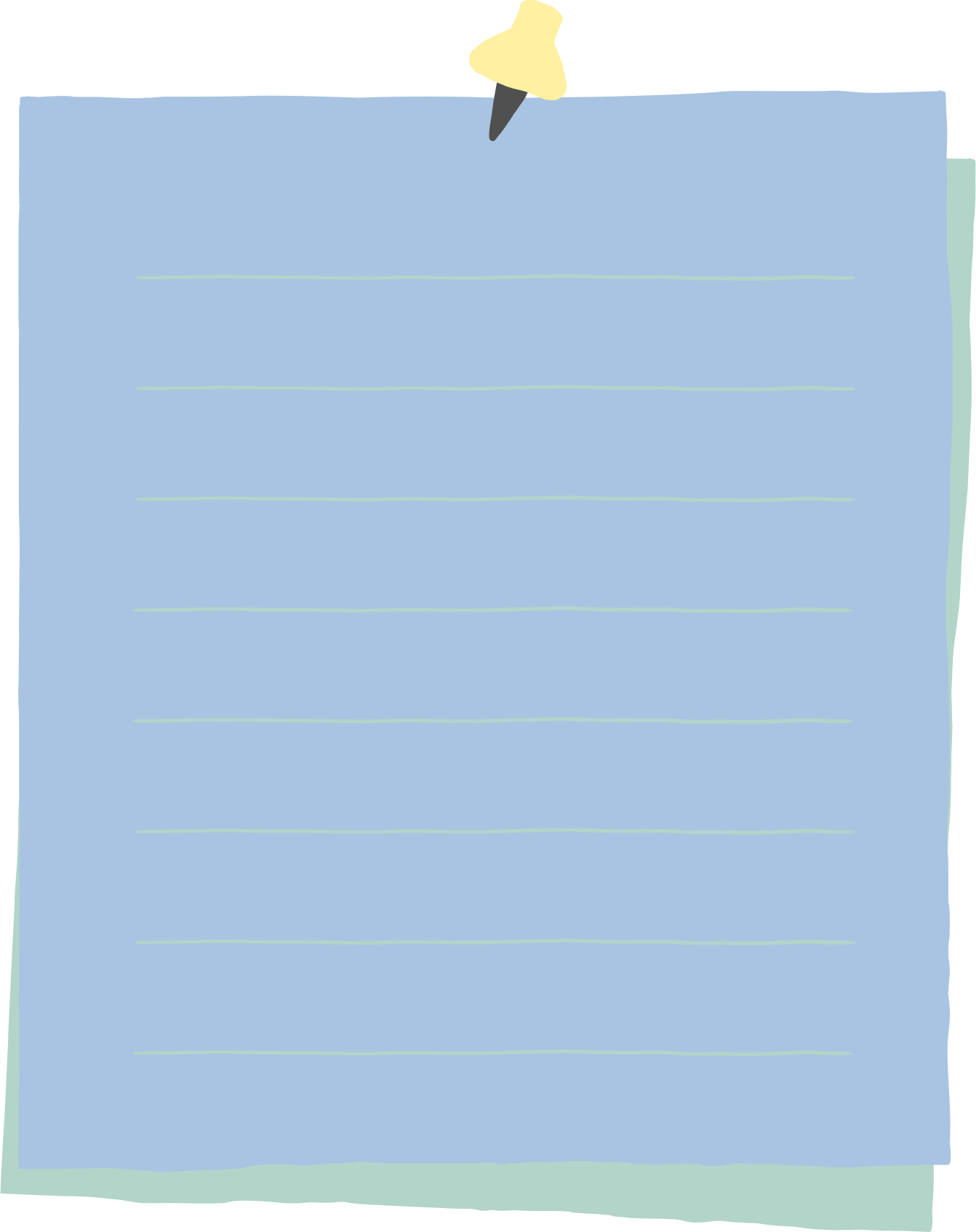 1-3 حل المعادلات المتعددة الخطوات
جدول التعلم
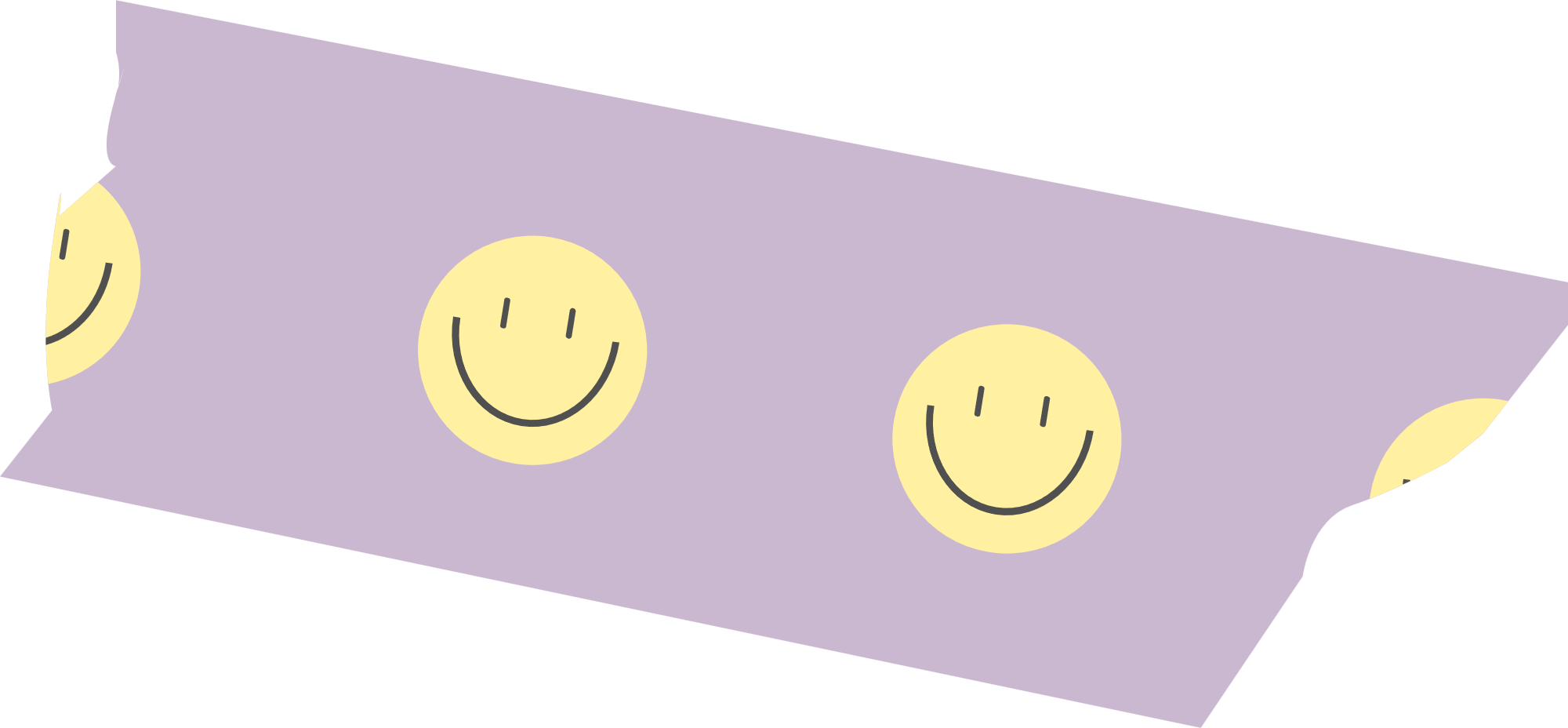 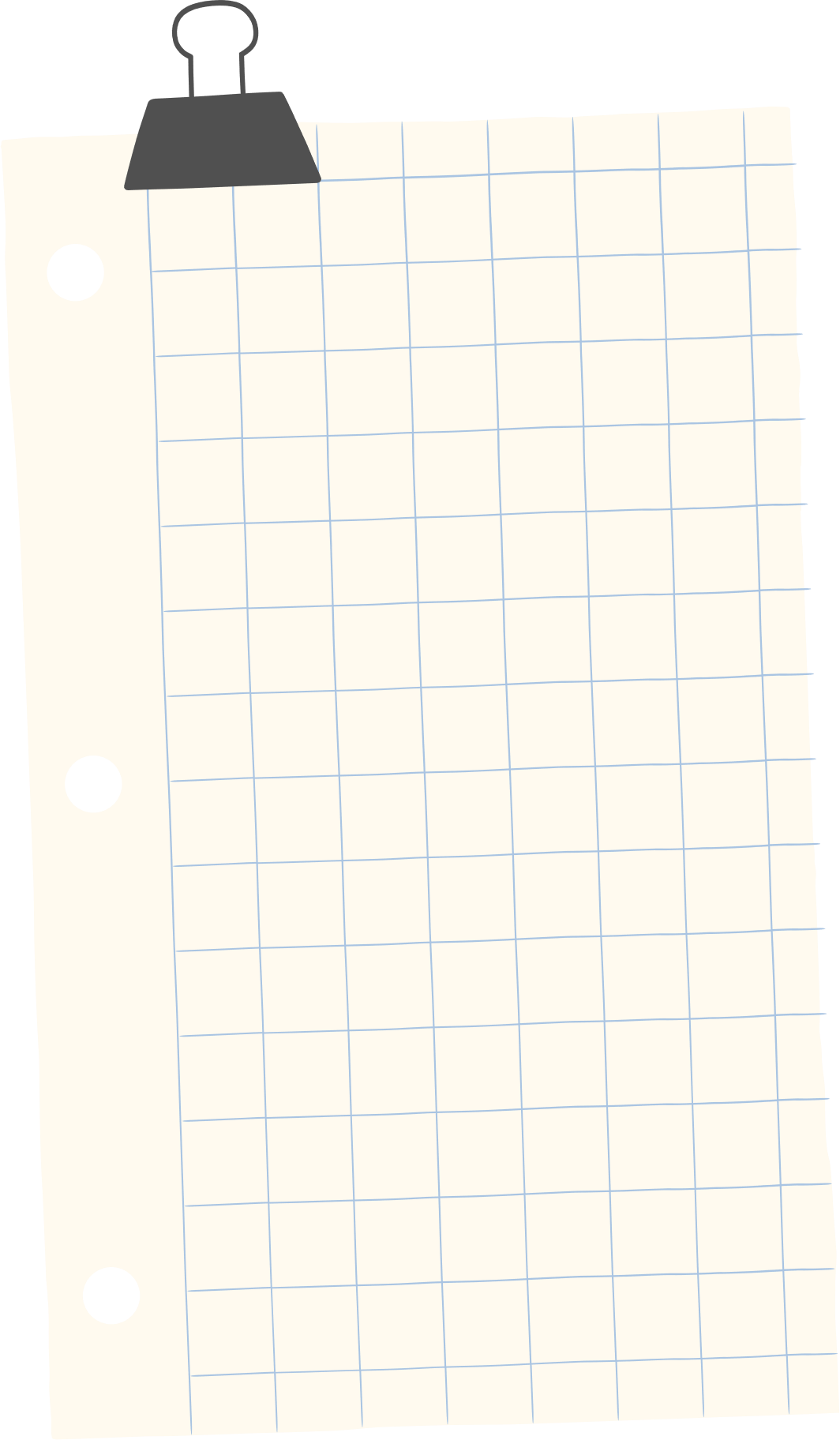 استراتيجية التصفح ص\ 27
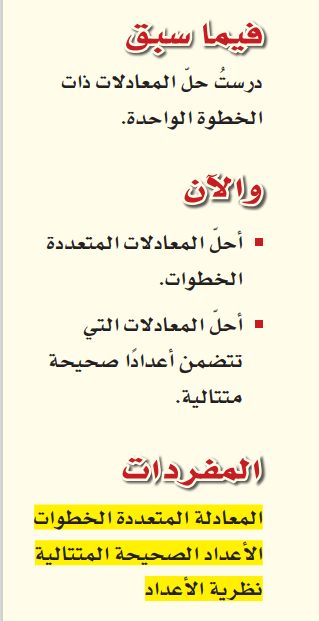 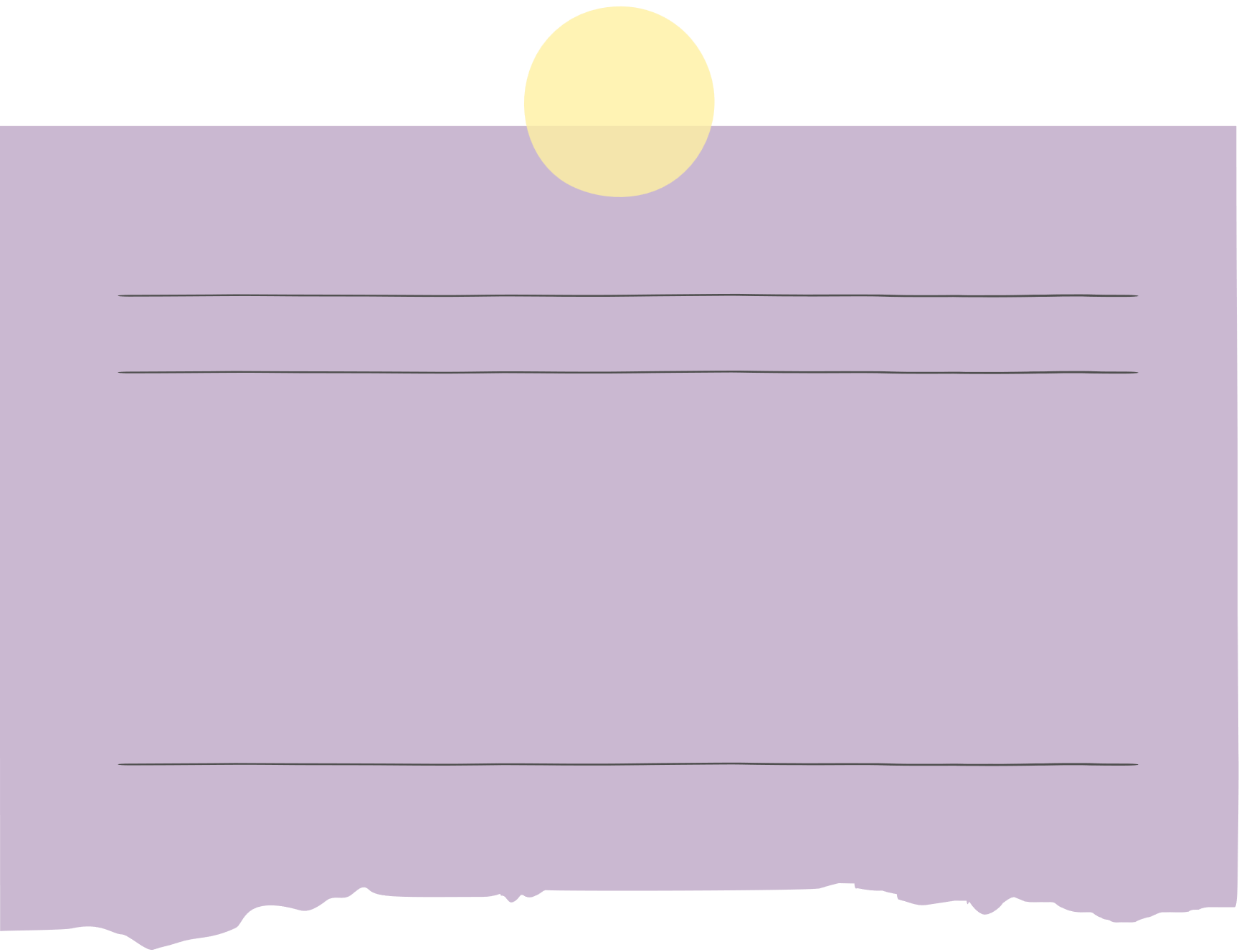 19
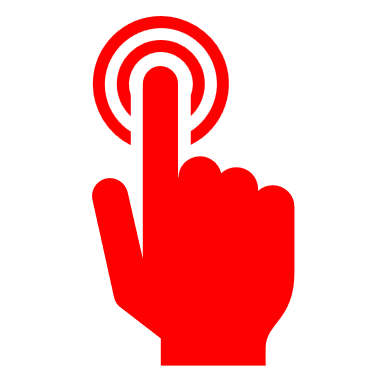 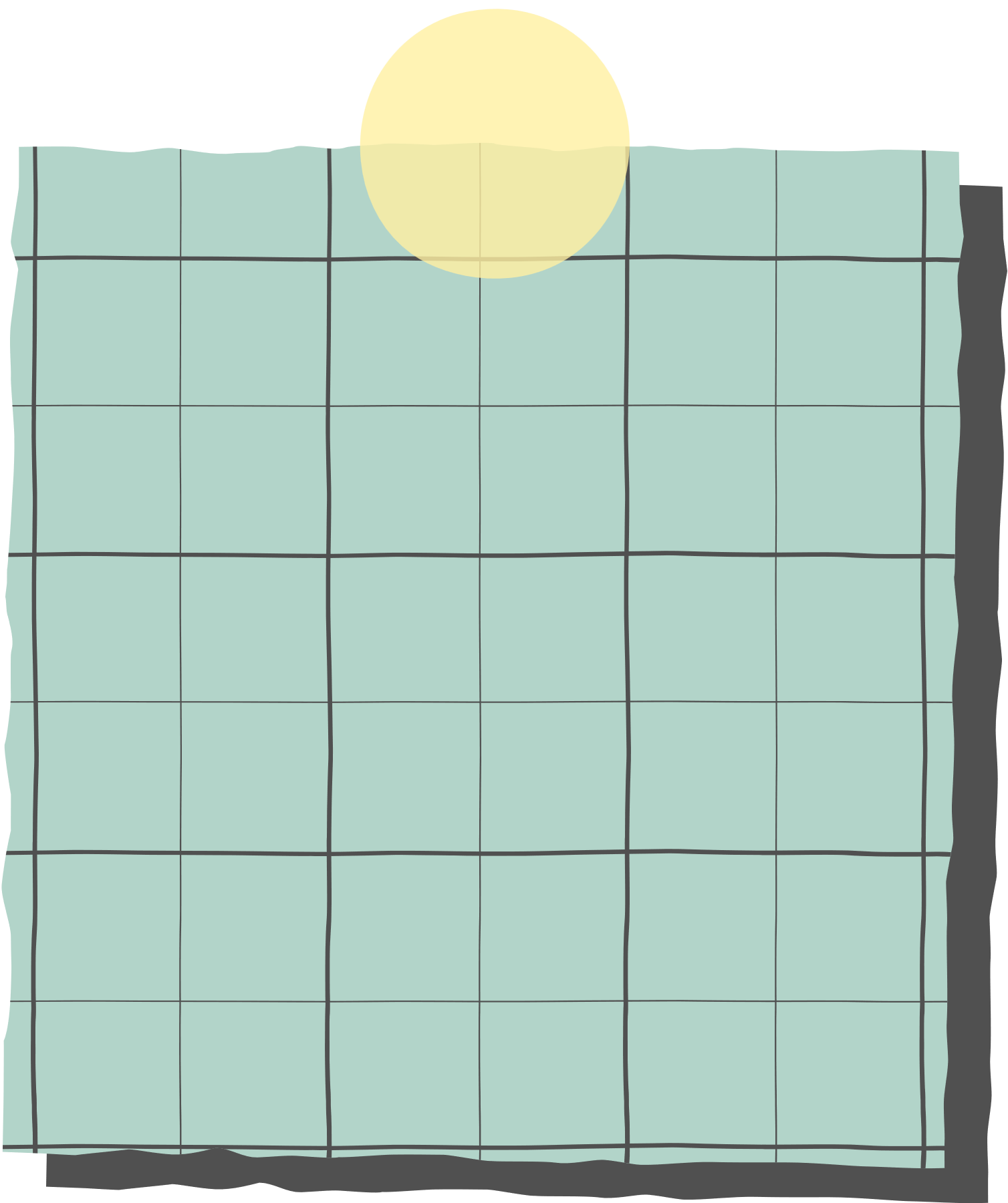 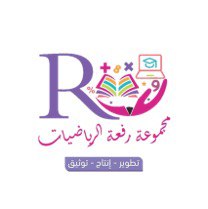 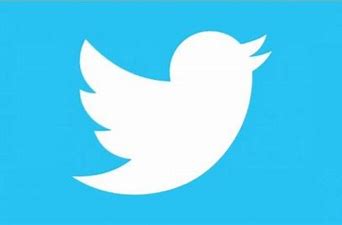 @mimaalth
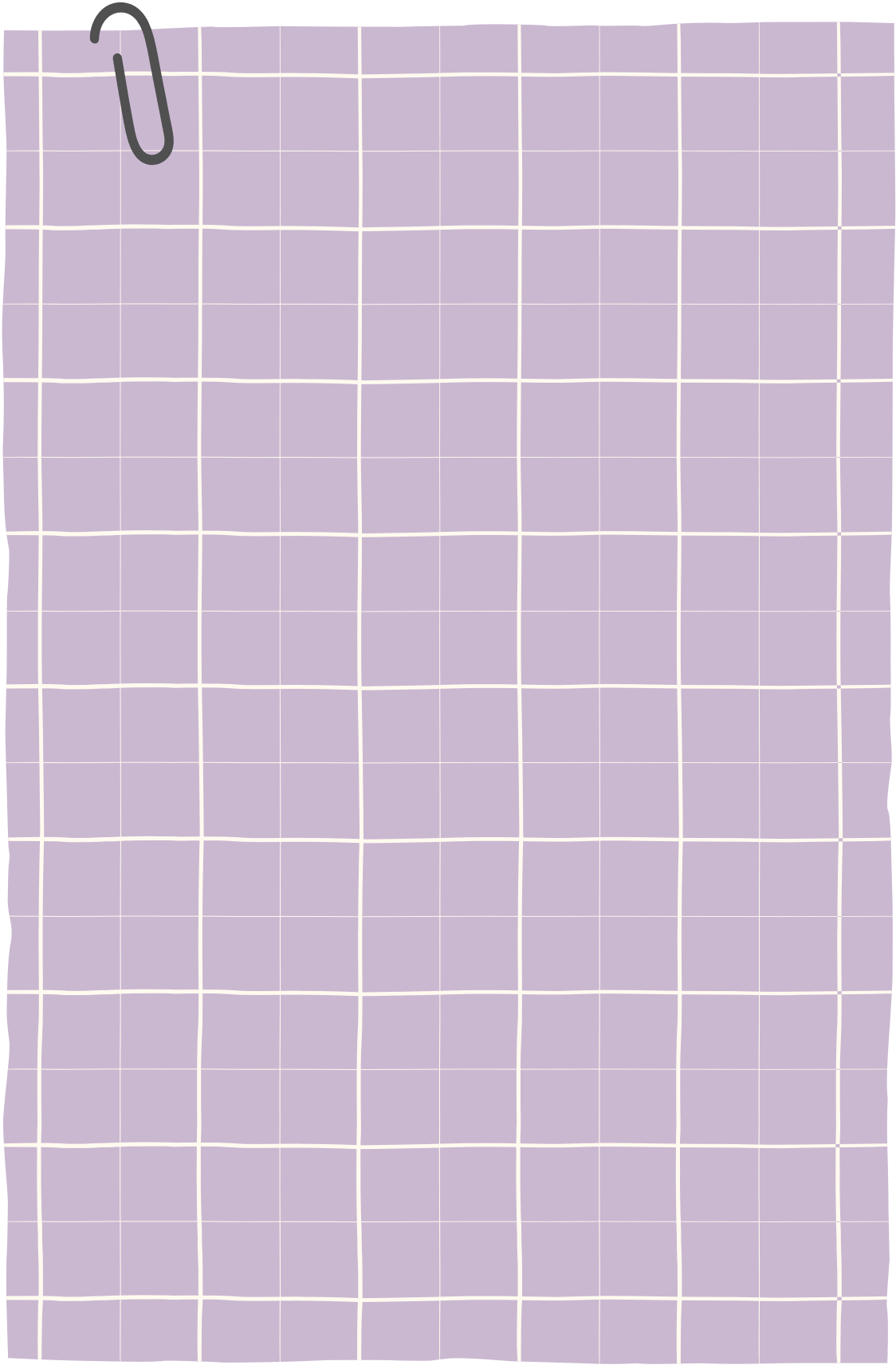 1- 3  حل المعادلات المتعددة الخطوات
ربط بالوطن
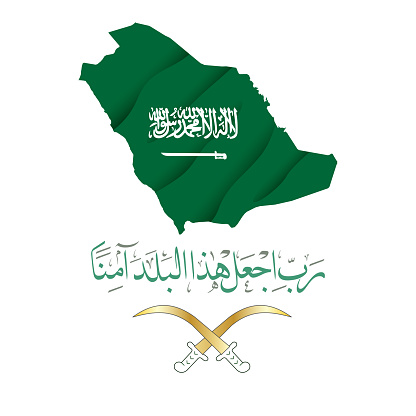 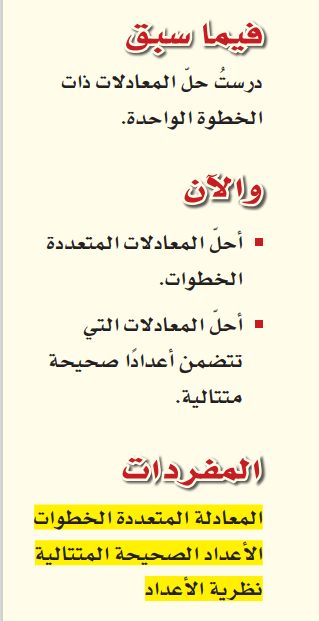 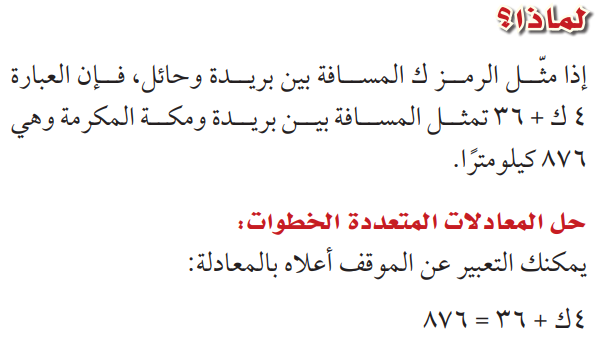 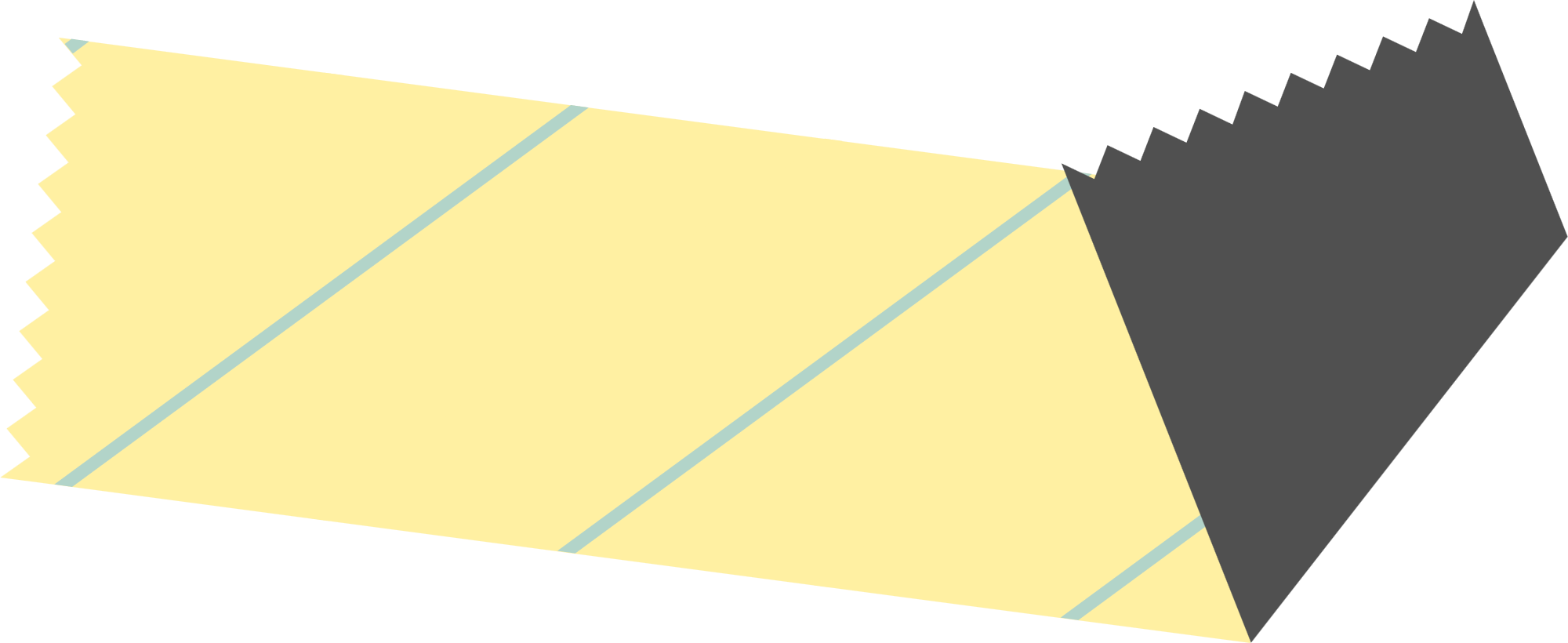 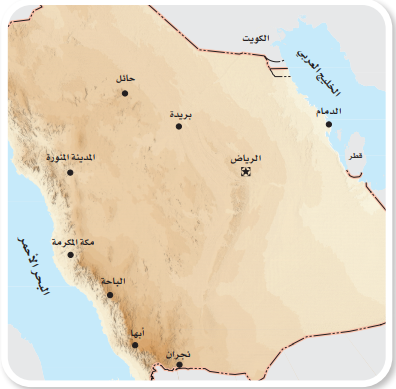 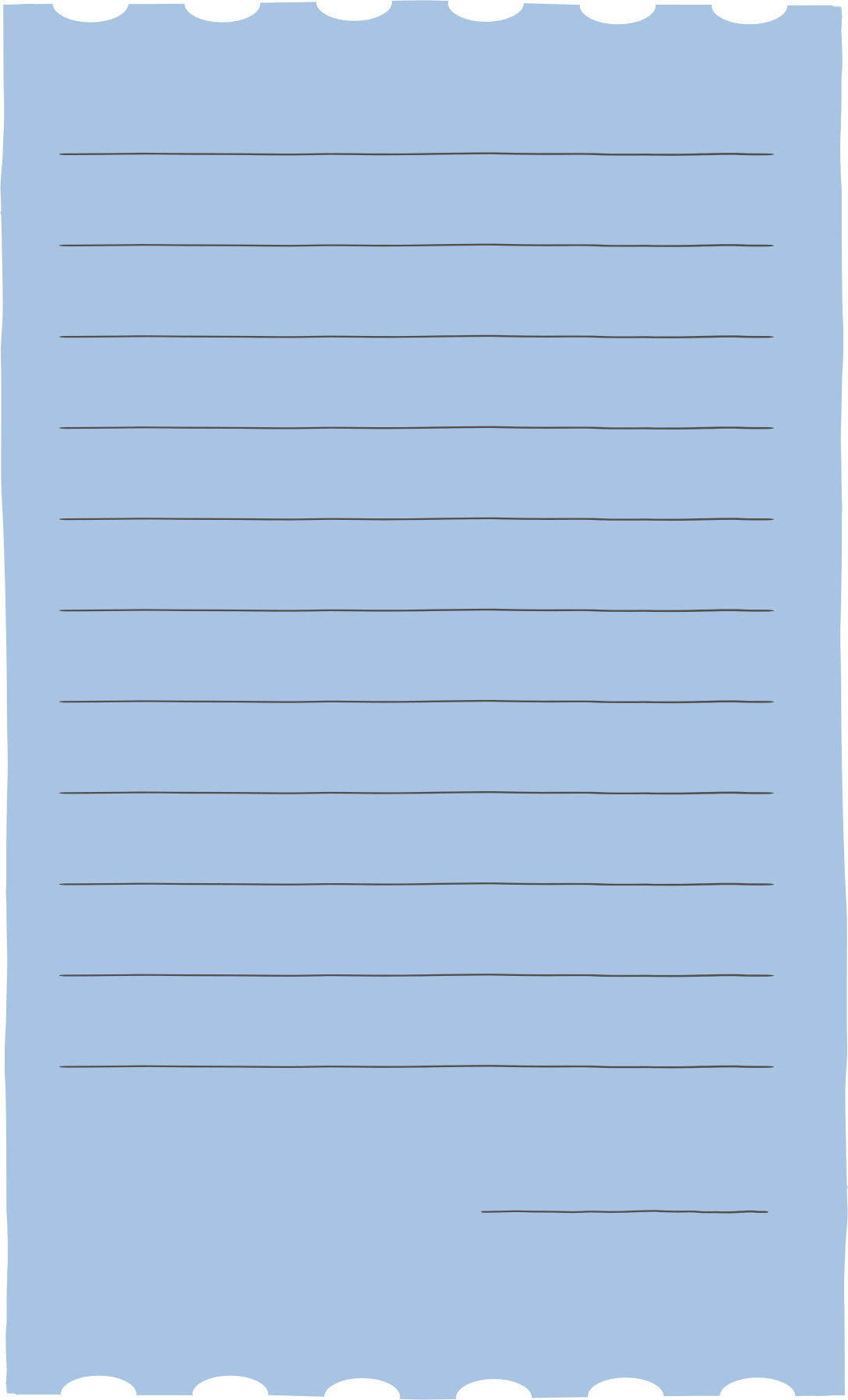 أسئلة البناء ... 
 ماذا تمثل 4 ك في العبارة  4ك + 36  ؟ 
ماذا يمثل العدد 36 في العبارة 4ك + 36 ؟ 
ما قيمة العبارة 4ك + 36 ؟ كيف نكنب ذلك كمعادلة ؟ 
ما العمليات التي ستجريها لتفصل المتغير في المعادلة التي كتبتها ؟
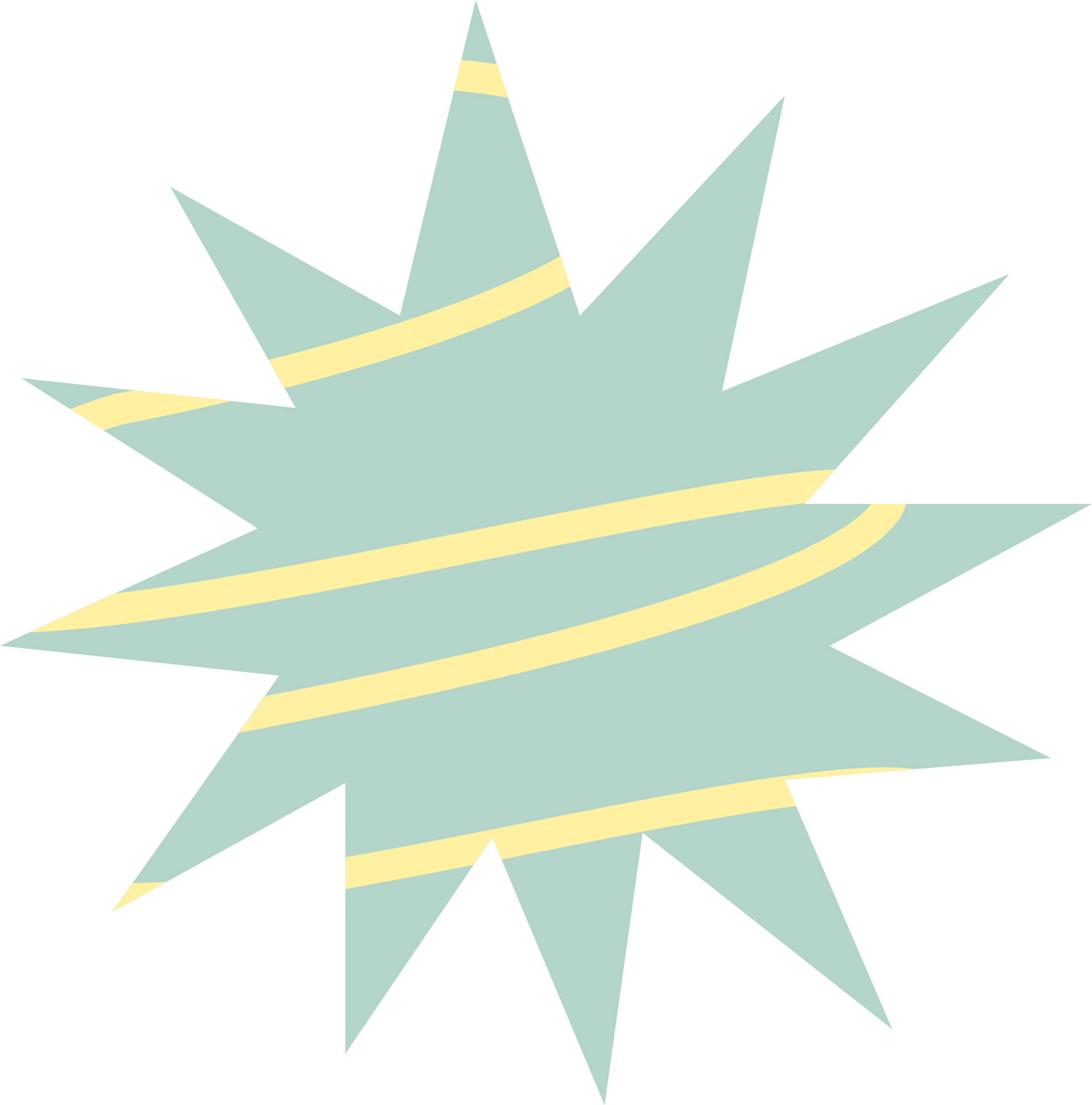 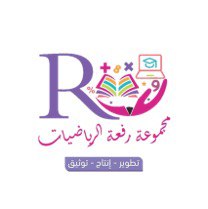 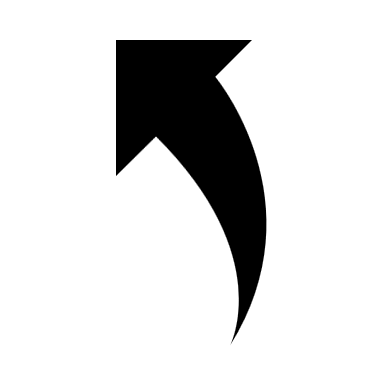 ص/  27
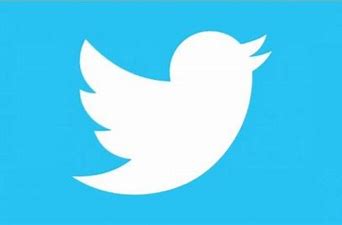 الربط بالدين : الاقتداء بالرسول عليه الصلاة والسلام في حب الوطن :
@mimaalth
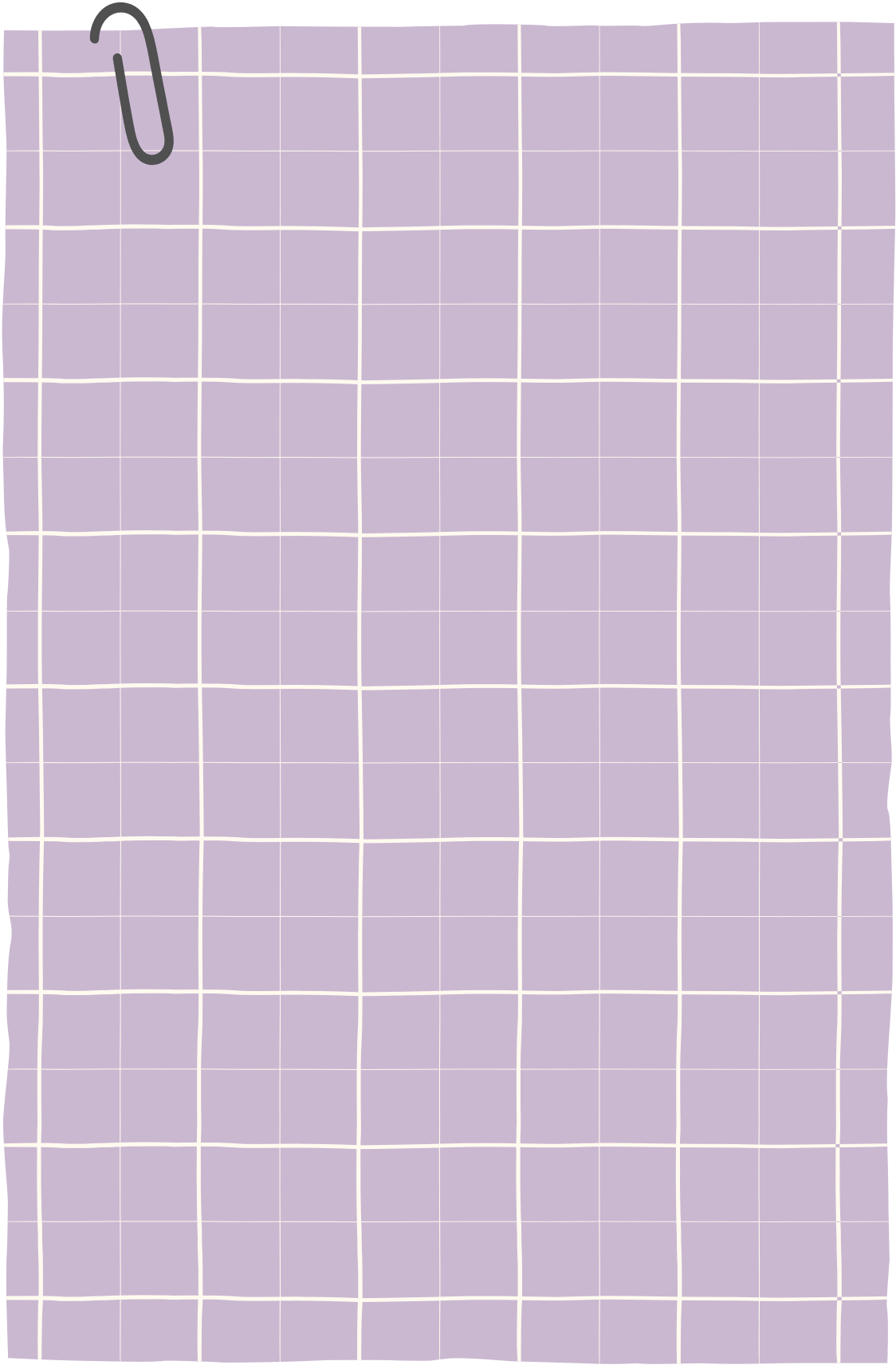 1- 3  حل المعادلات المتعددة الخطوات
ربط بالوطن
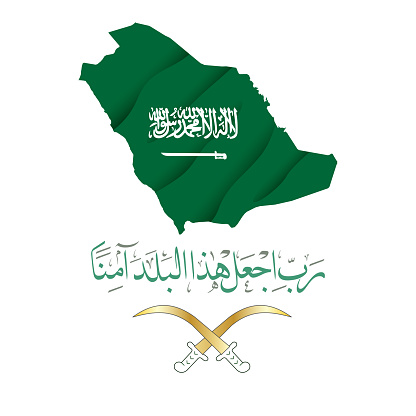 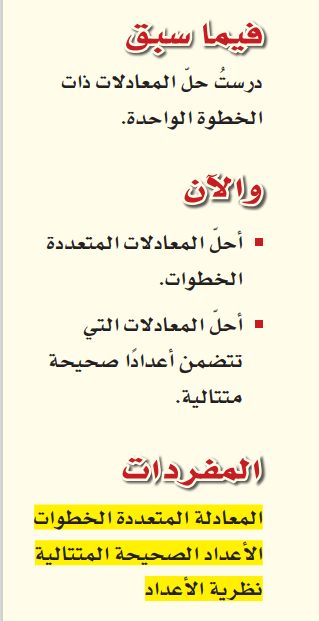 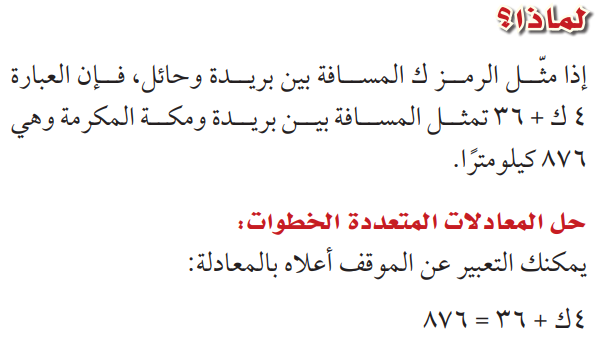 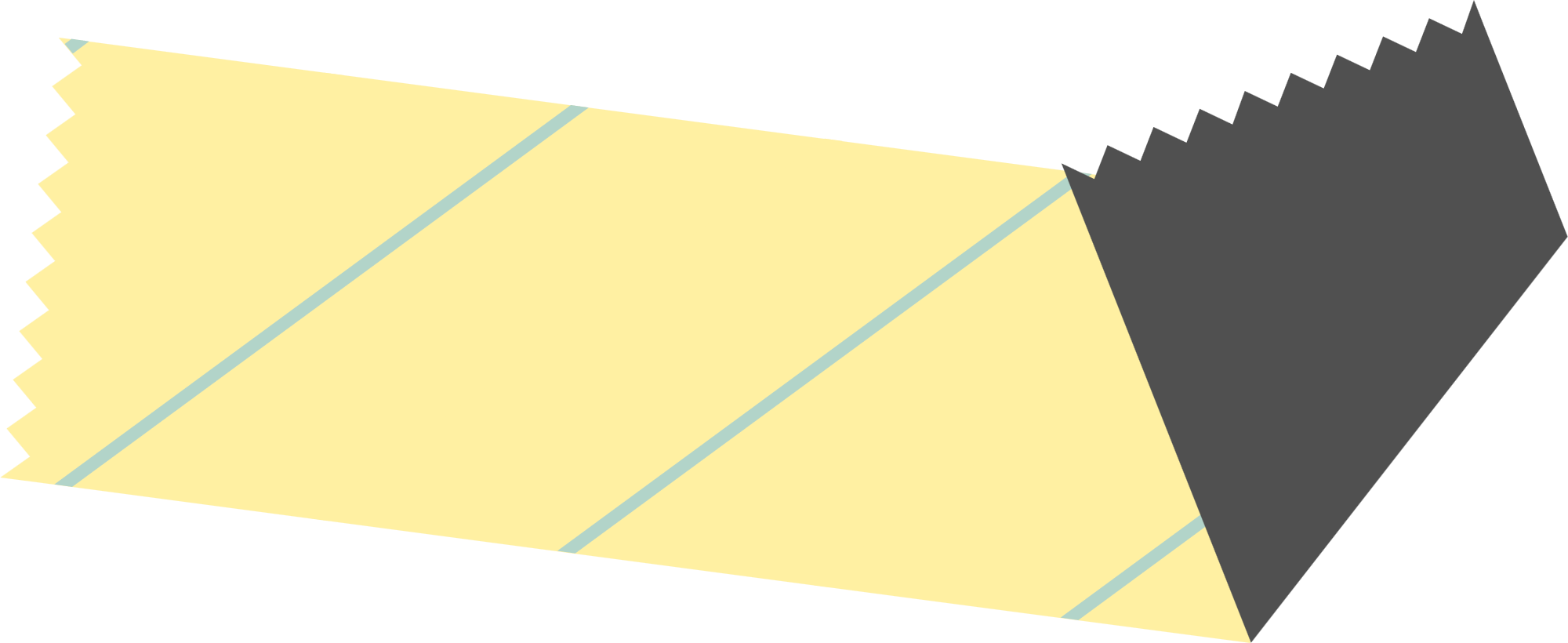 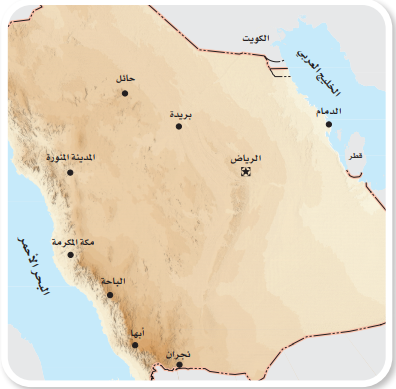 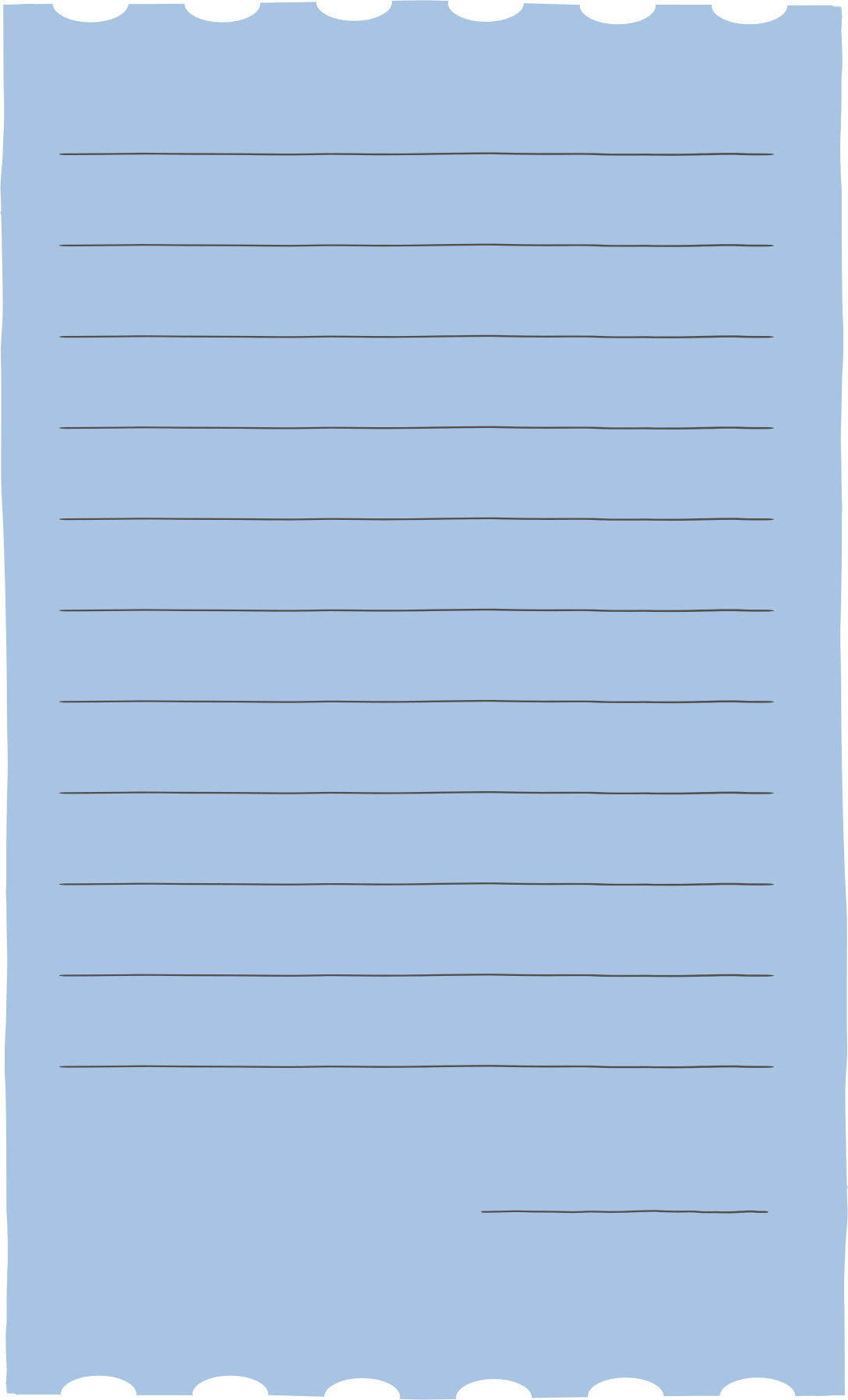 الربط بالدين :
(  اللهم حبب إلينا المدينة كحبنا  مكة أو أشد )
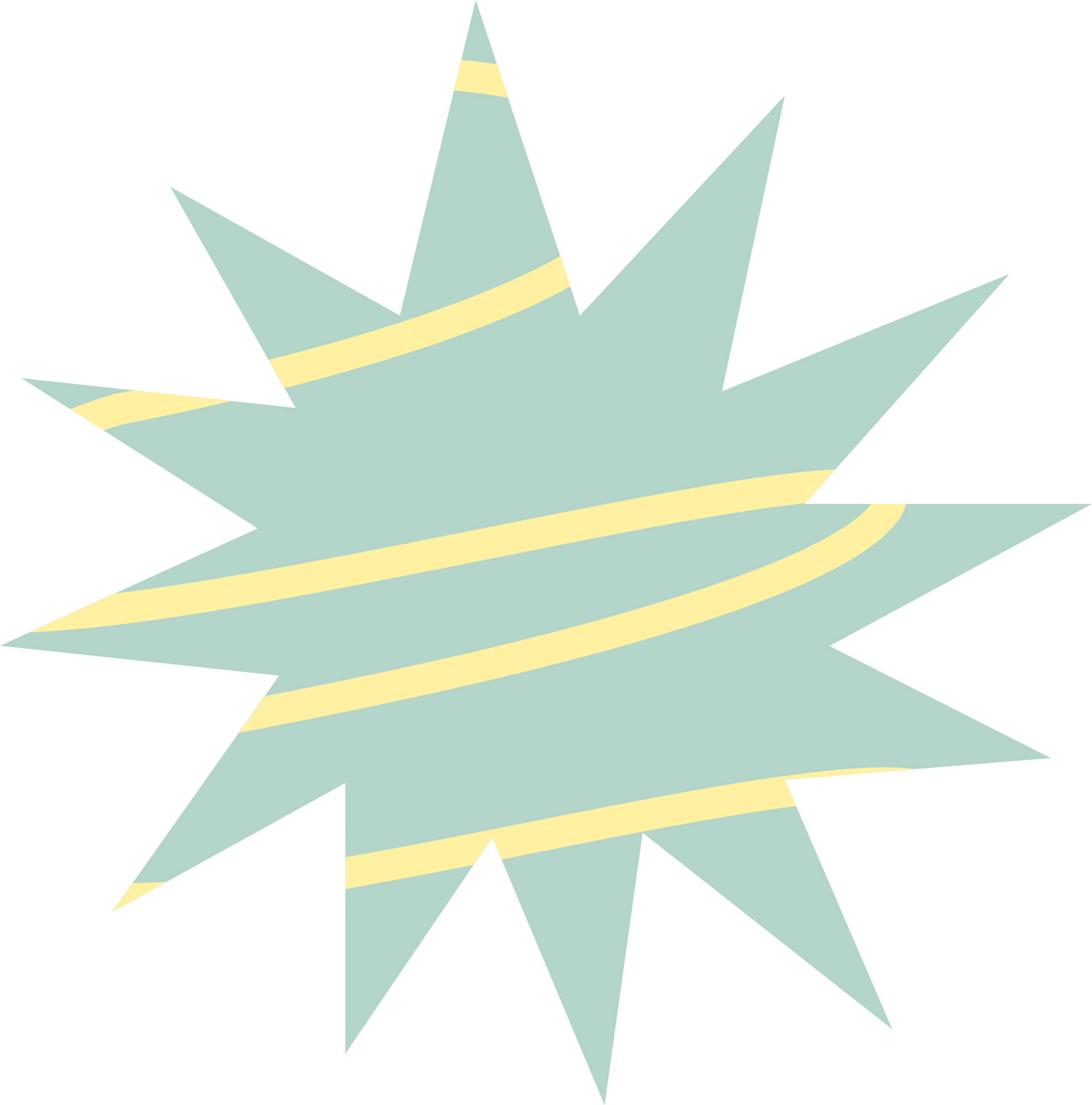 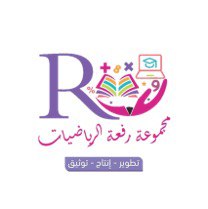 الربط بالمواد الأخرى  : درستي في مادة الإجتماعيات
 أن مدن المملكة ترتبط بشبكة من الطرق
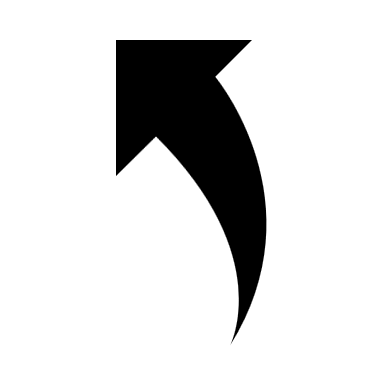 ص/  27
الربط بالواقع : نستخدم حل المعادلات المتعددة الخطوات
 في إيجاد المسافة بين بريدة ومكة .
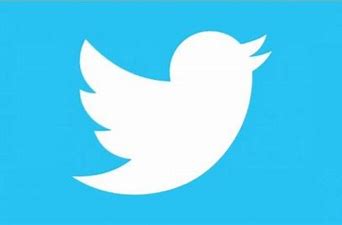 @mimaalth
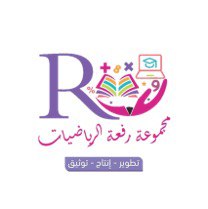 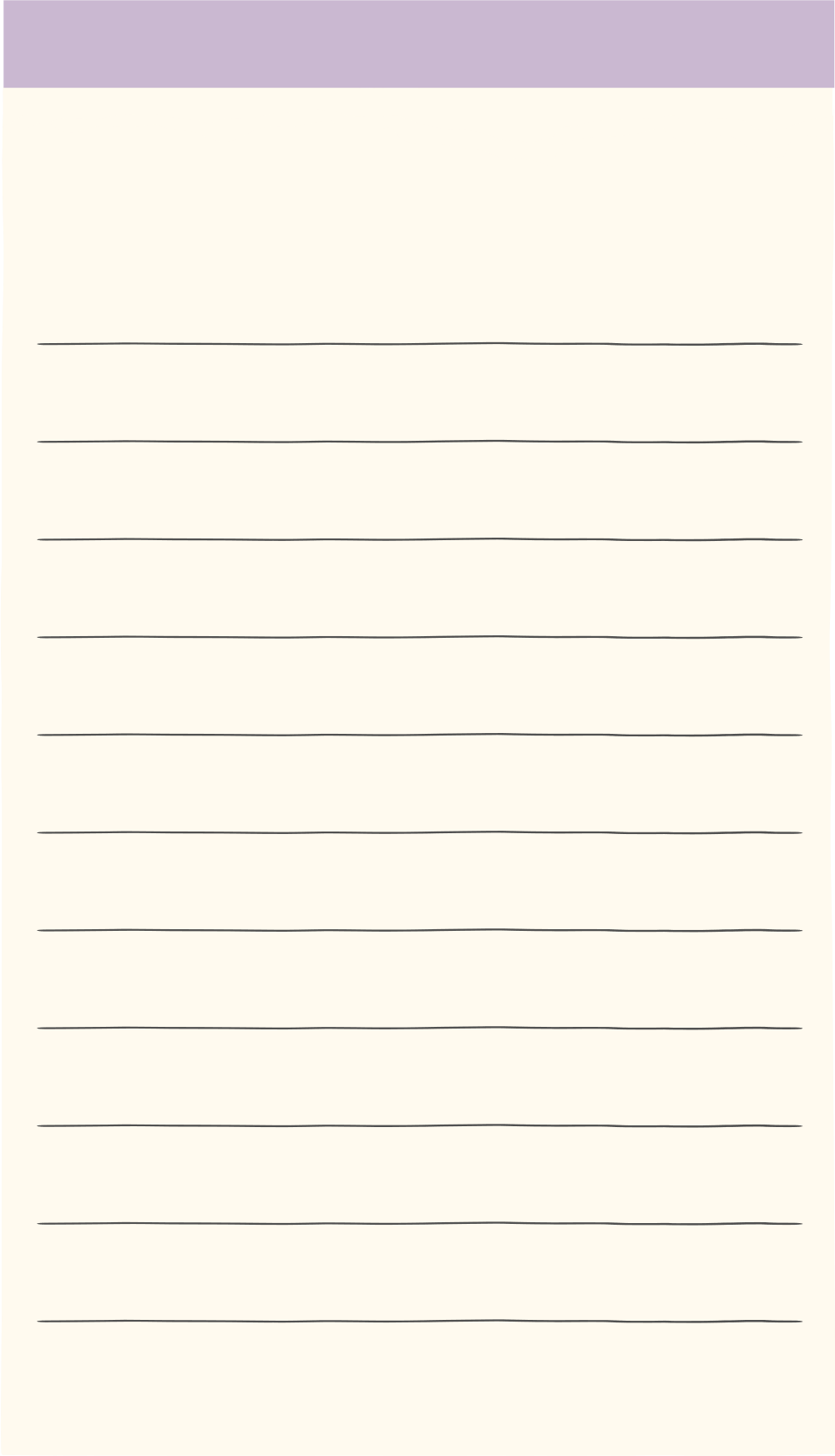 1- 3   حل المعادلات المتعددة الخطوات
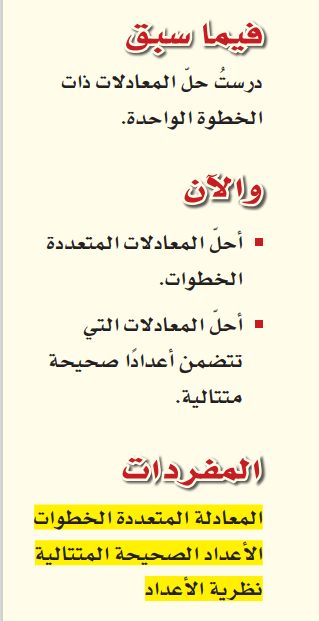 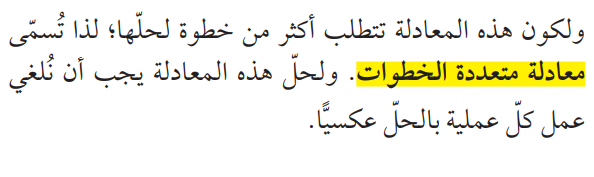 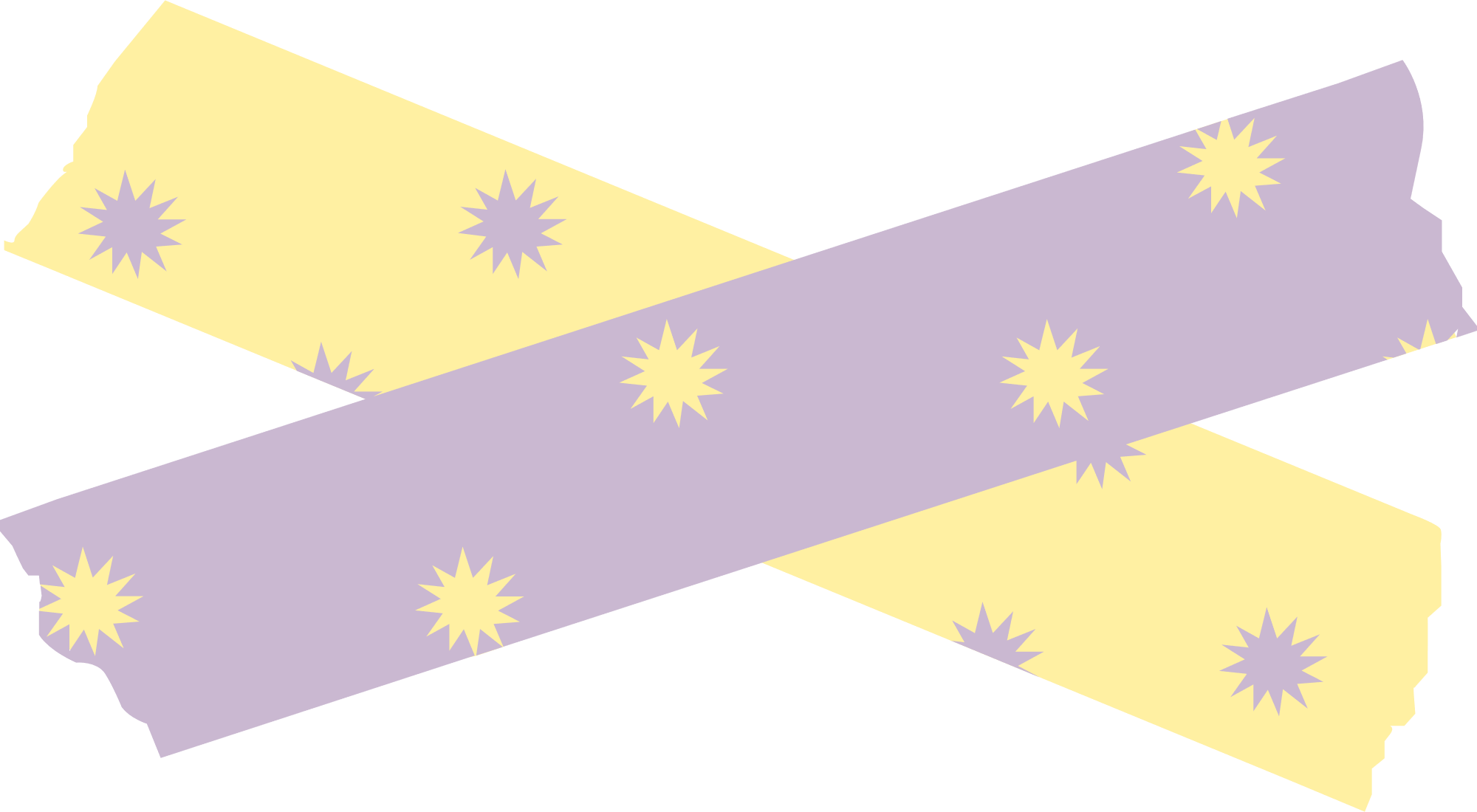 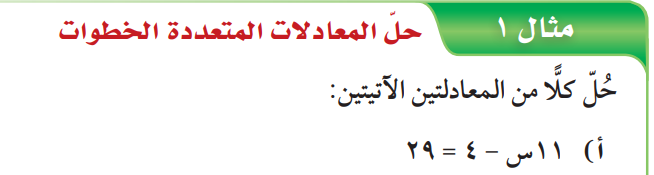 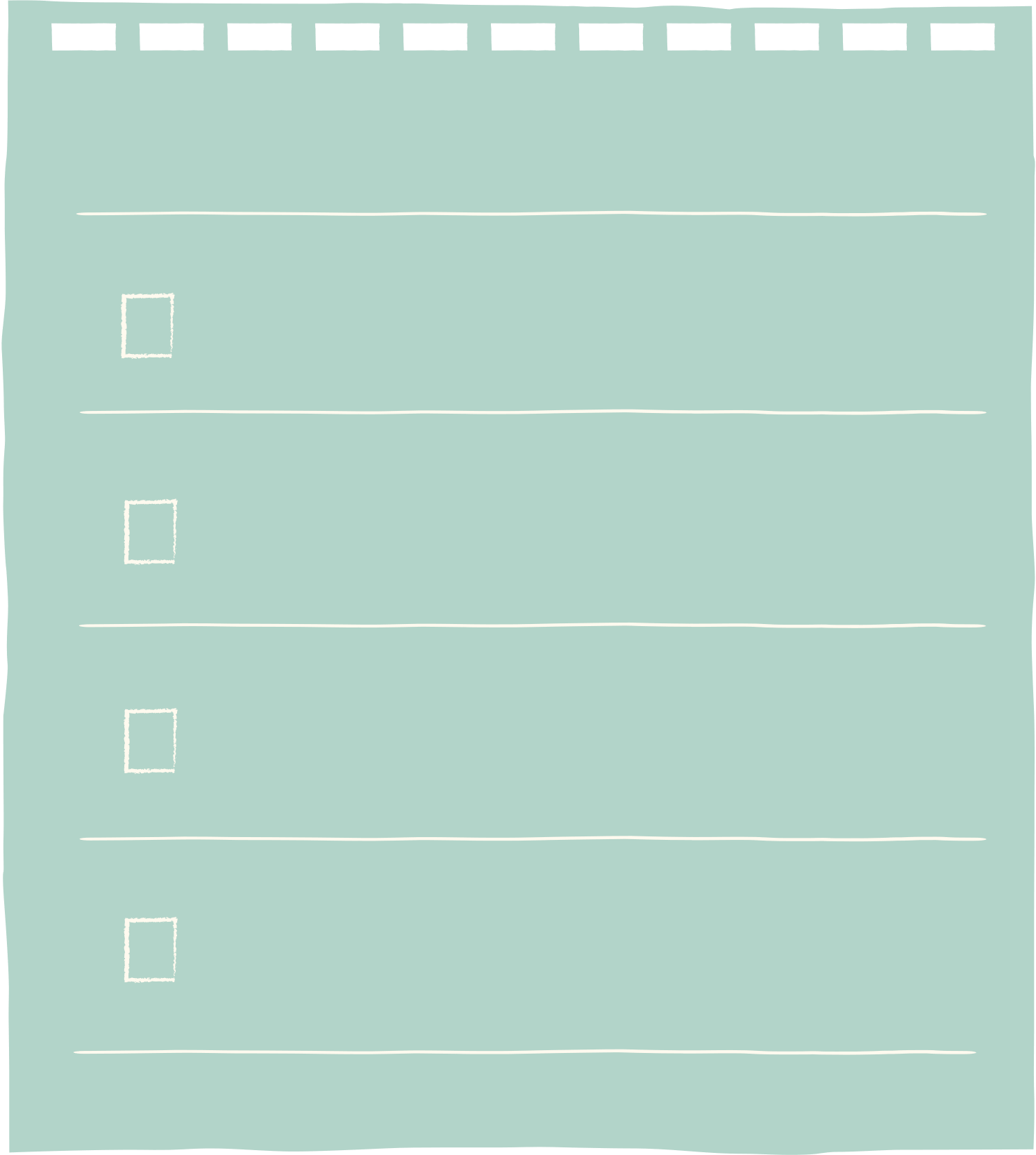 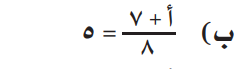 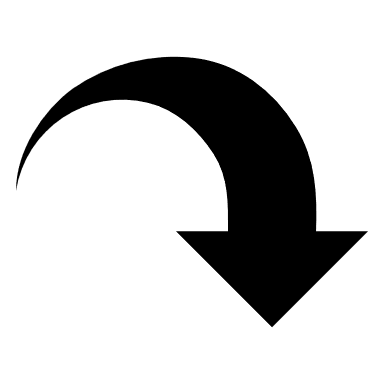 ص/ 27
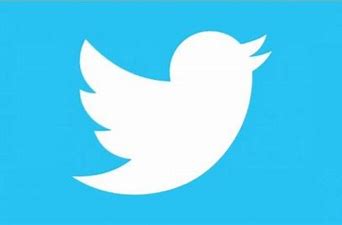 @mimaalth
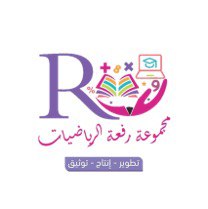 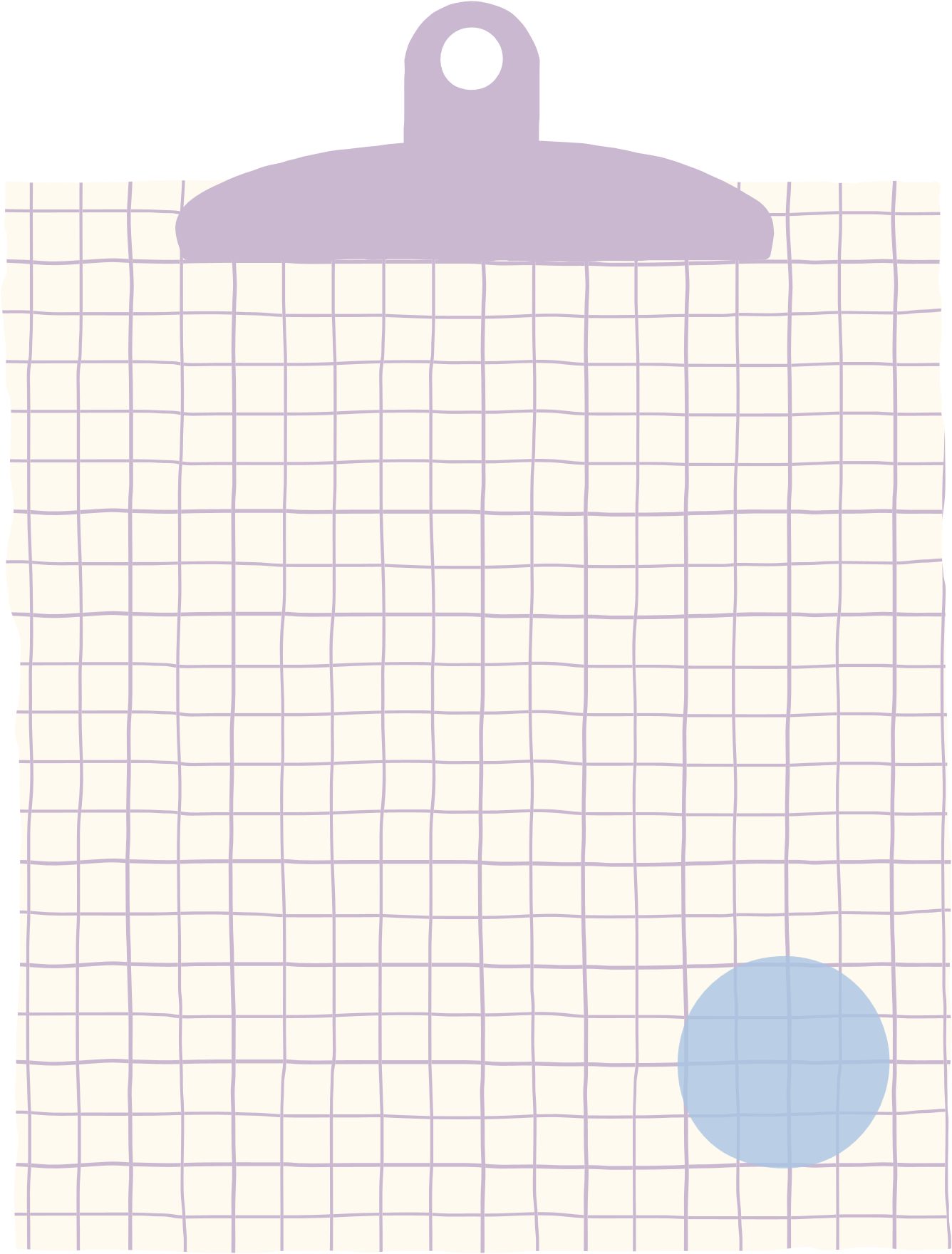 1- 3   حل المعادلات المتعددة الخطوات
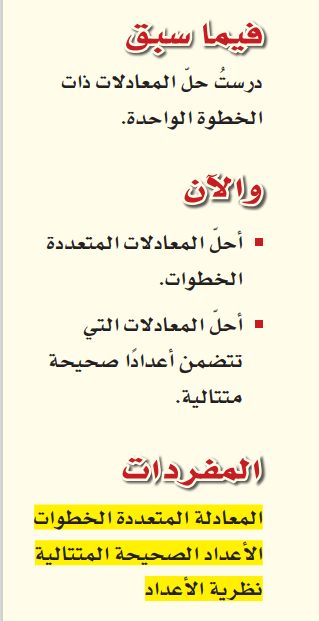 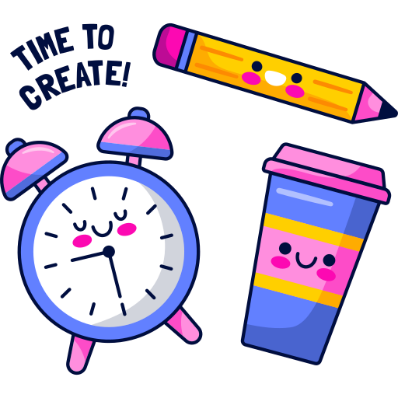 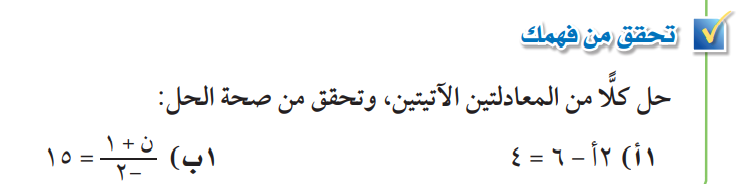 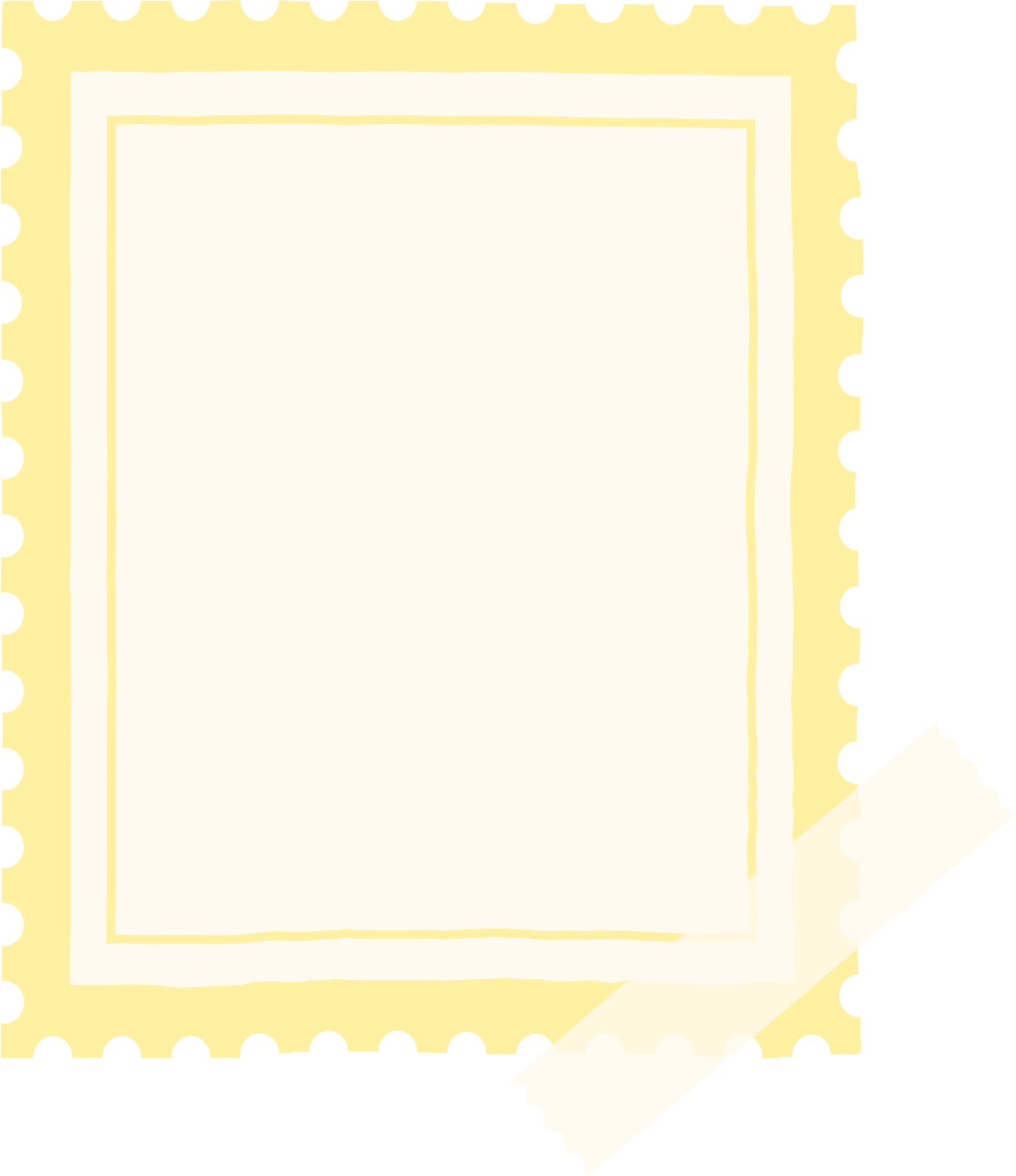 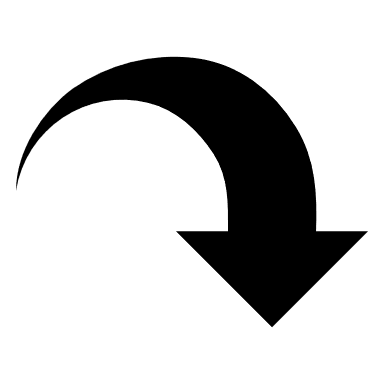 ص/ 27
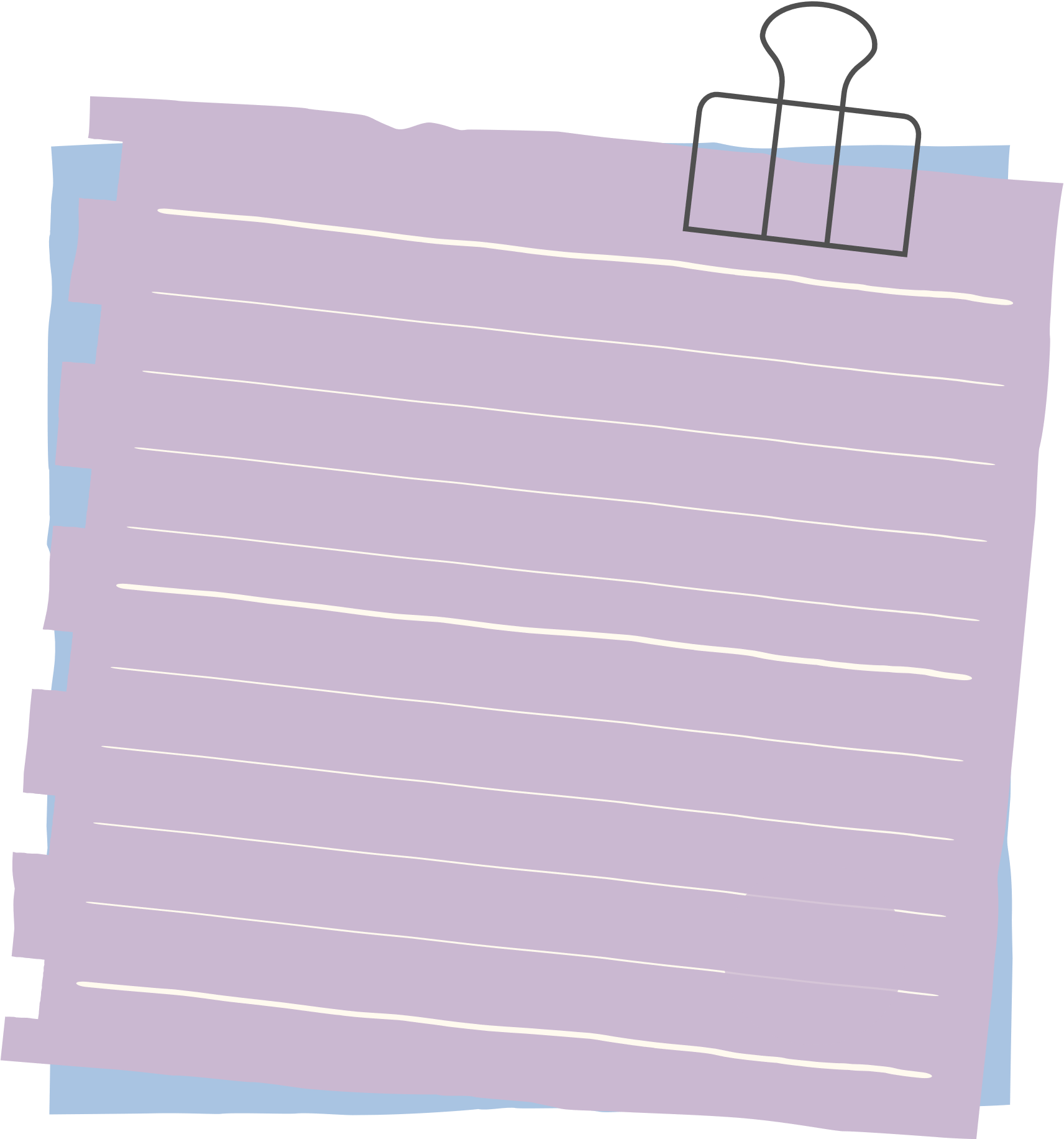 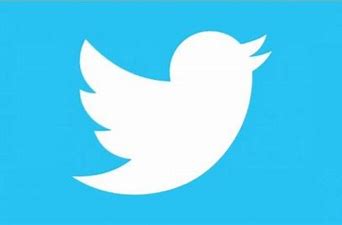 @mimaalth
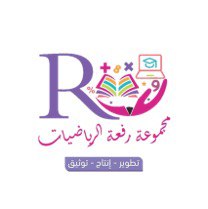 1- 3   حل المعادلات المتعددة الخطوات
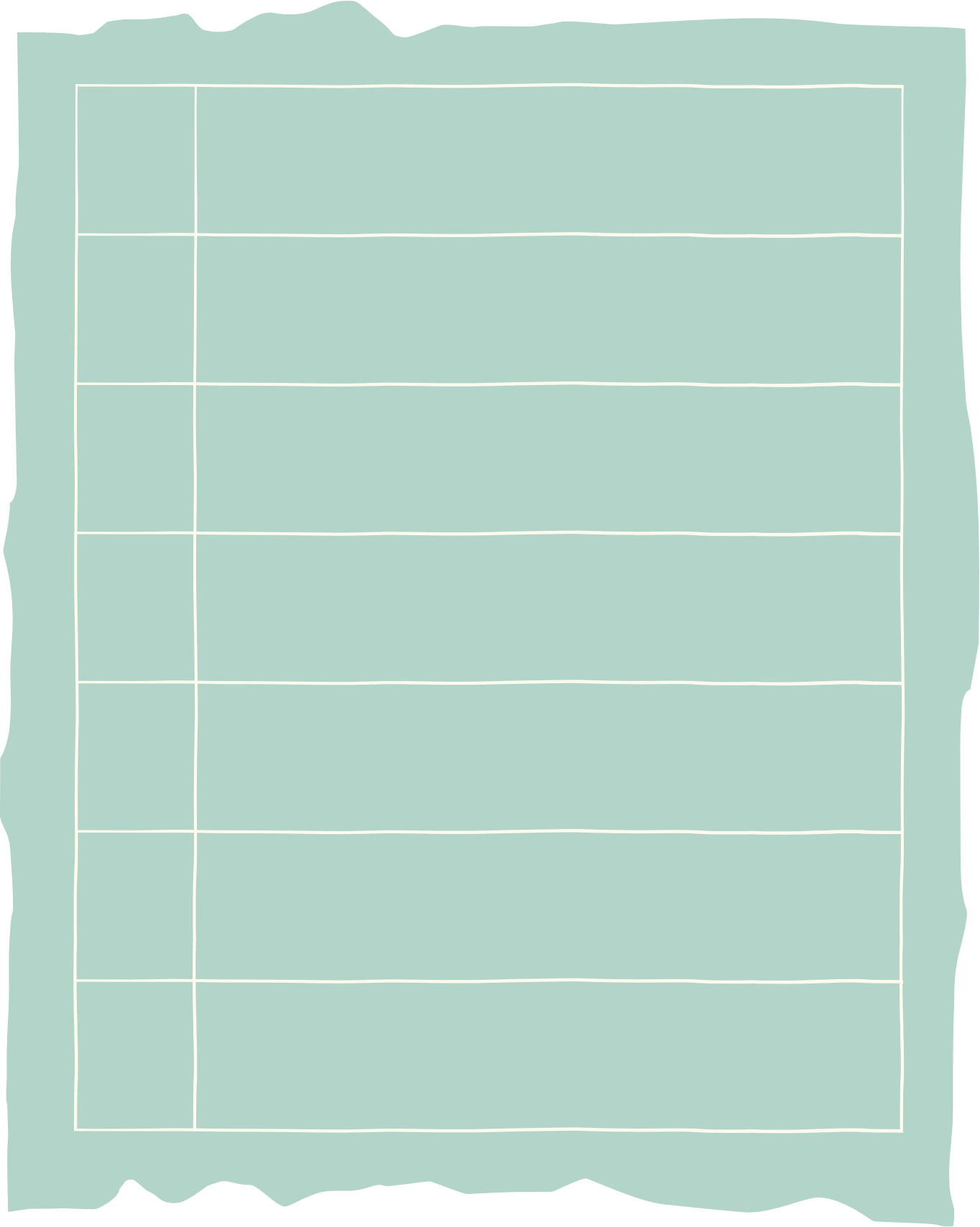 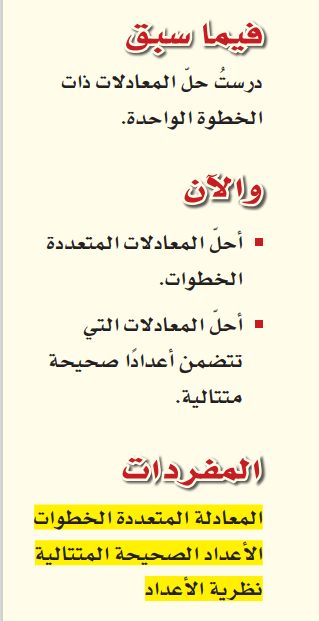 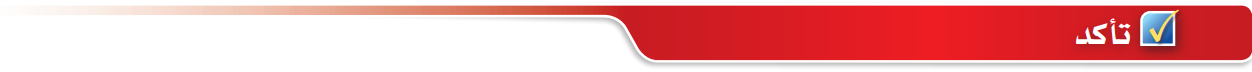 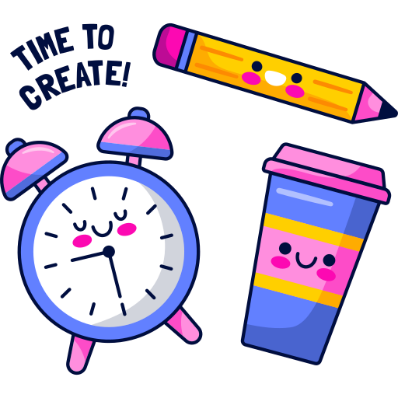 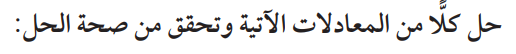 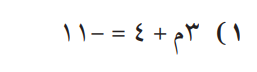 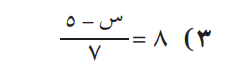 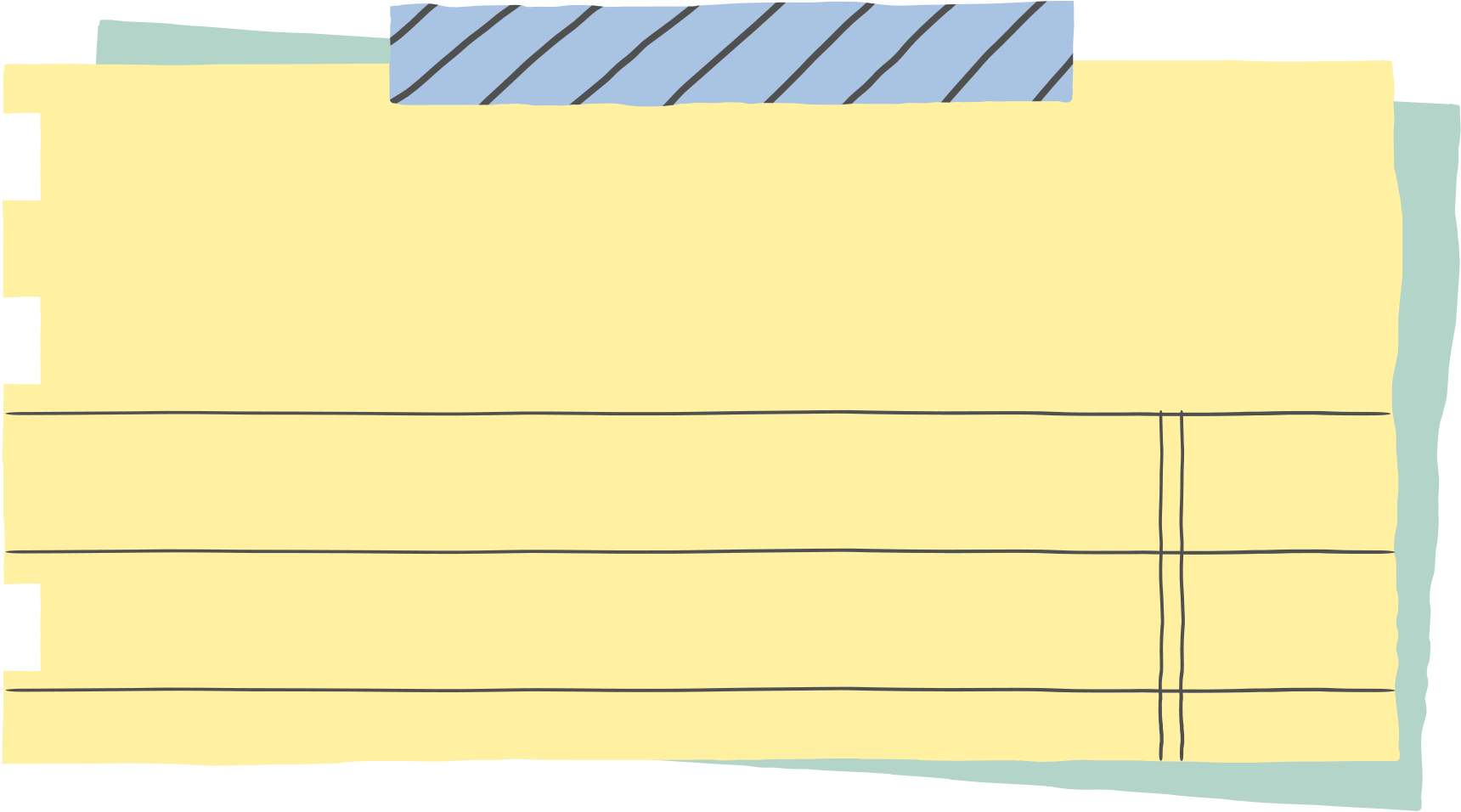 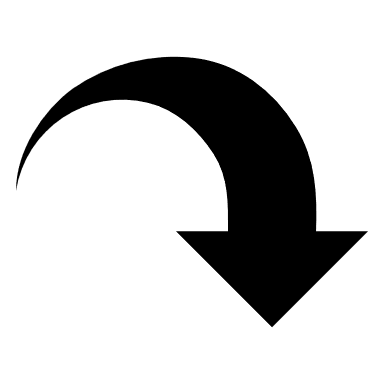 ص/  29
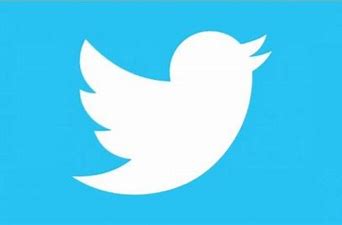 @mimaalth
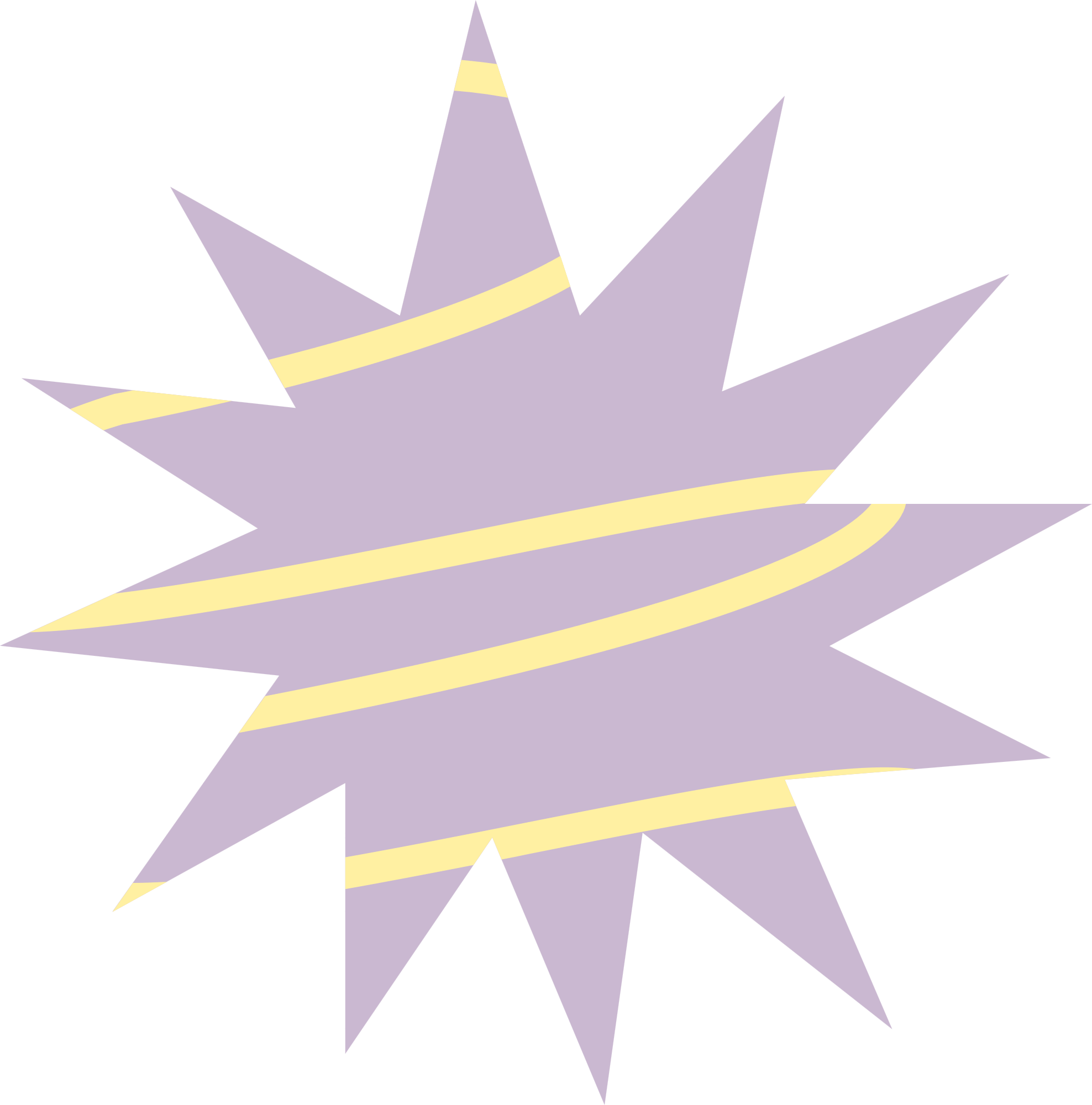 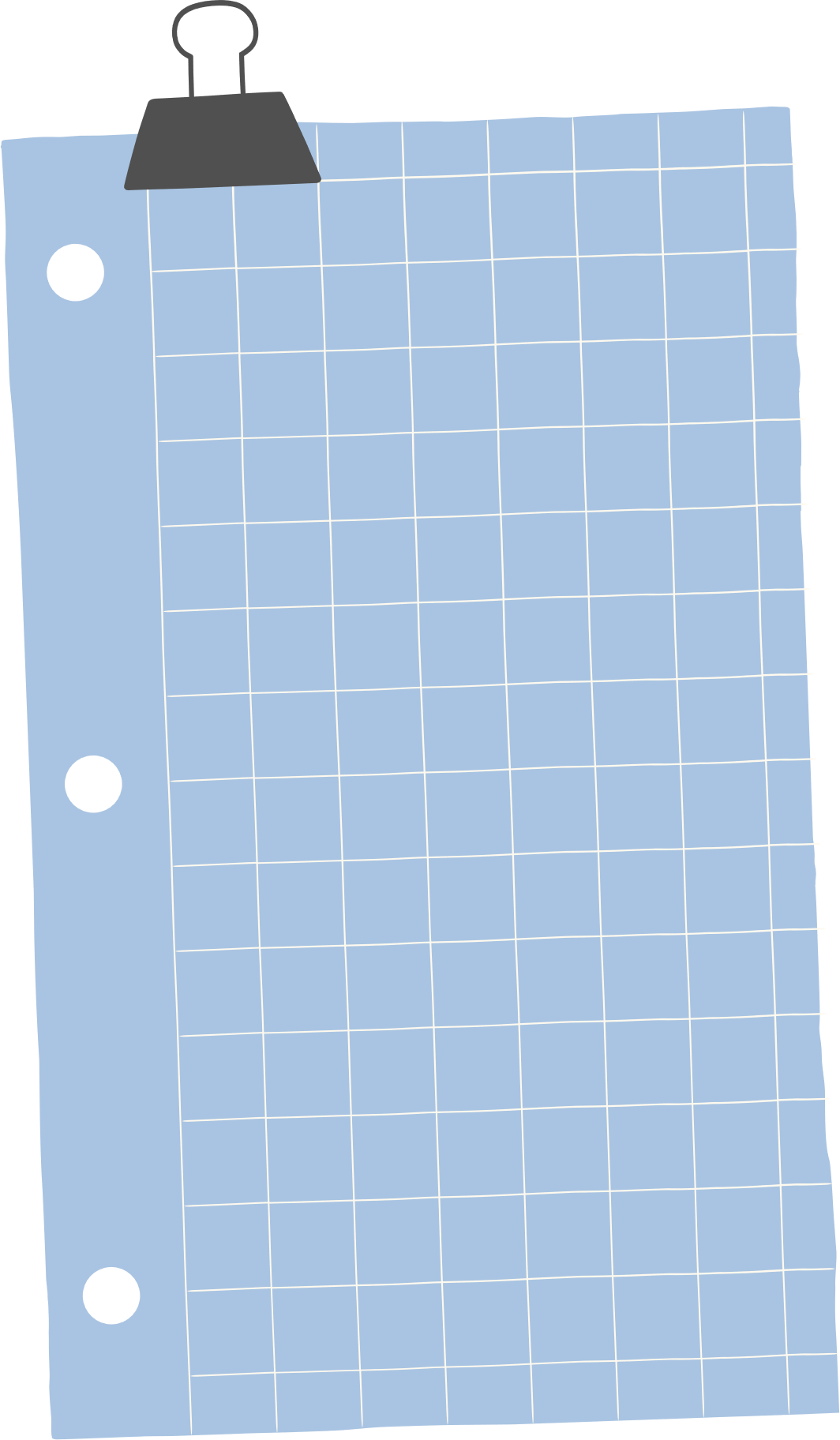 1- 2   حل المعادلات المتعددة الخطوات
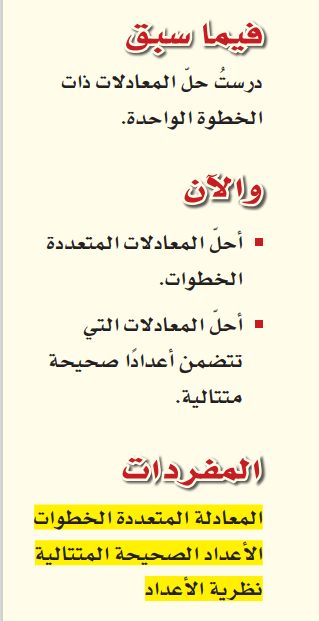 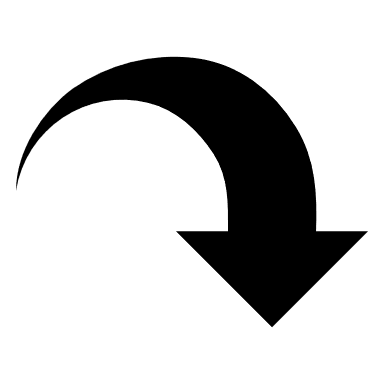 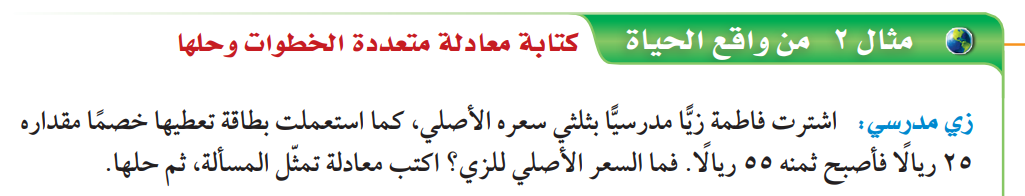 ص/ 28
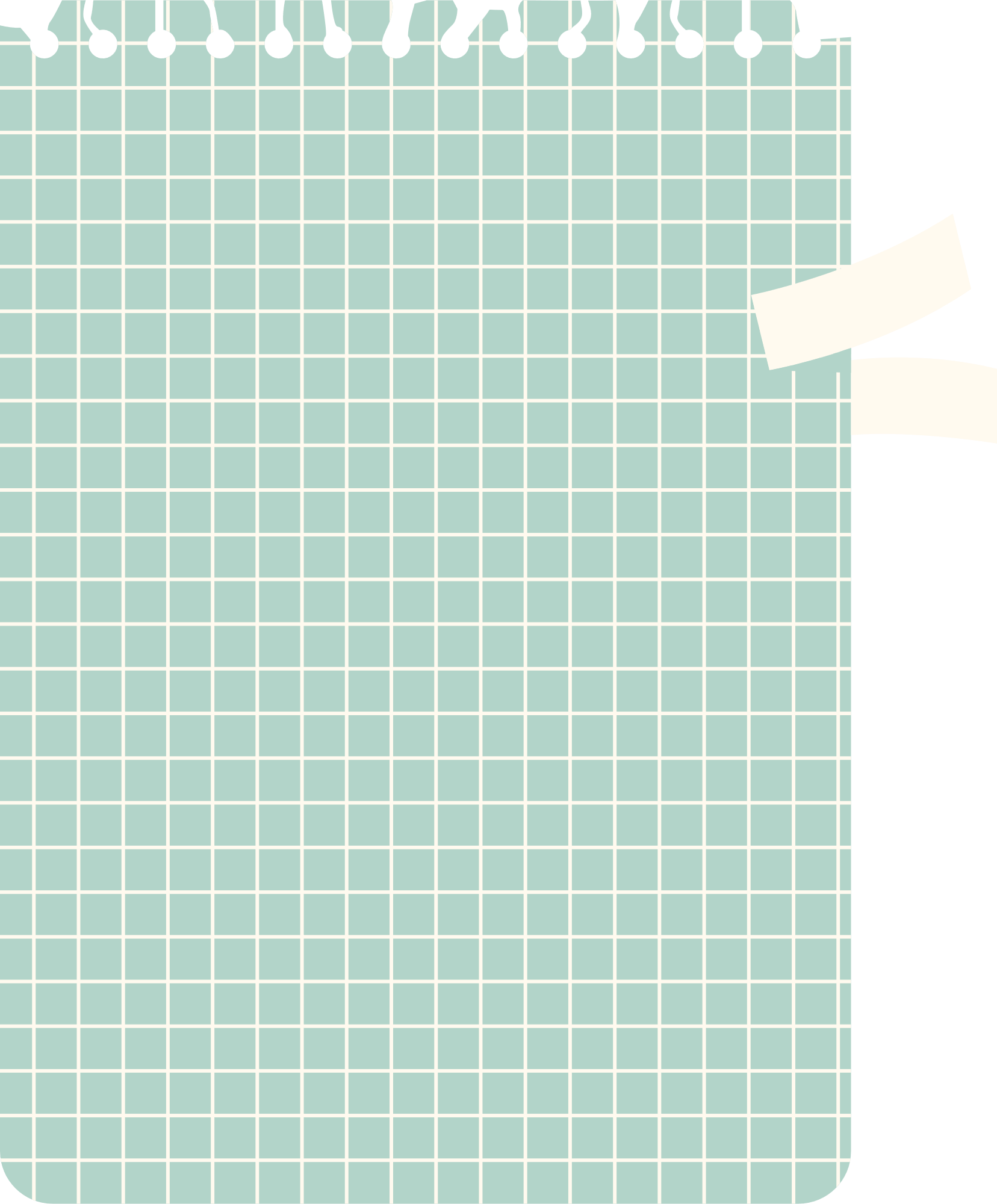 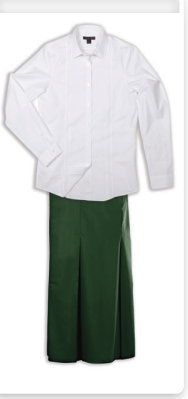 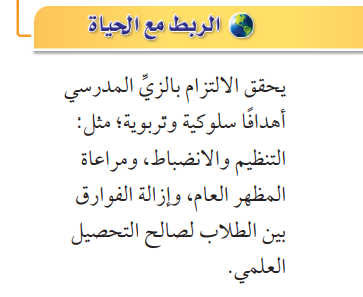 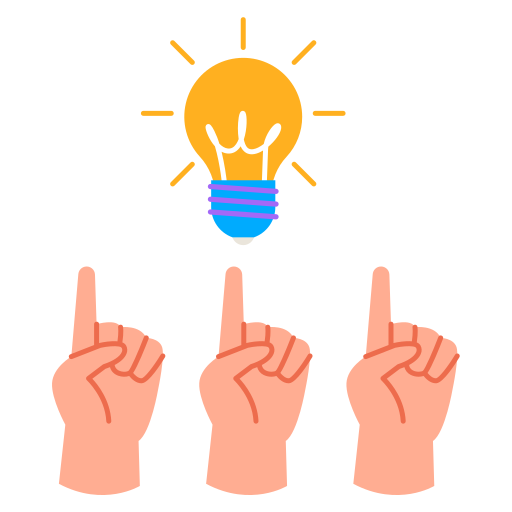 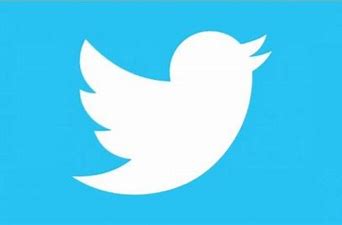 @mimaalth
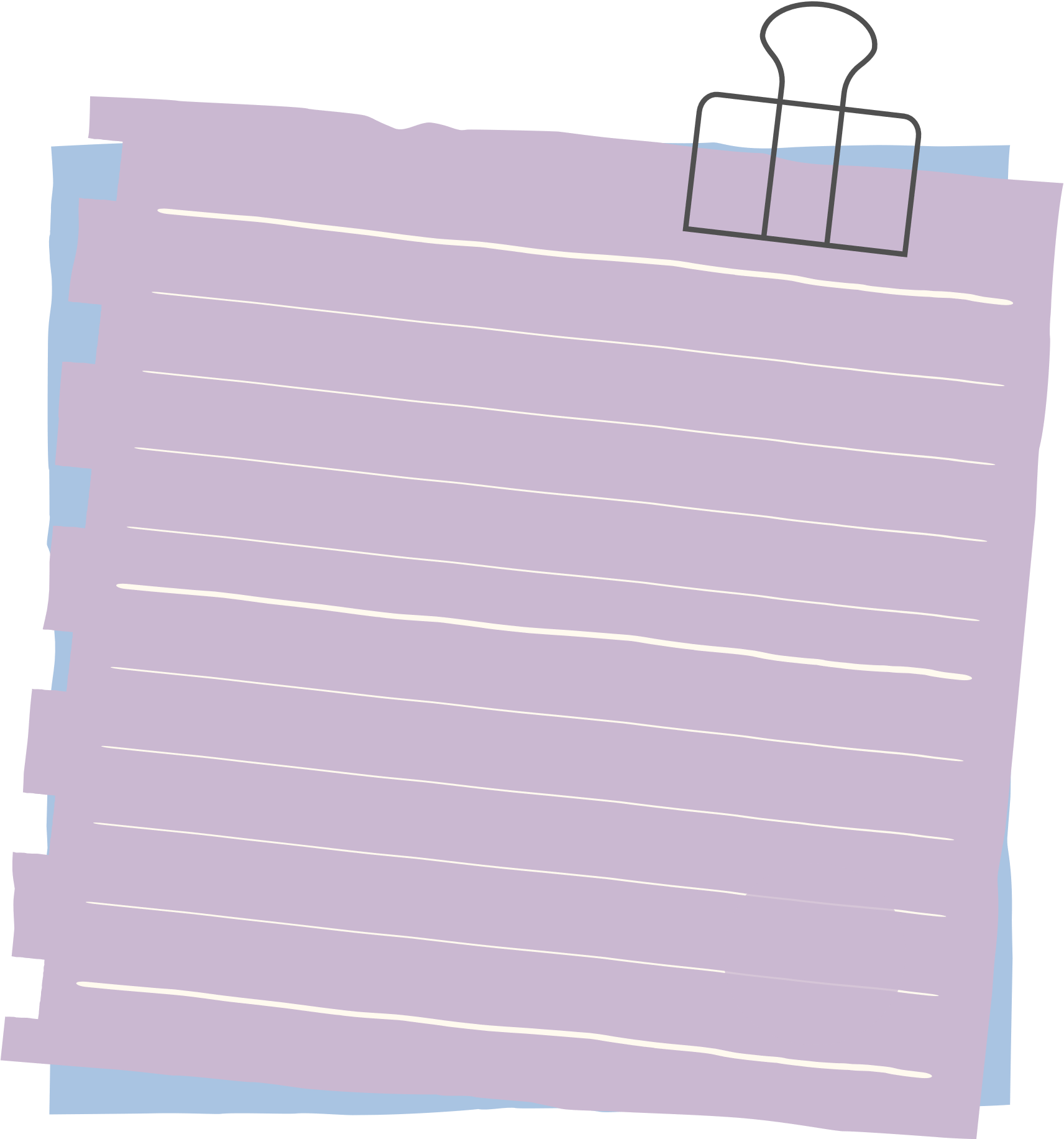 1- 3   حل المعادلات المتعددة الخطوات
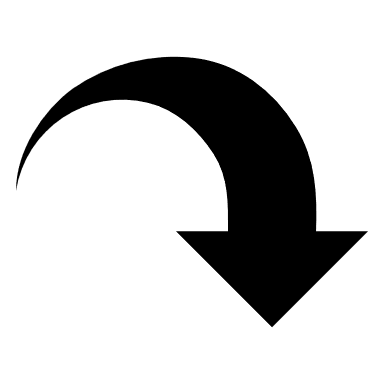 ص/  28
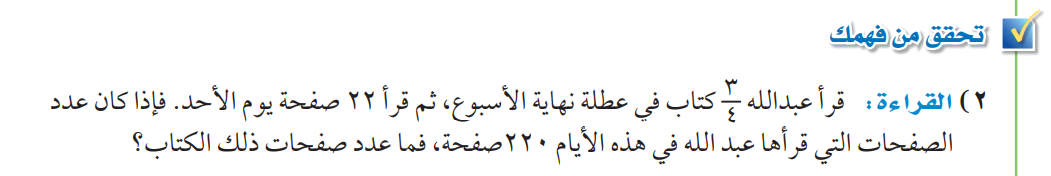 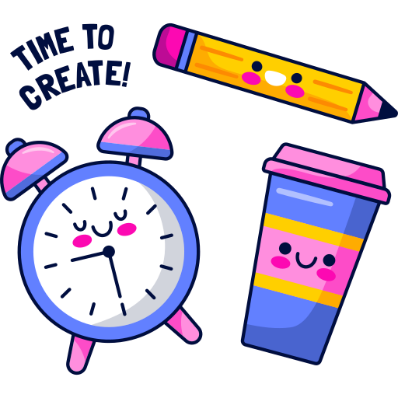 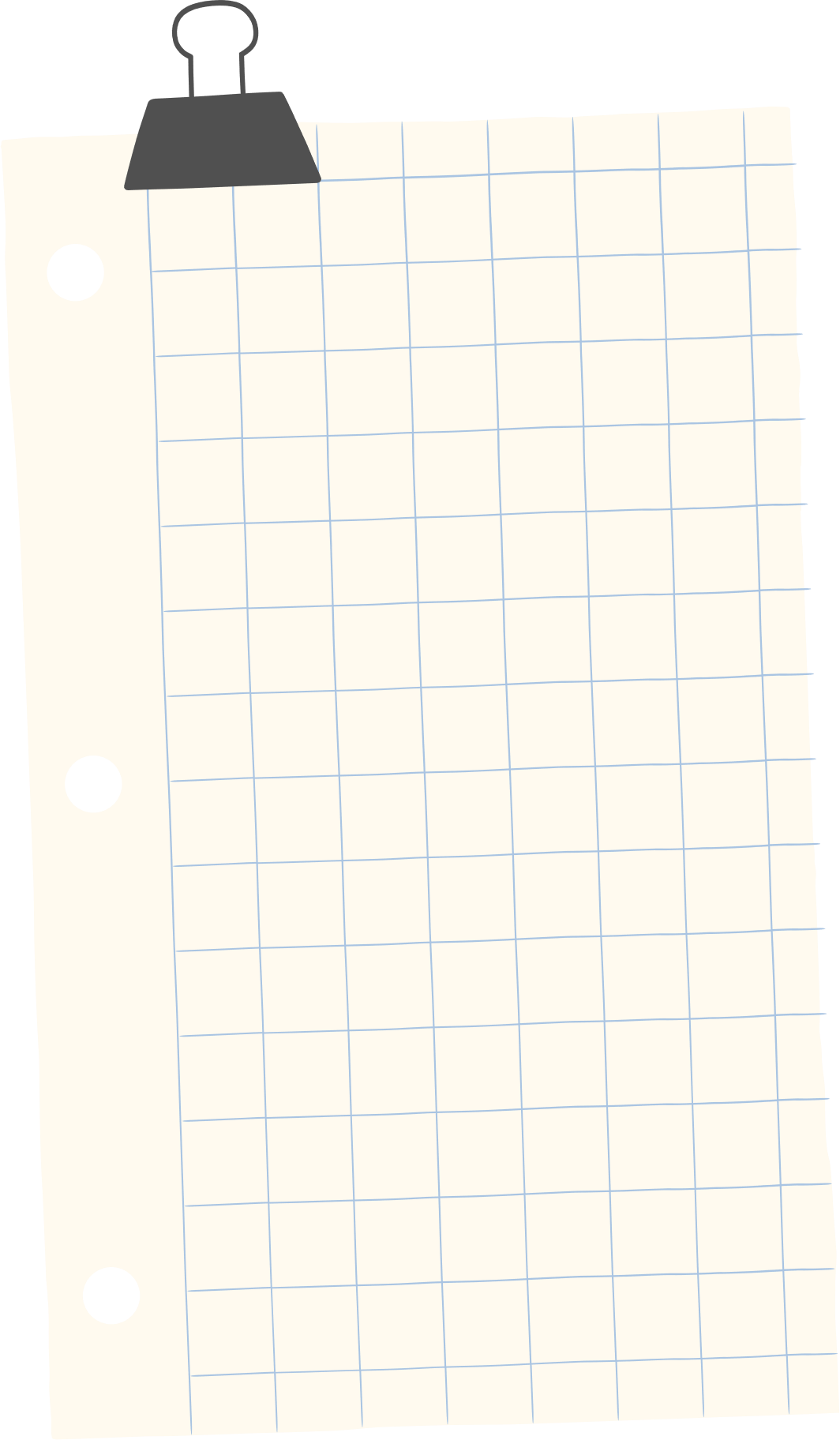 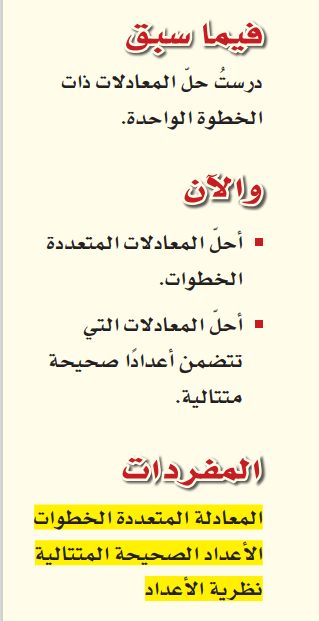 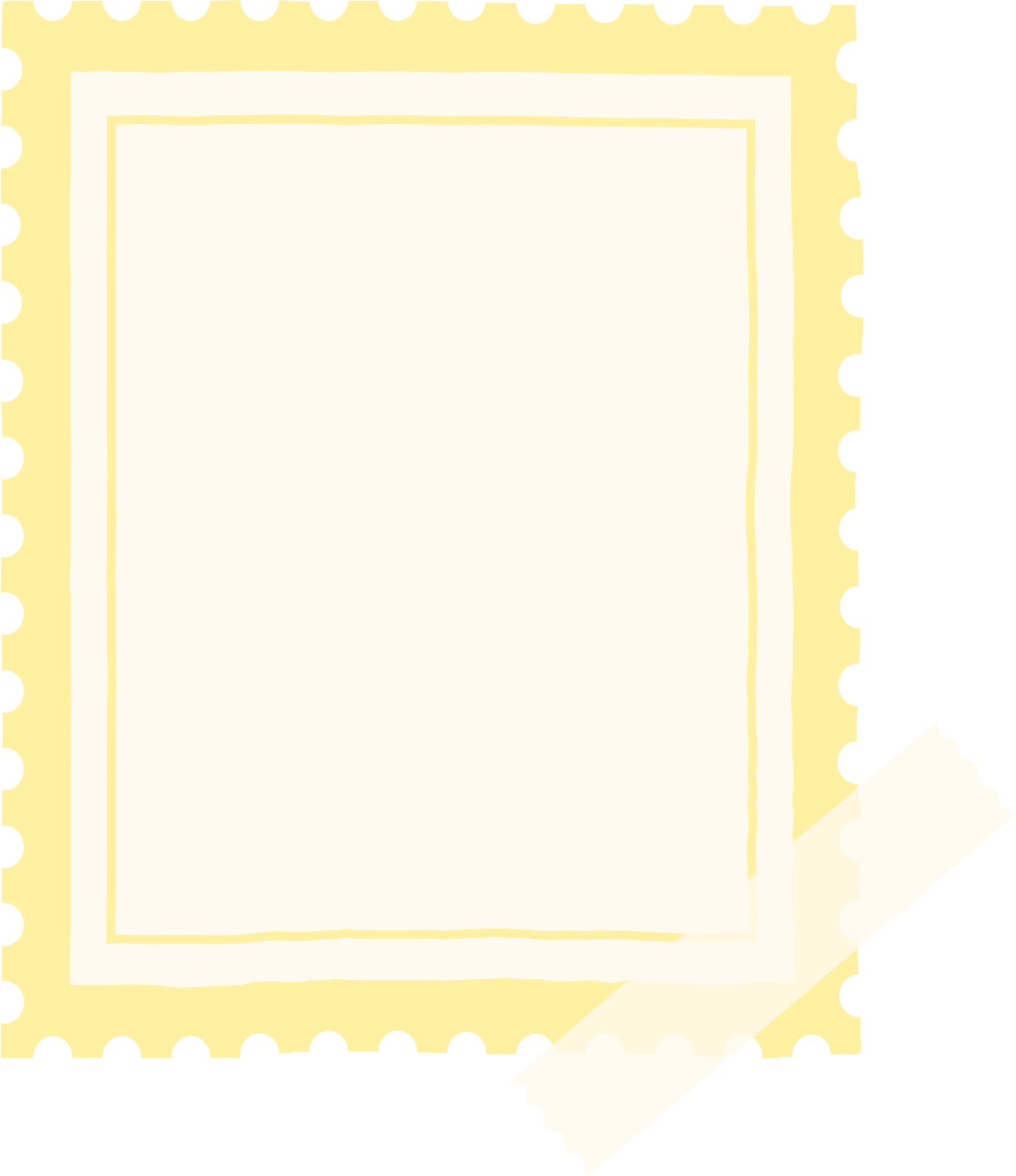 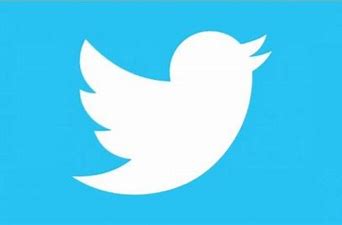 @mimaalth
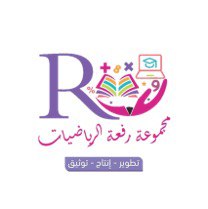 1- 3   حل المعادلات المتعددة الخطوات
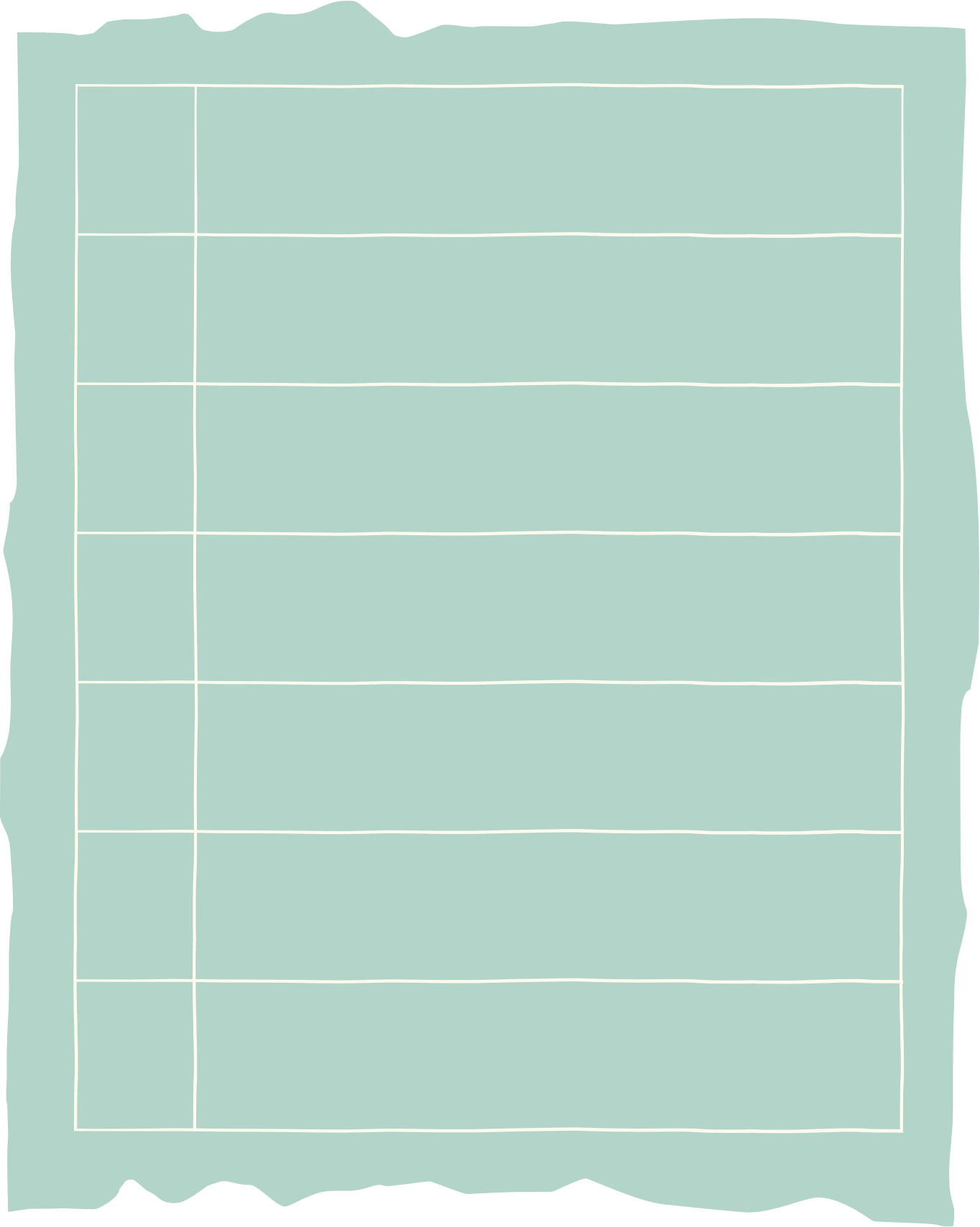 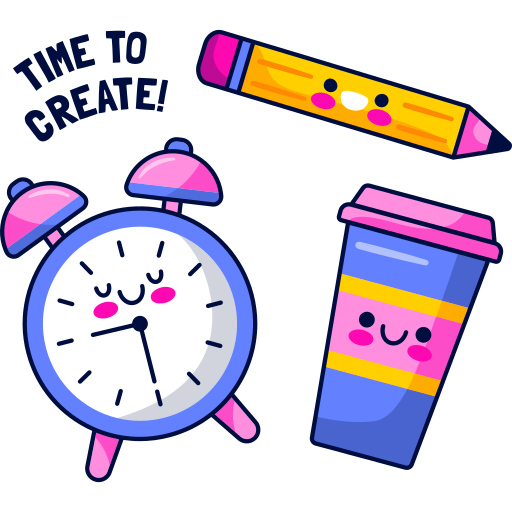 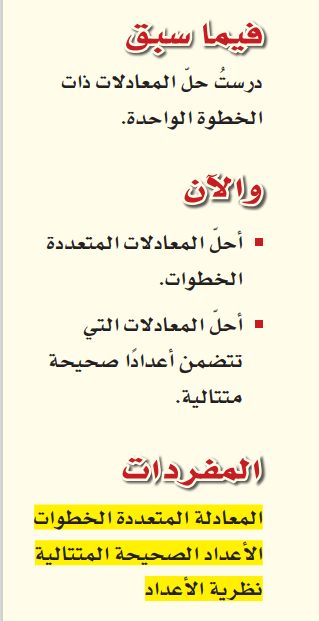 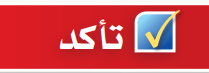 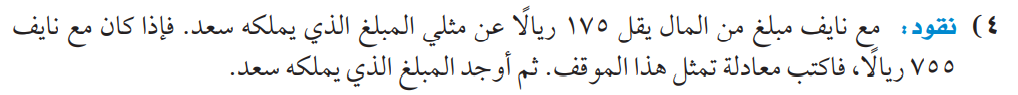 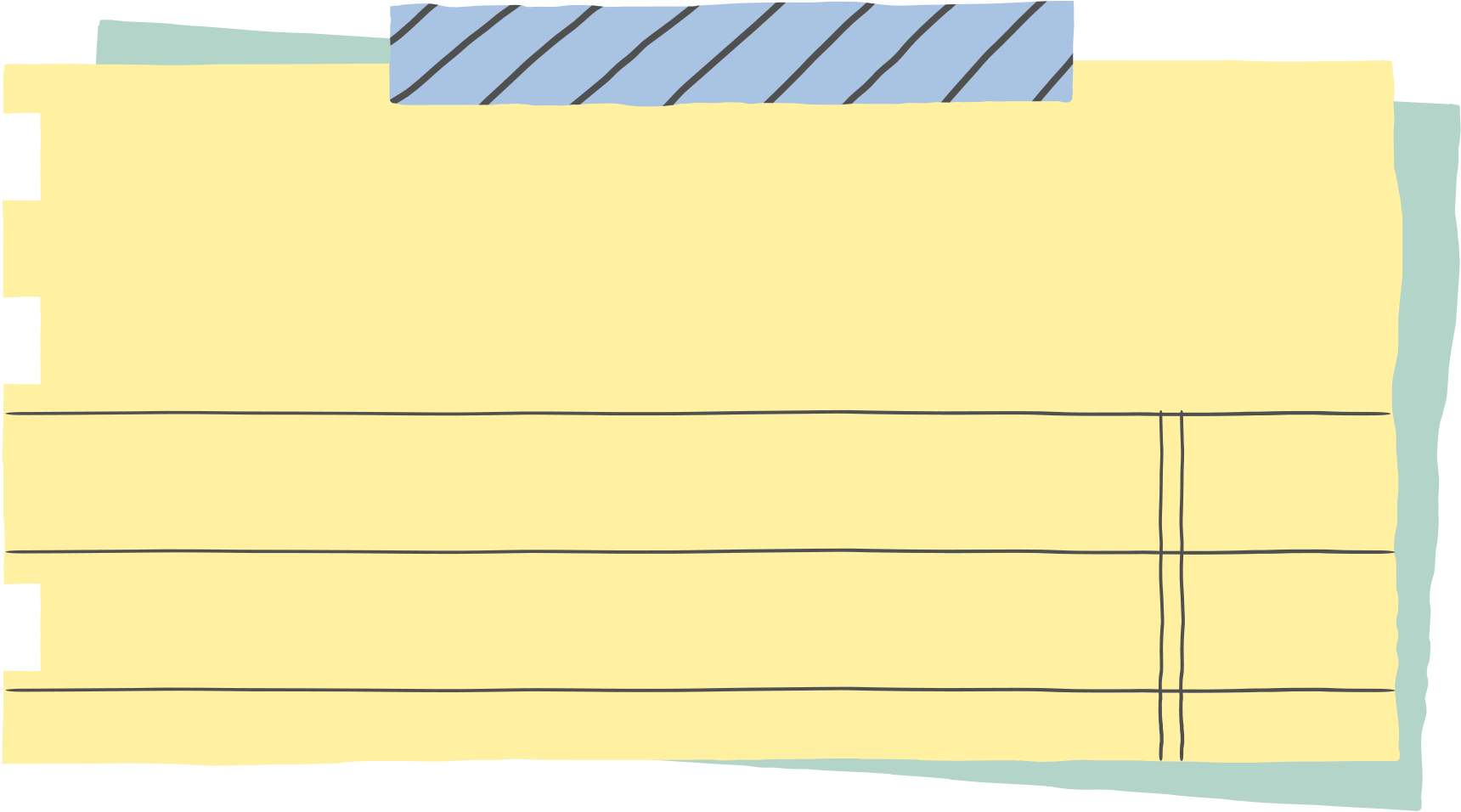 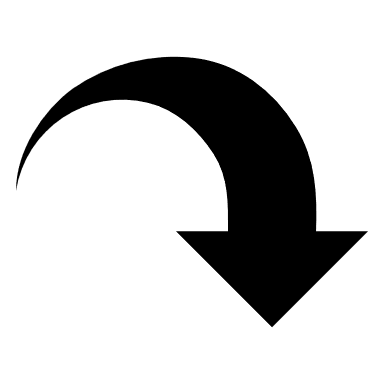 ص/ 29
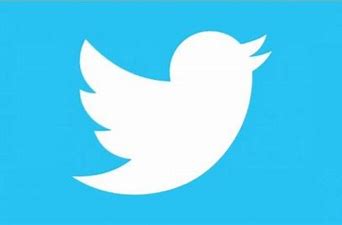 @mimaalth
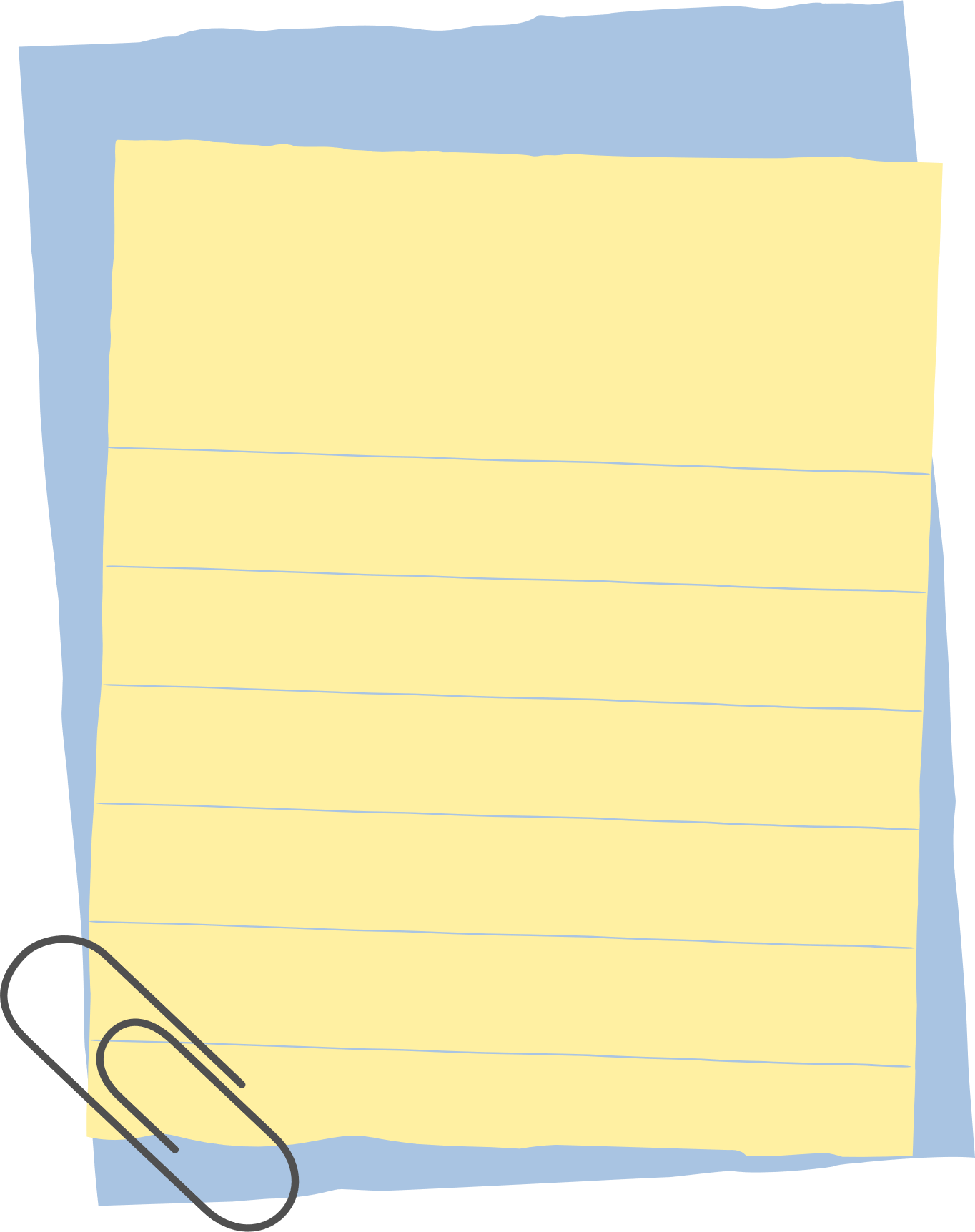 1- 3   حل المعادلات المتعددة الخطوات
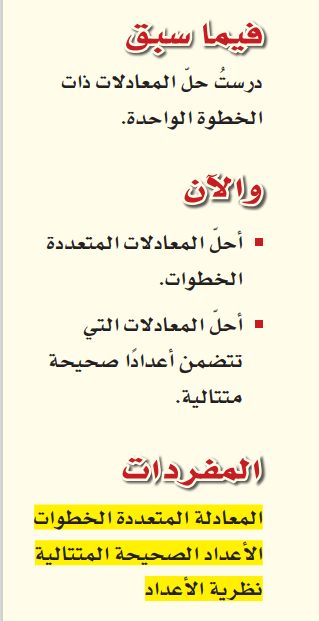 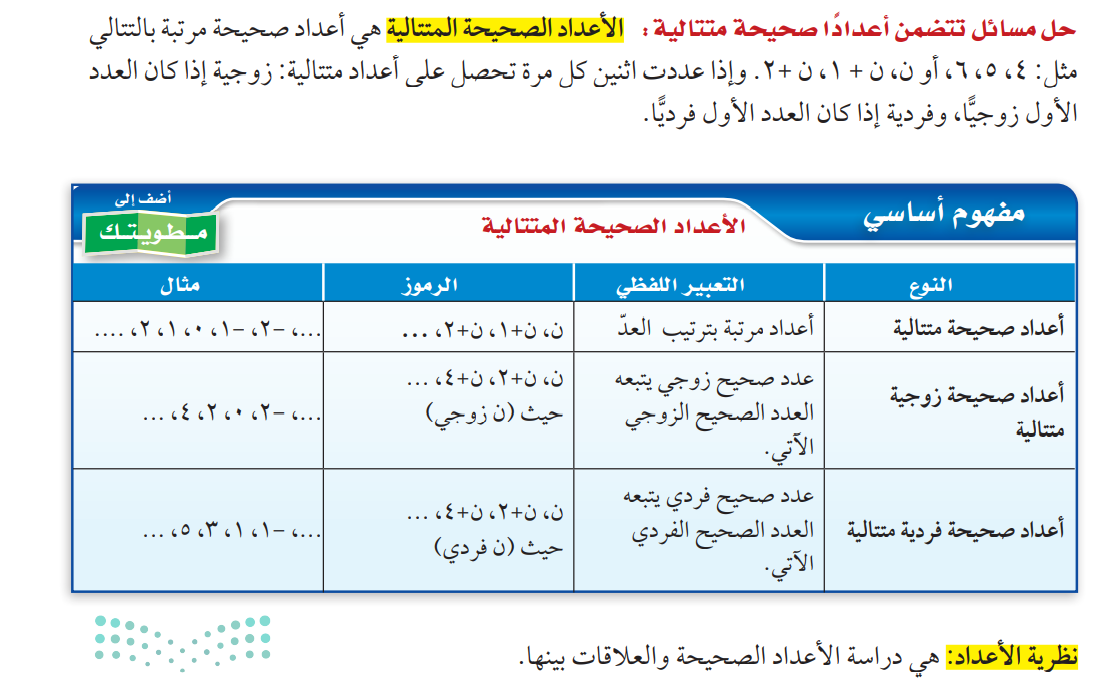 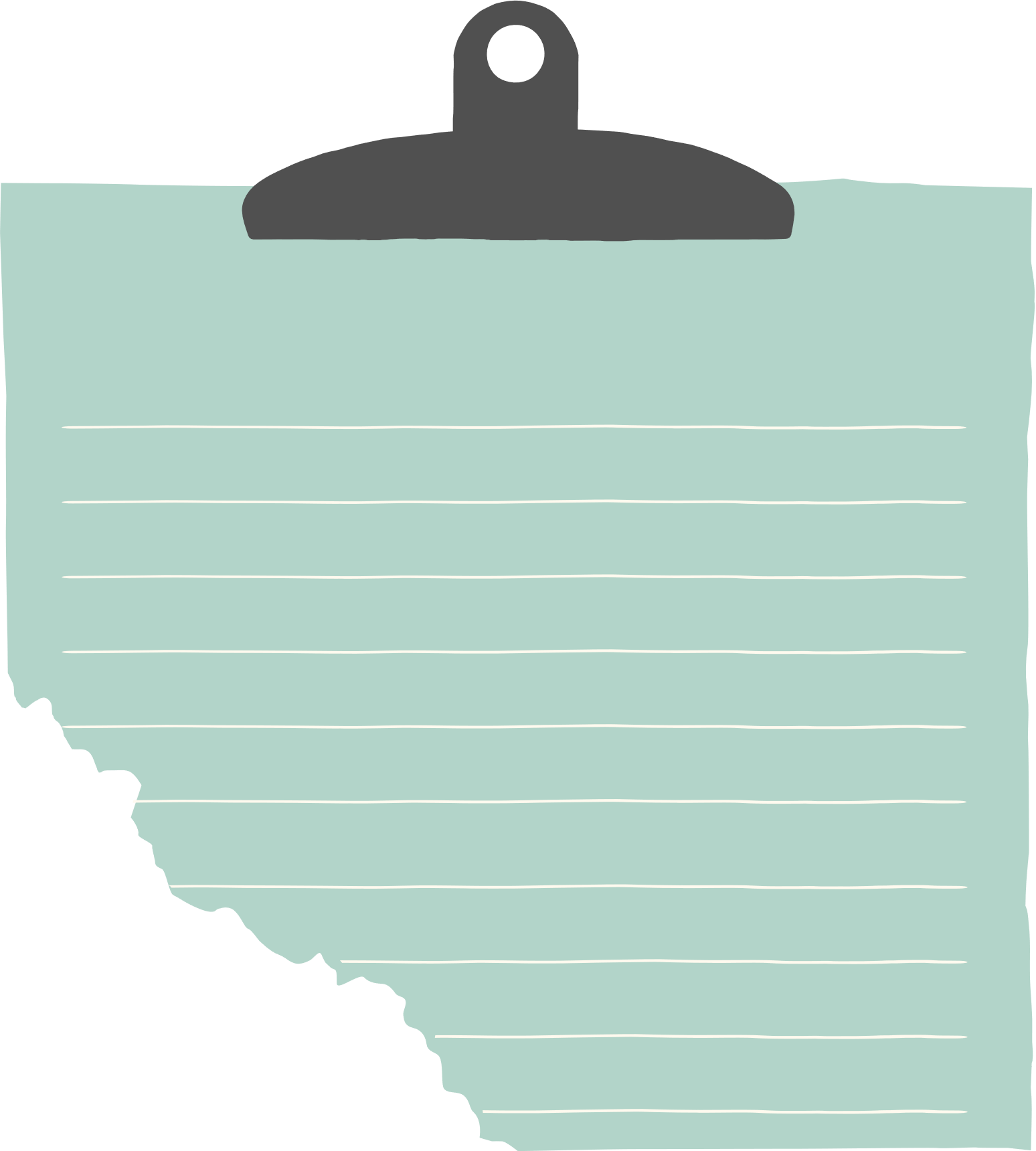 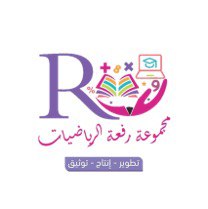 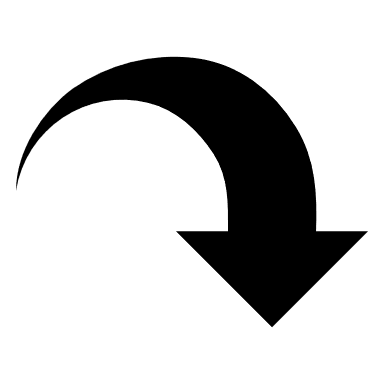 ص/ 28
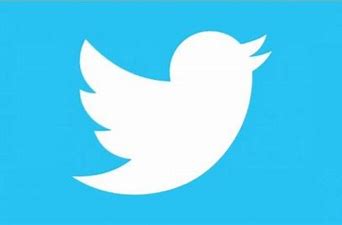 @mimaalth
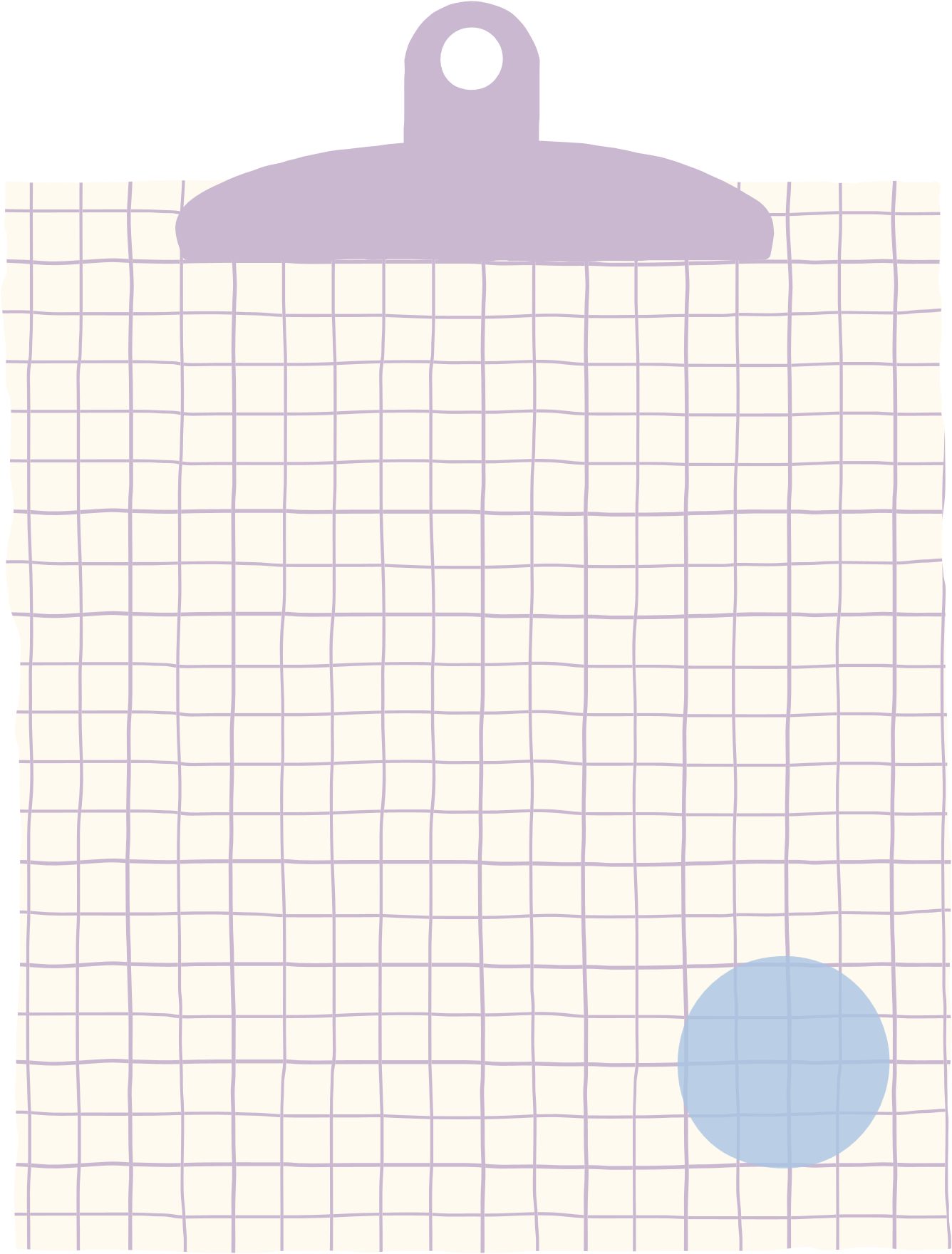 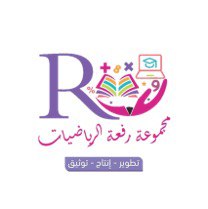 1- 3   حل المعادلات المتعددة الخطوات
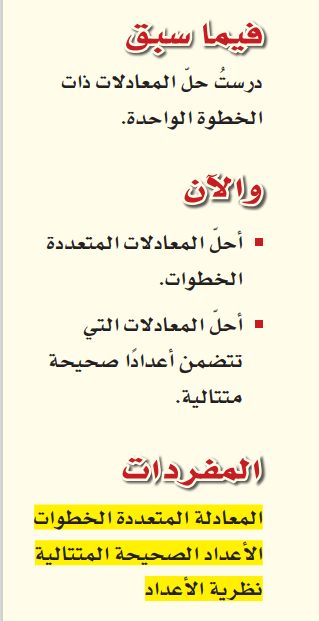 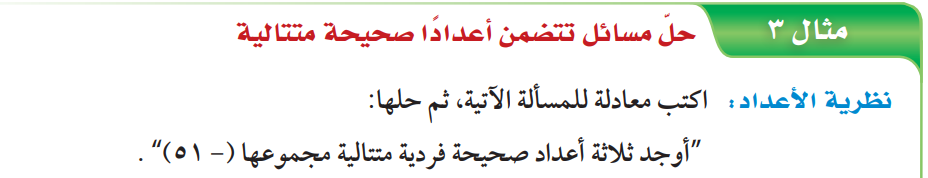 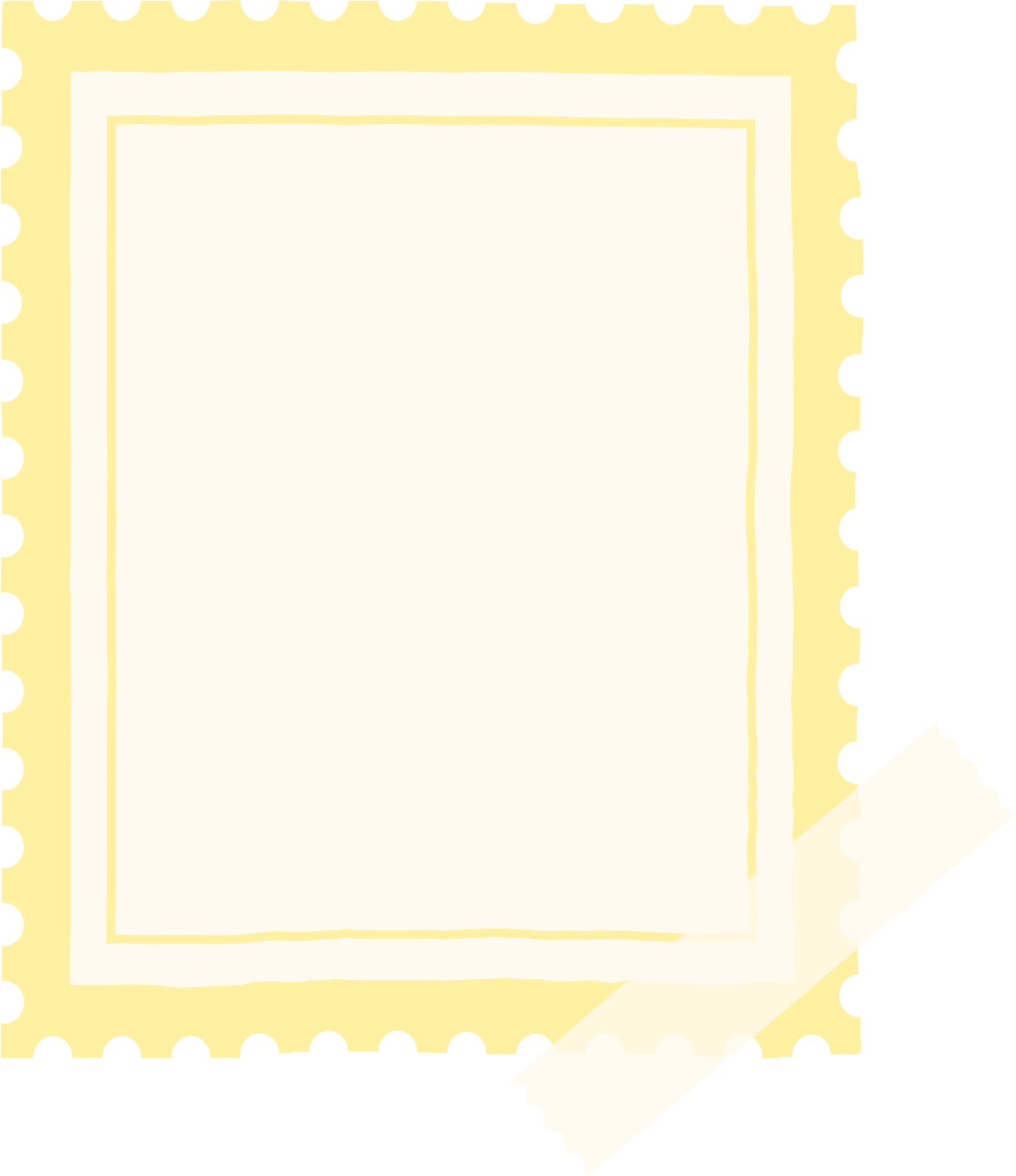 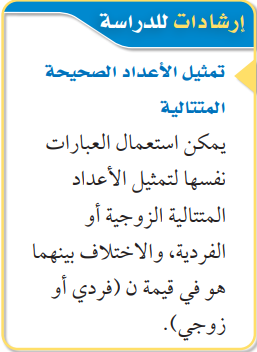 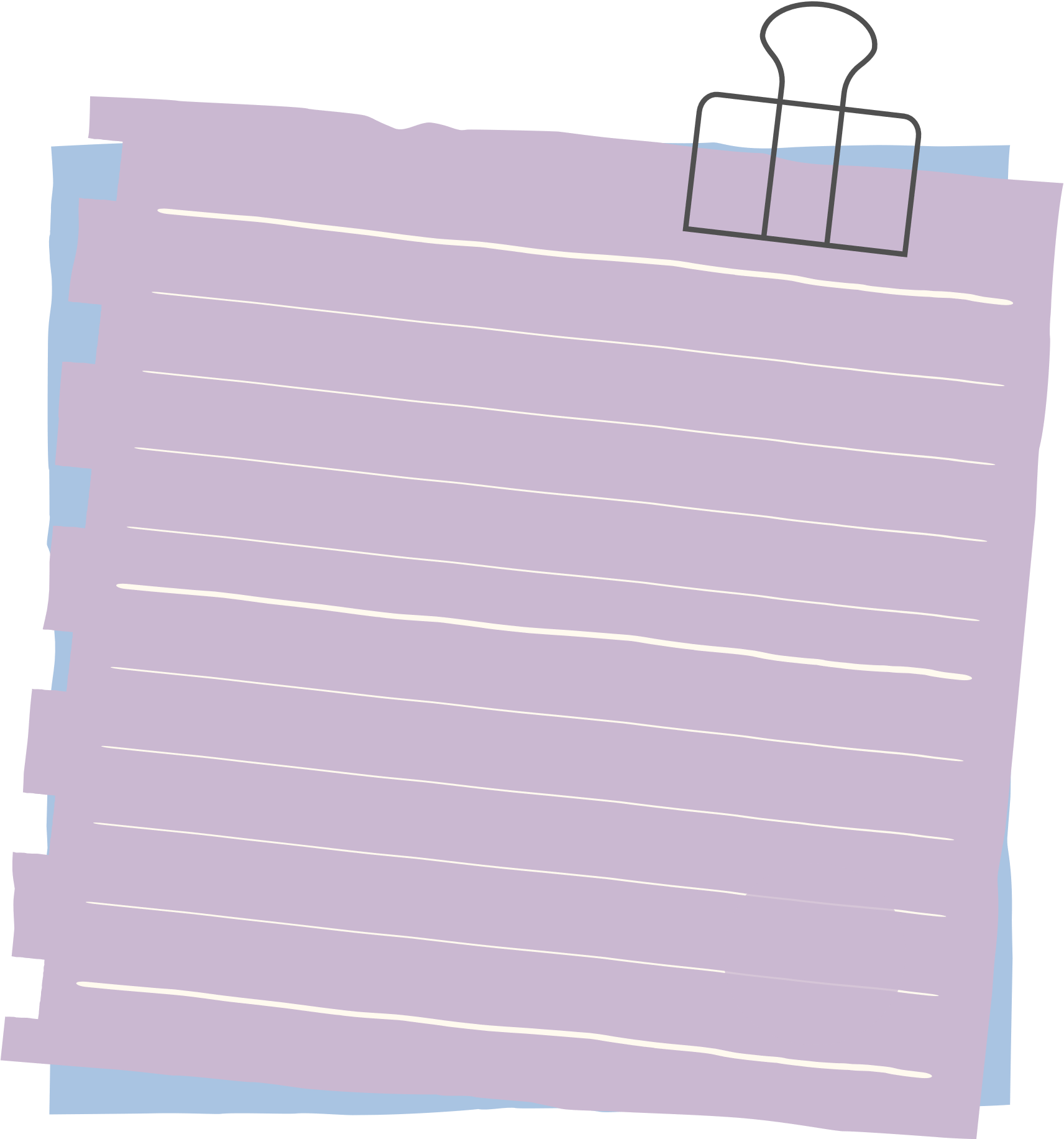 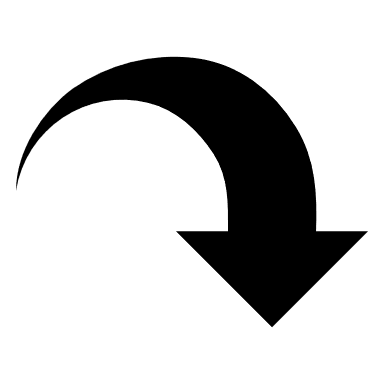 ص/ 29
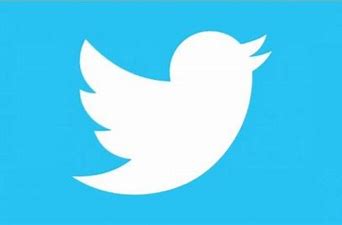 @mimaalth
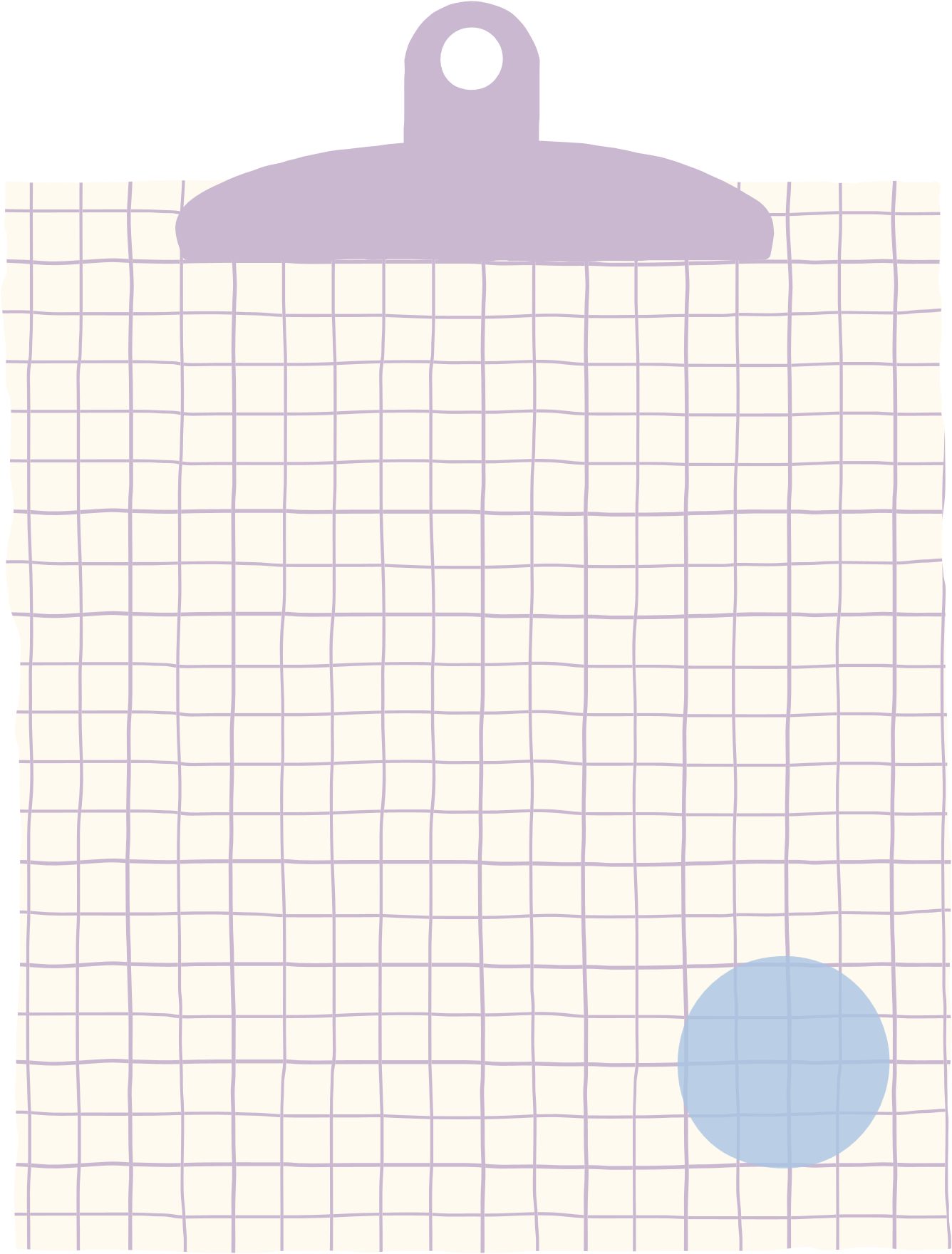 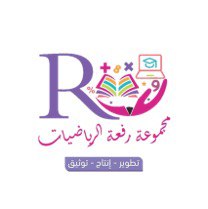 1- 3   حل المعادلات المتعددة الخطوات
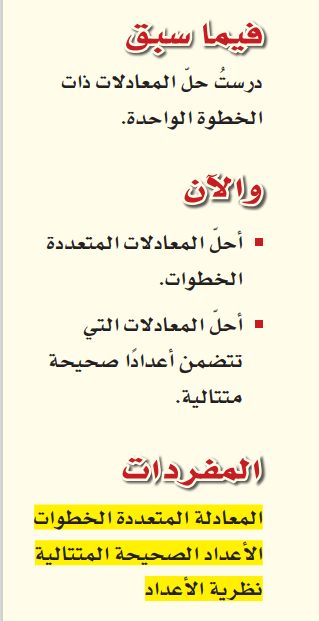 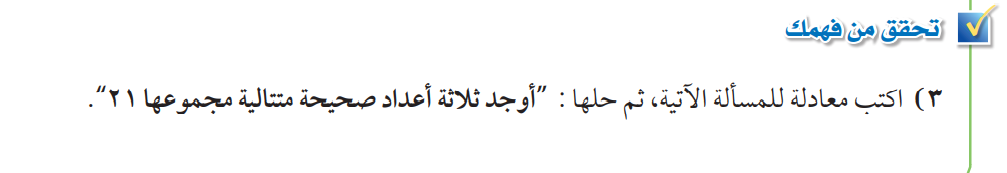 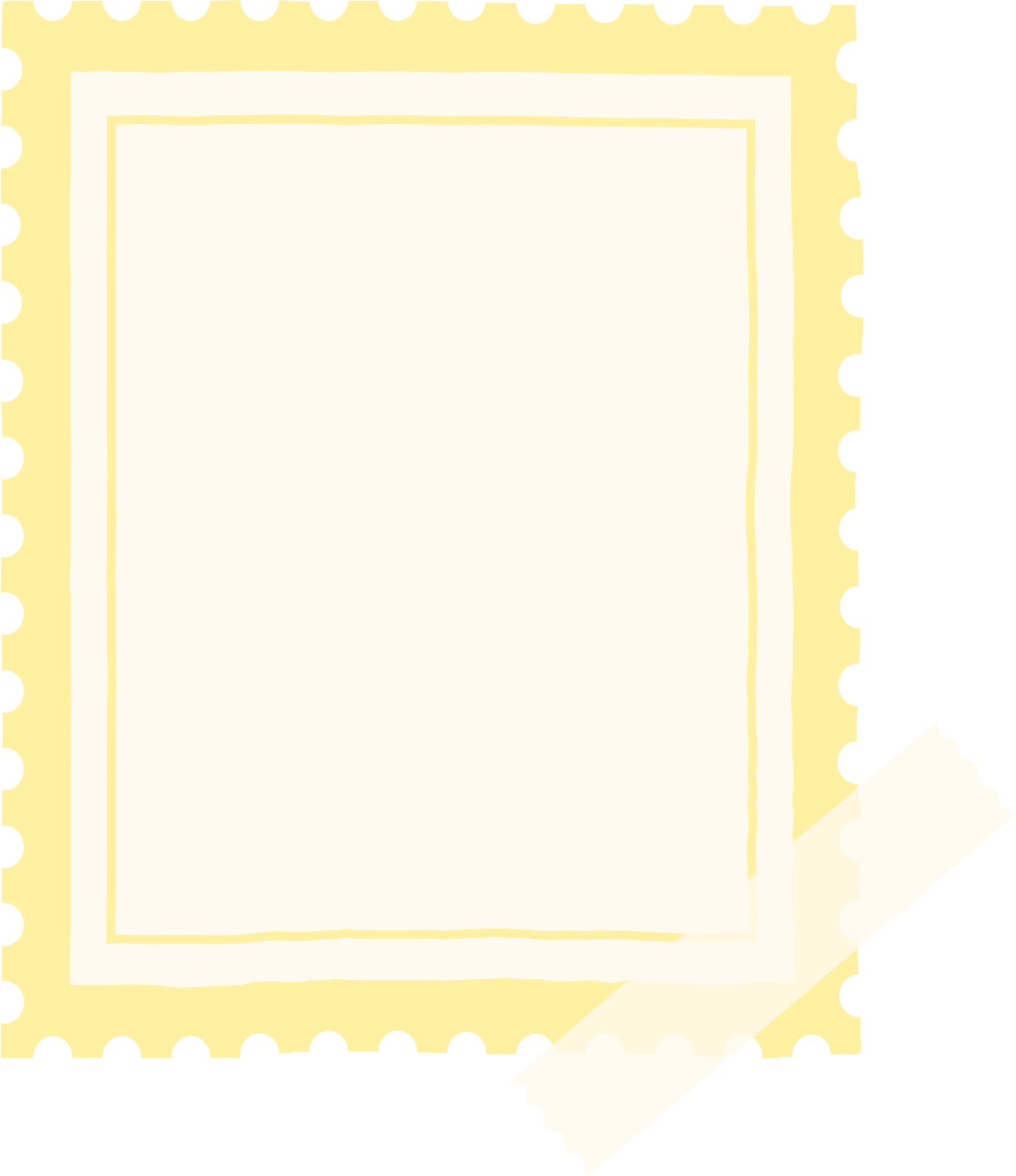 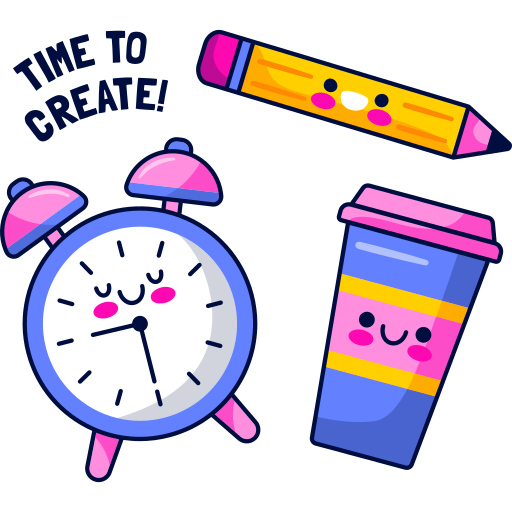 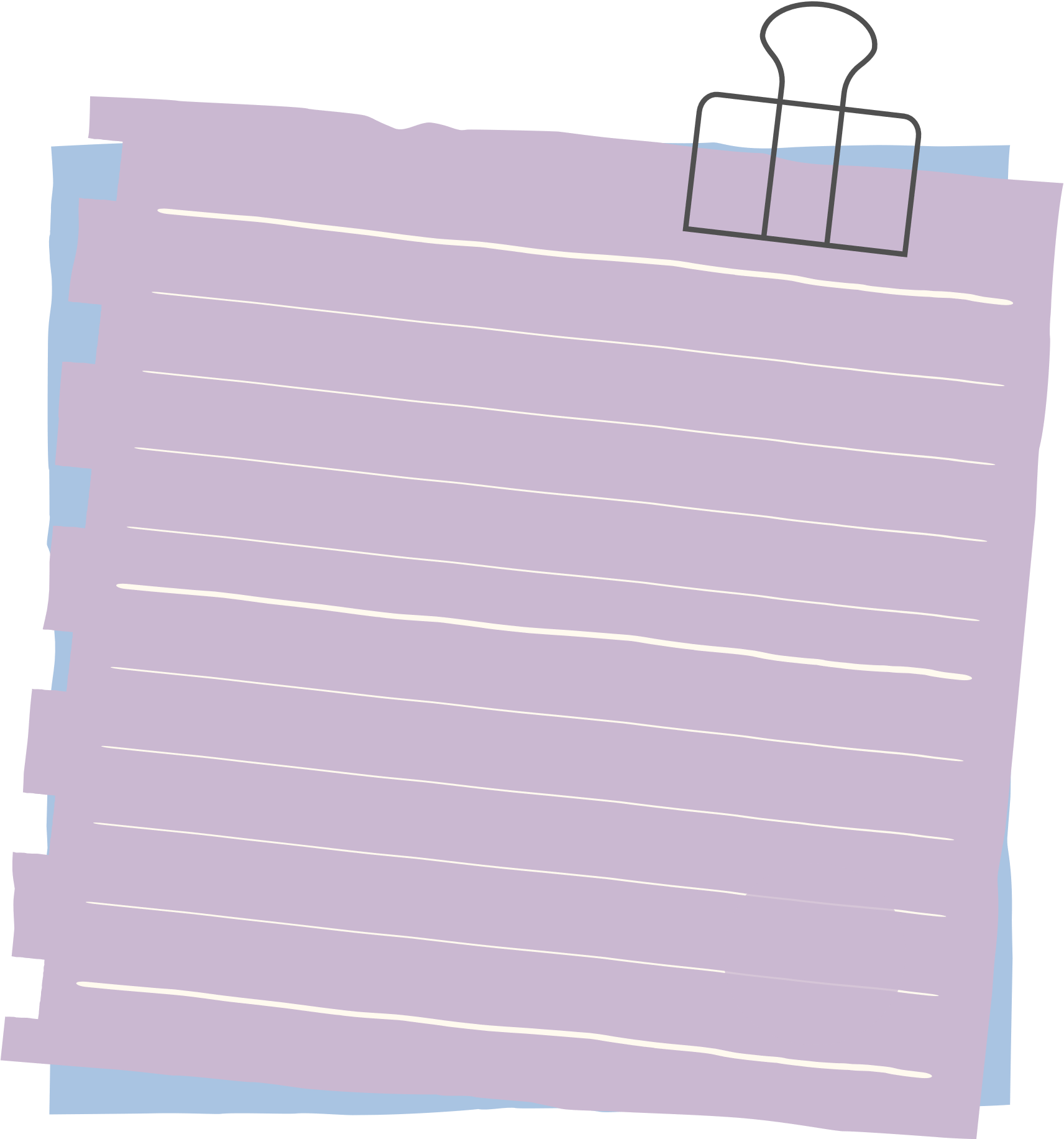 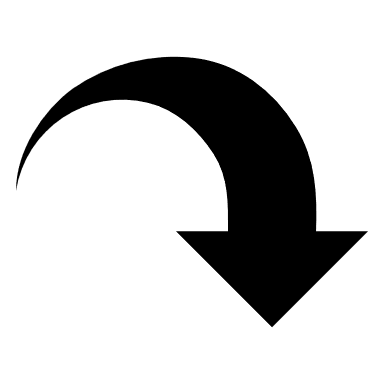 ص/ 29
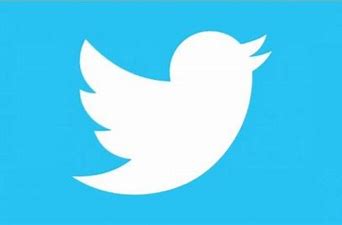 @mimaalth
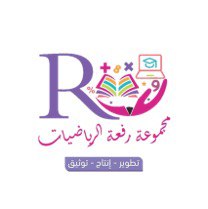 1- 3   حل المعادلات المتعددة الخطوات
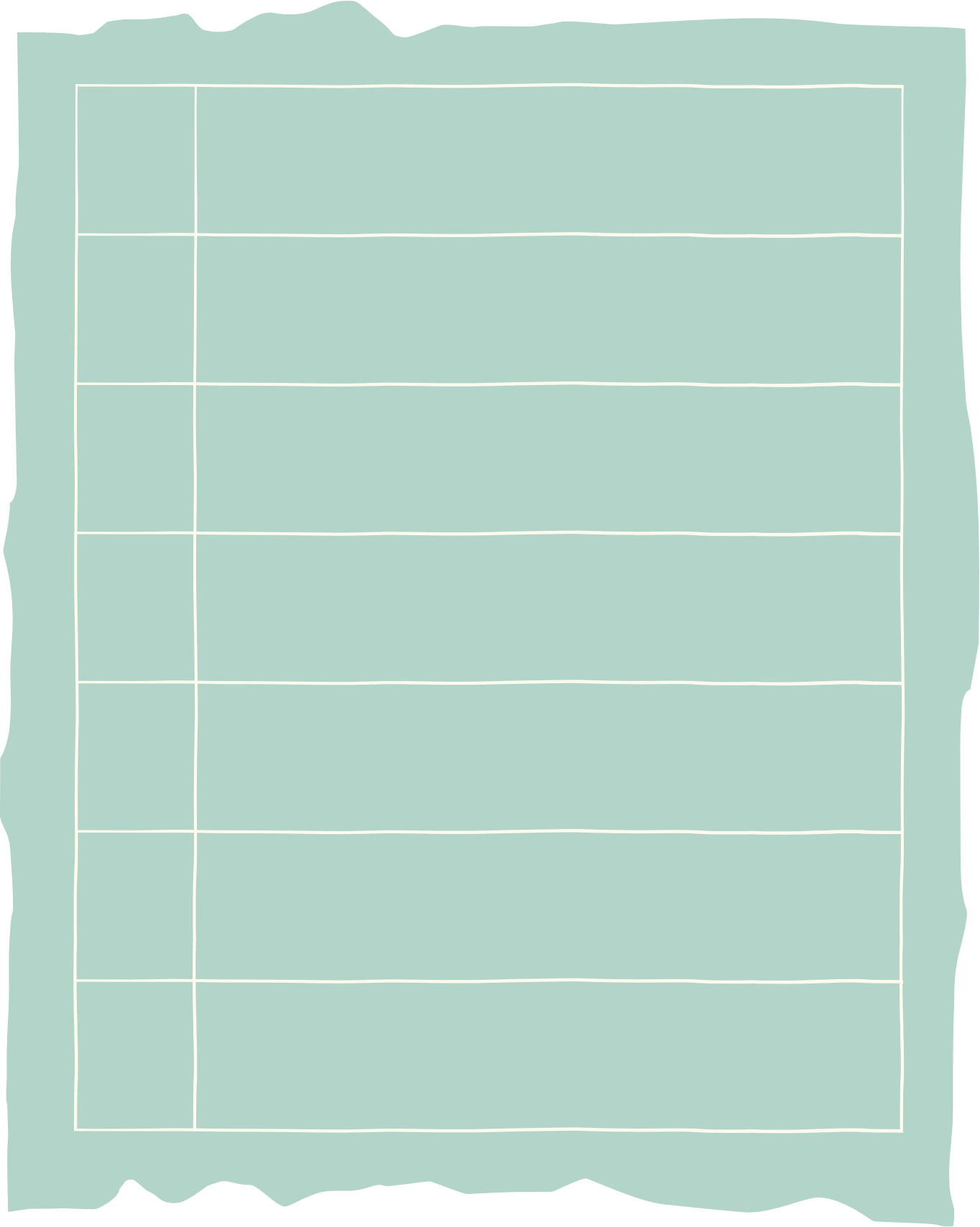 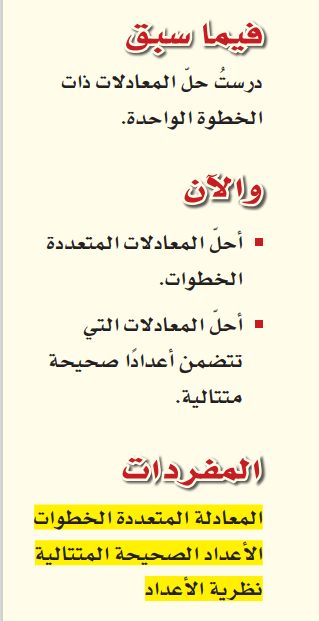 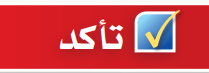 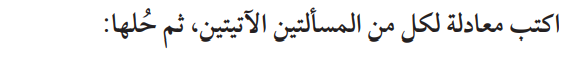 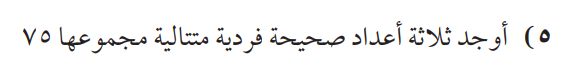 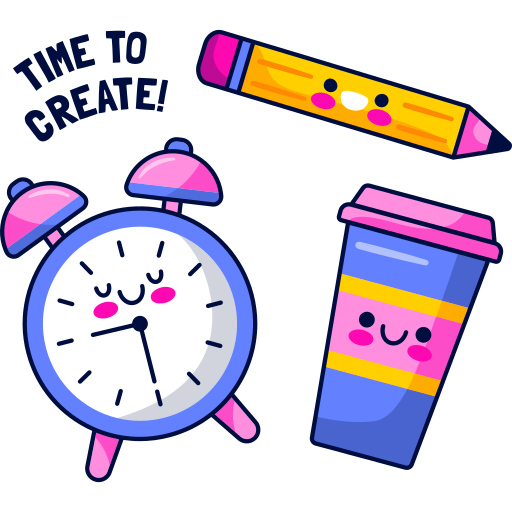 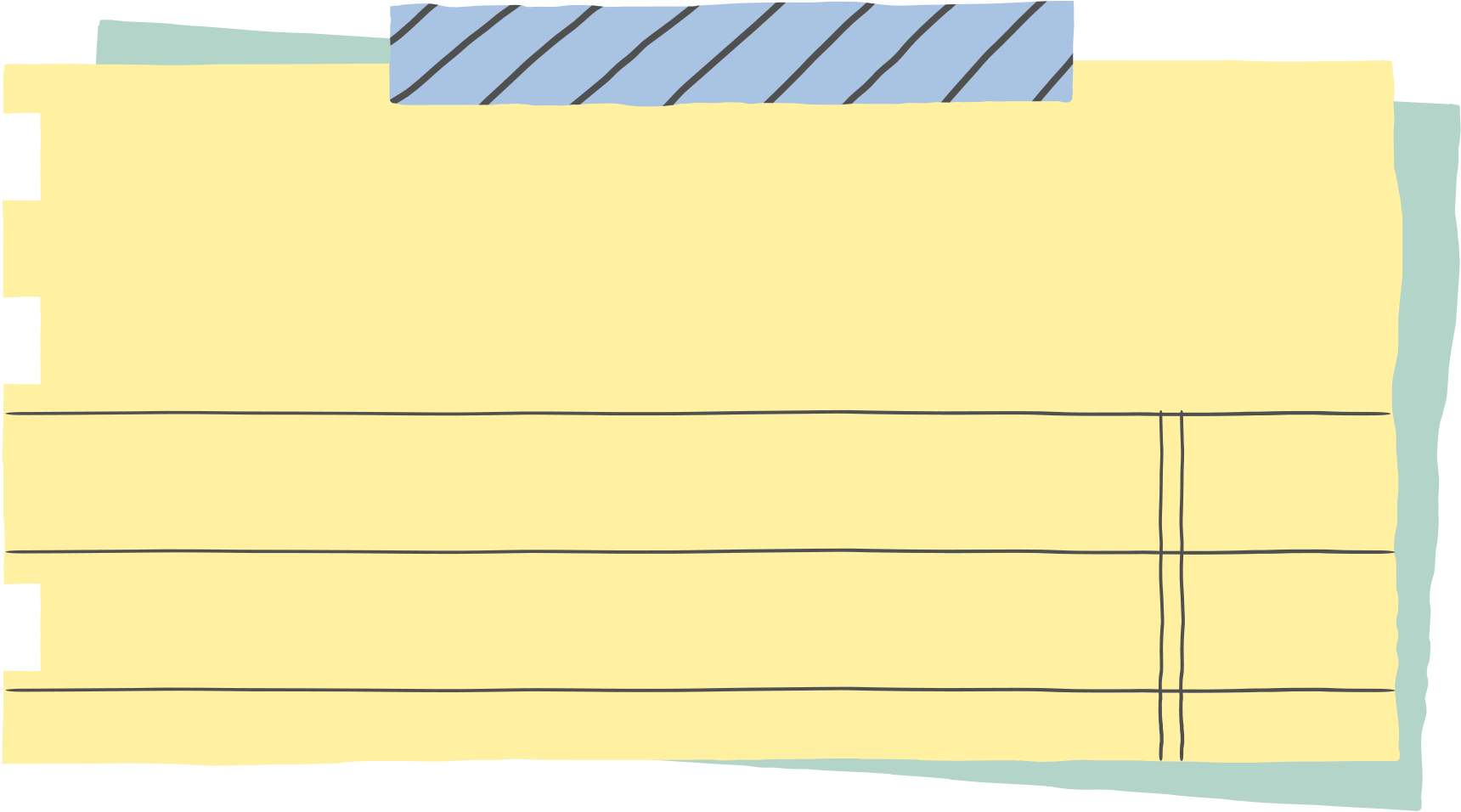 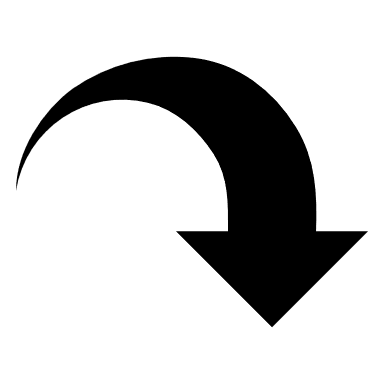 ص/ 29
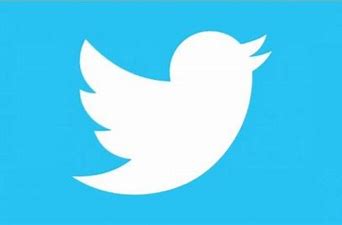 @mimaalth
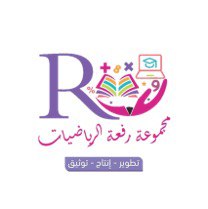 1- 3  حل المعادلات المتعددة الخطوات
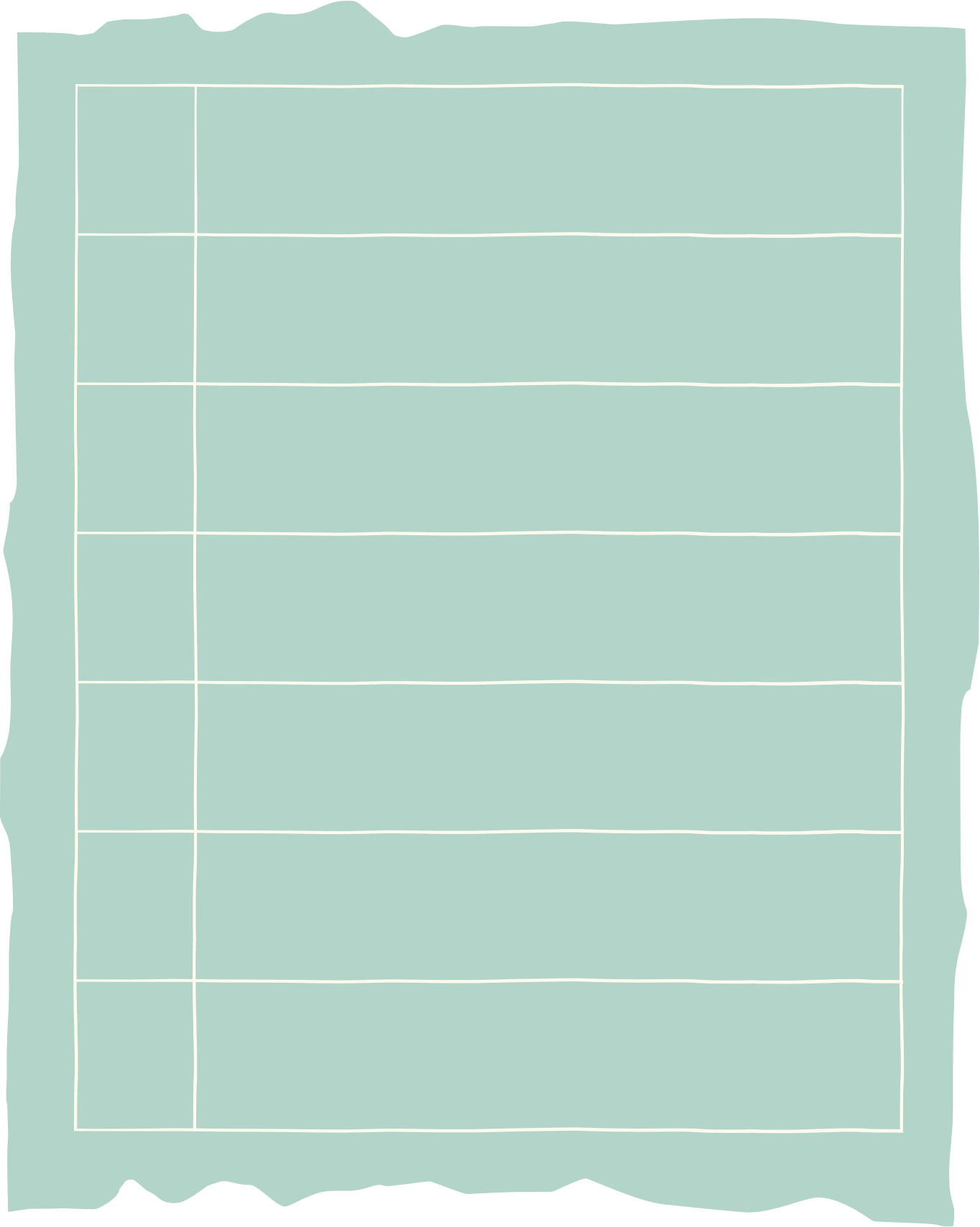 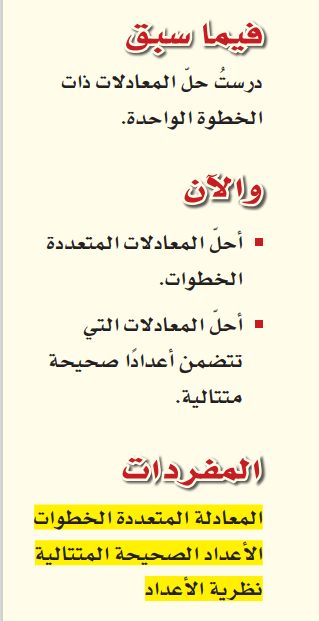 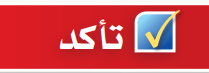 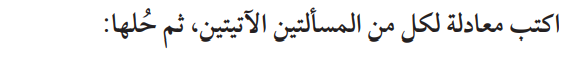 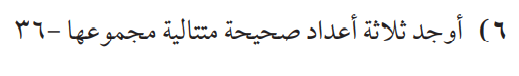 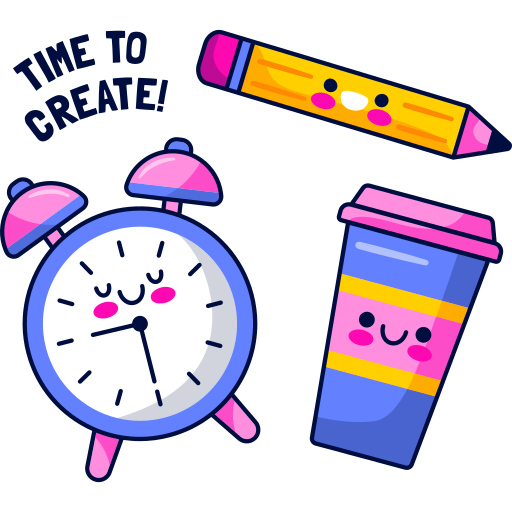 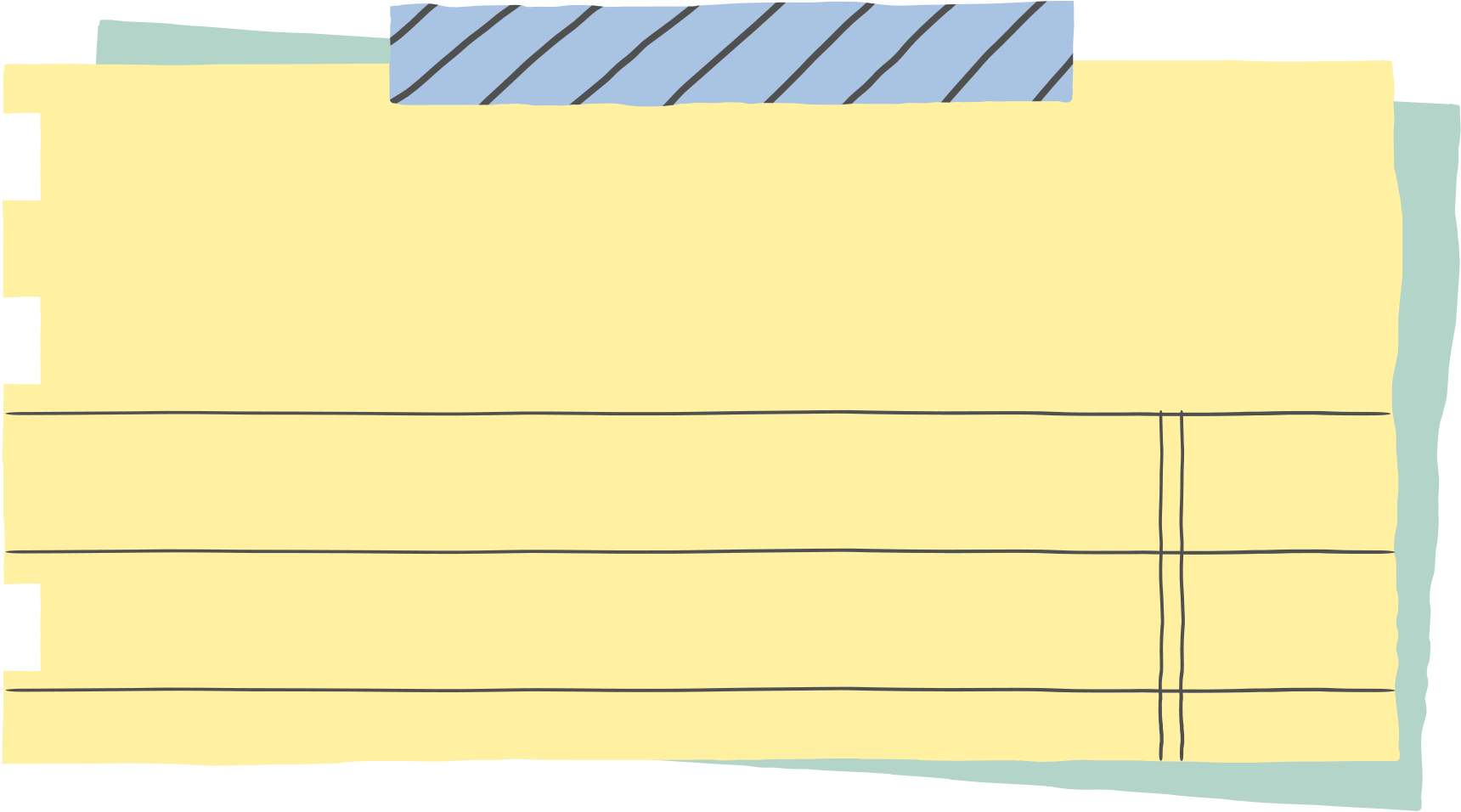 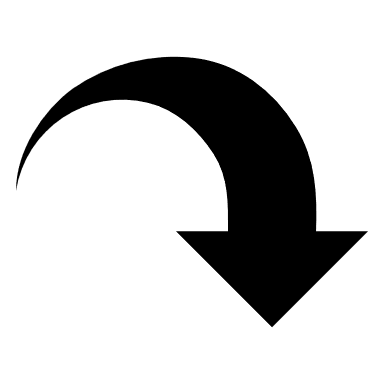 ص/ 29
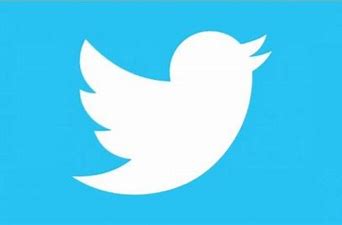 @mimaalth
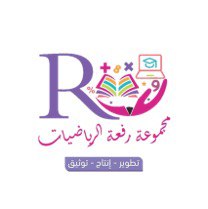 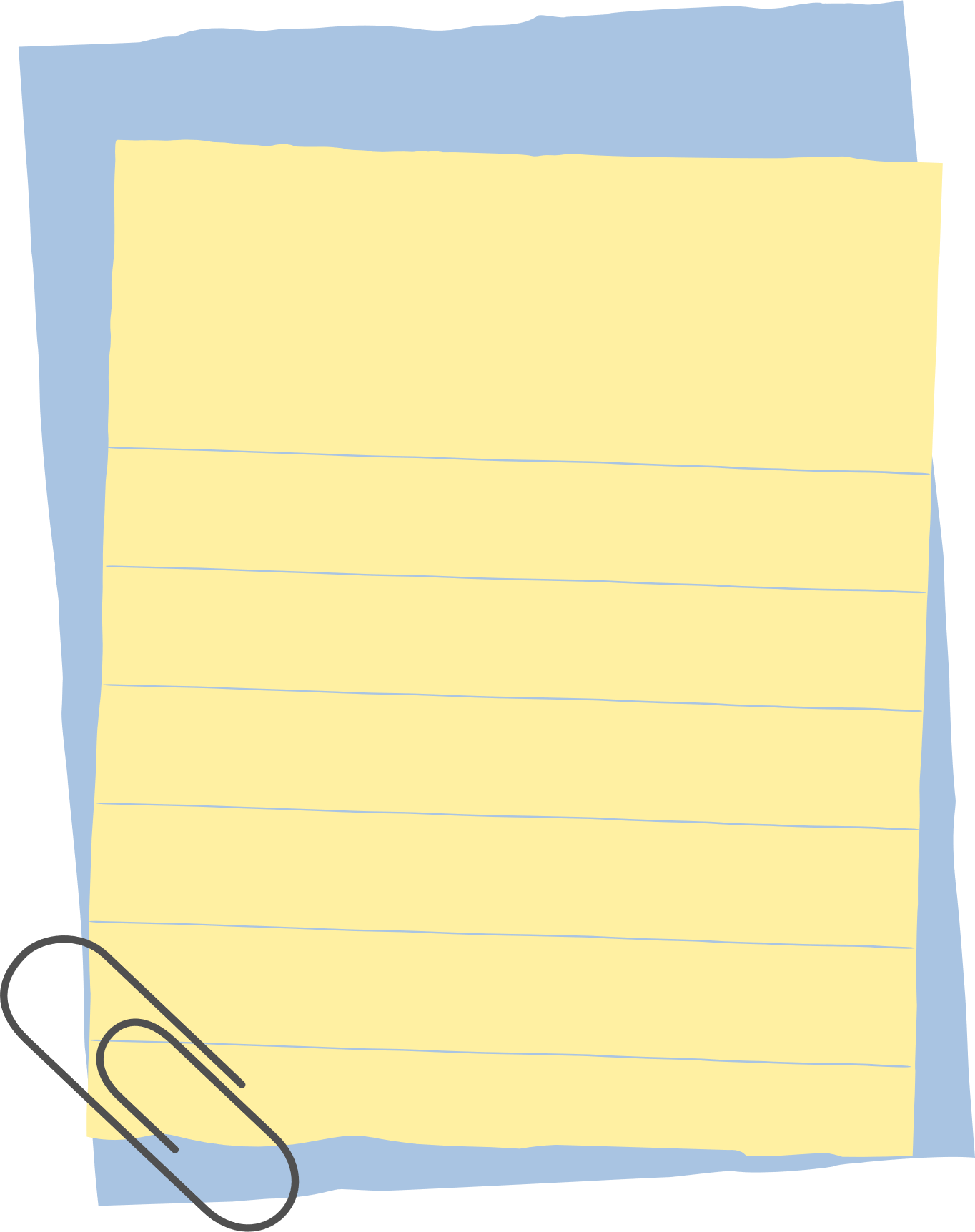 1- 3   حل المعادلات المتعددة الخطوات
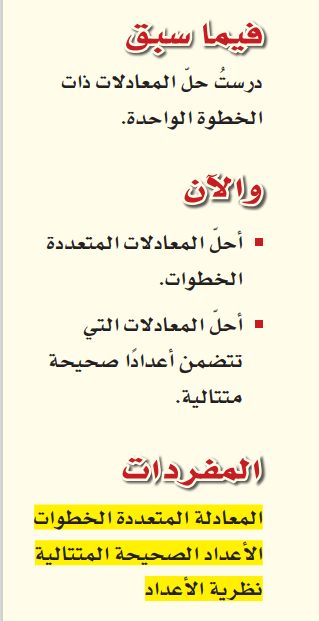 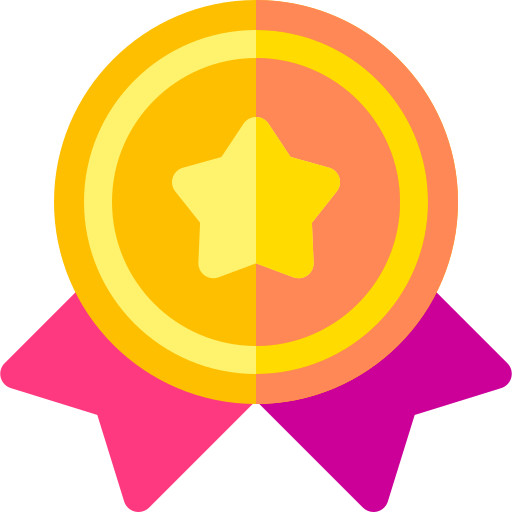 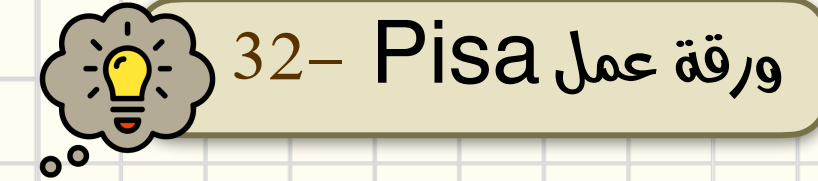 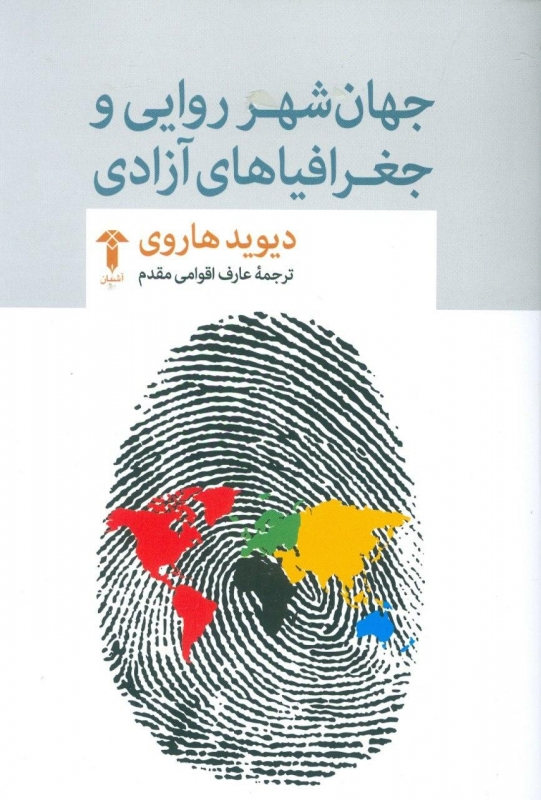 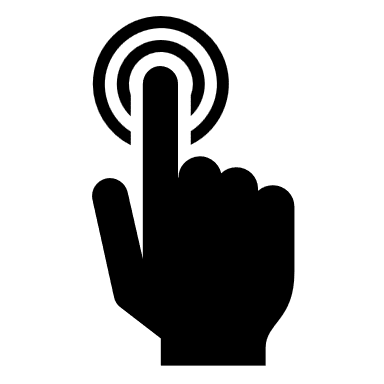 أنا سعودي والعالم ينتظرني .. 
فلنترك بصمة على خريطة العالم ..
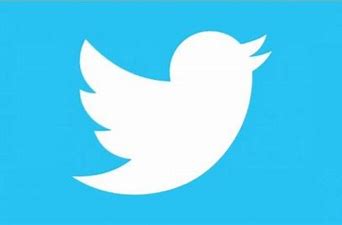 @mimaalth
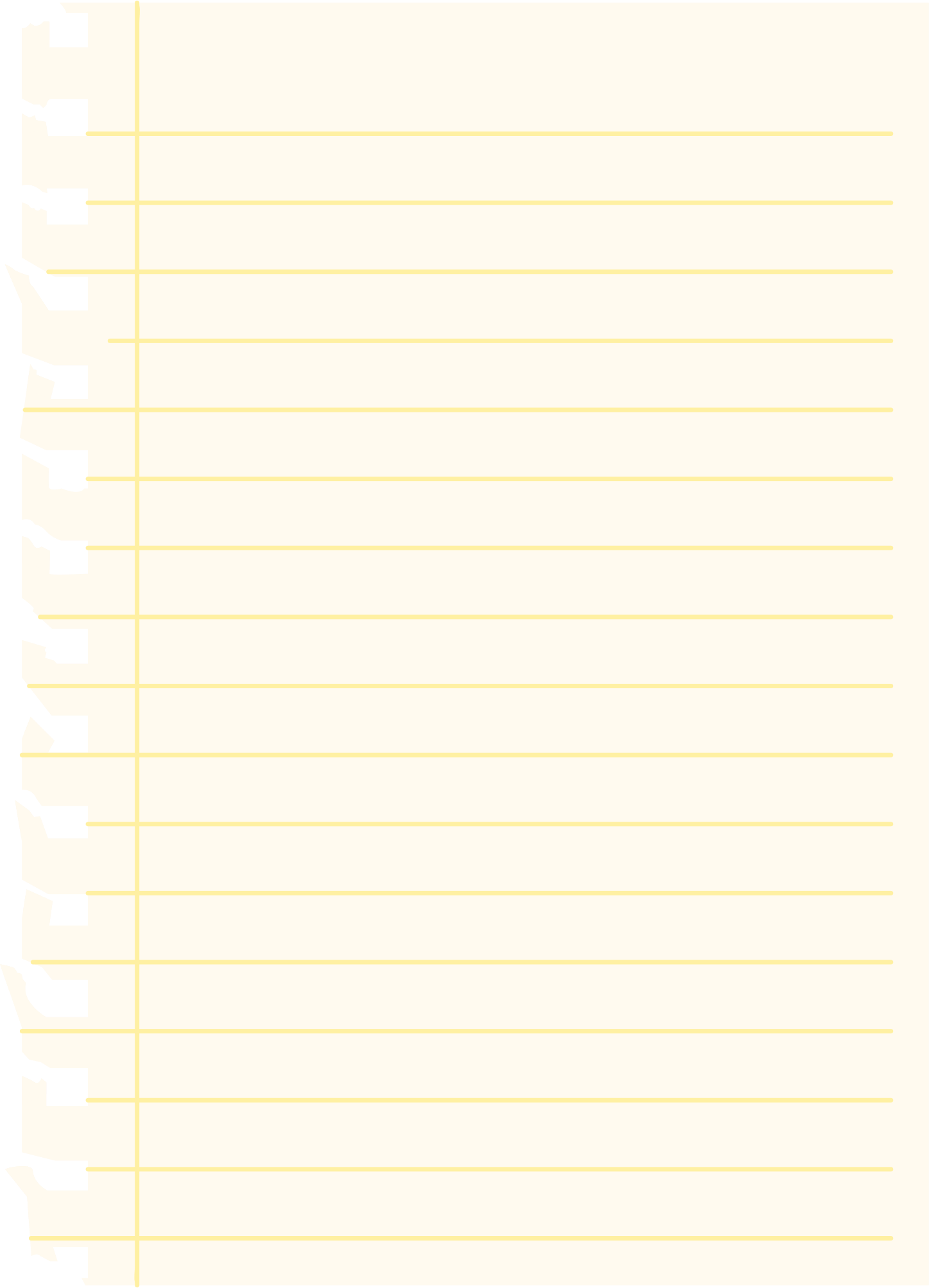 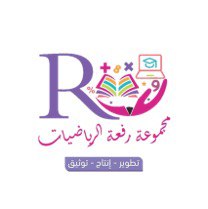 1- 3   حل المعادلات المتعددة الخطوات
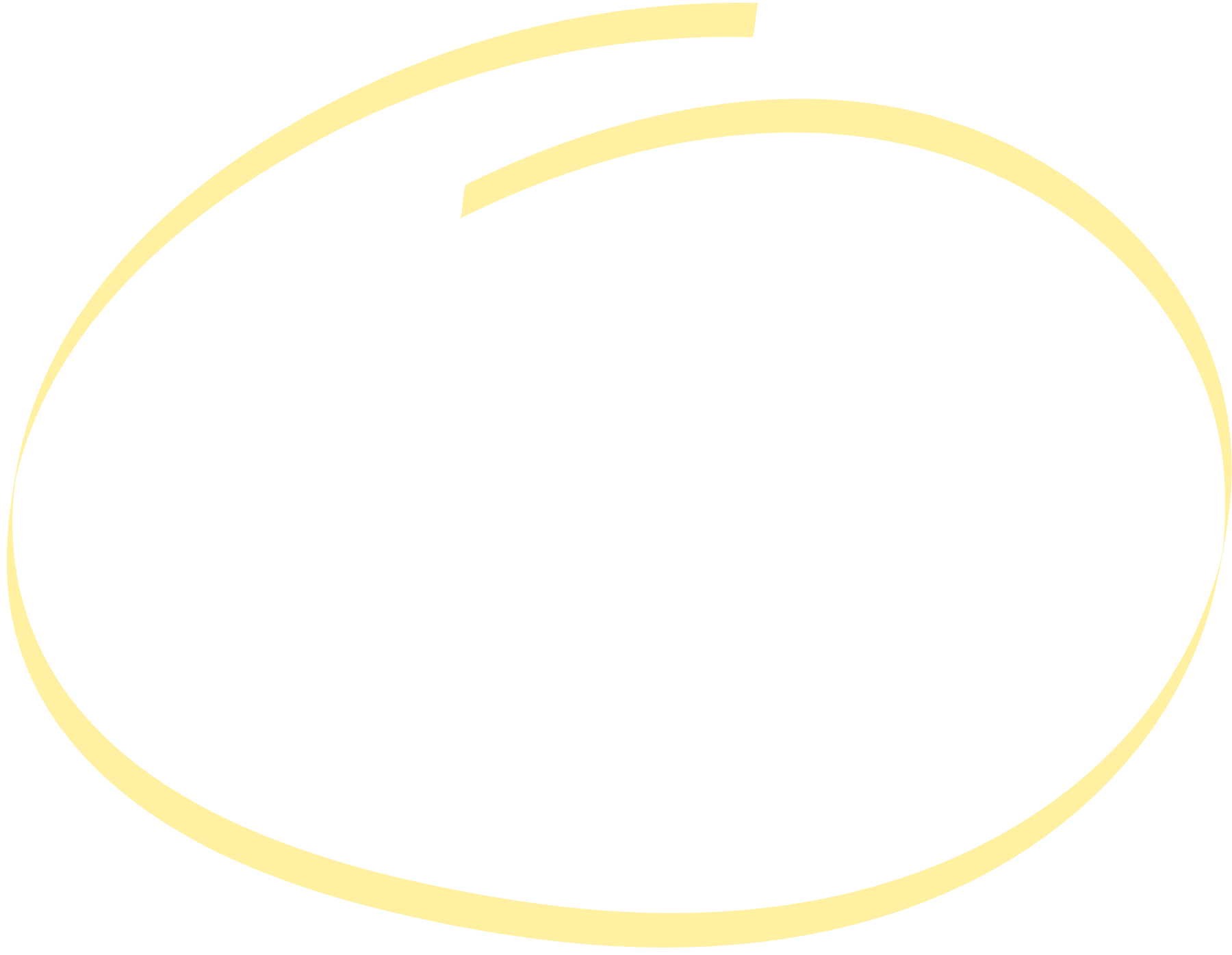 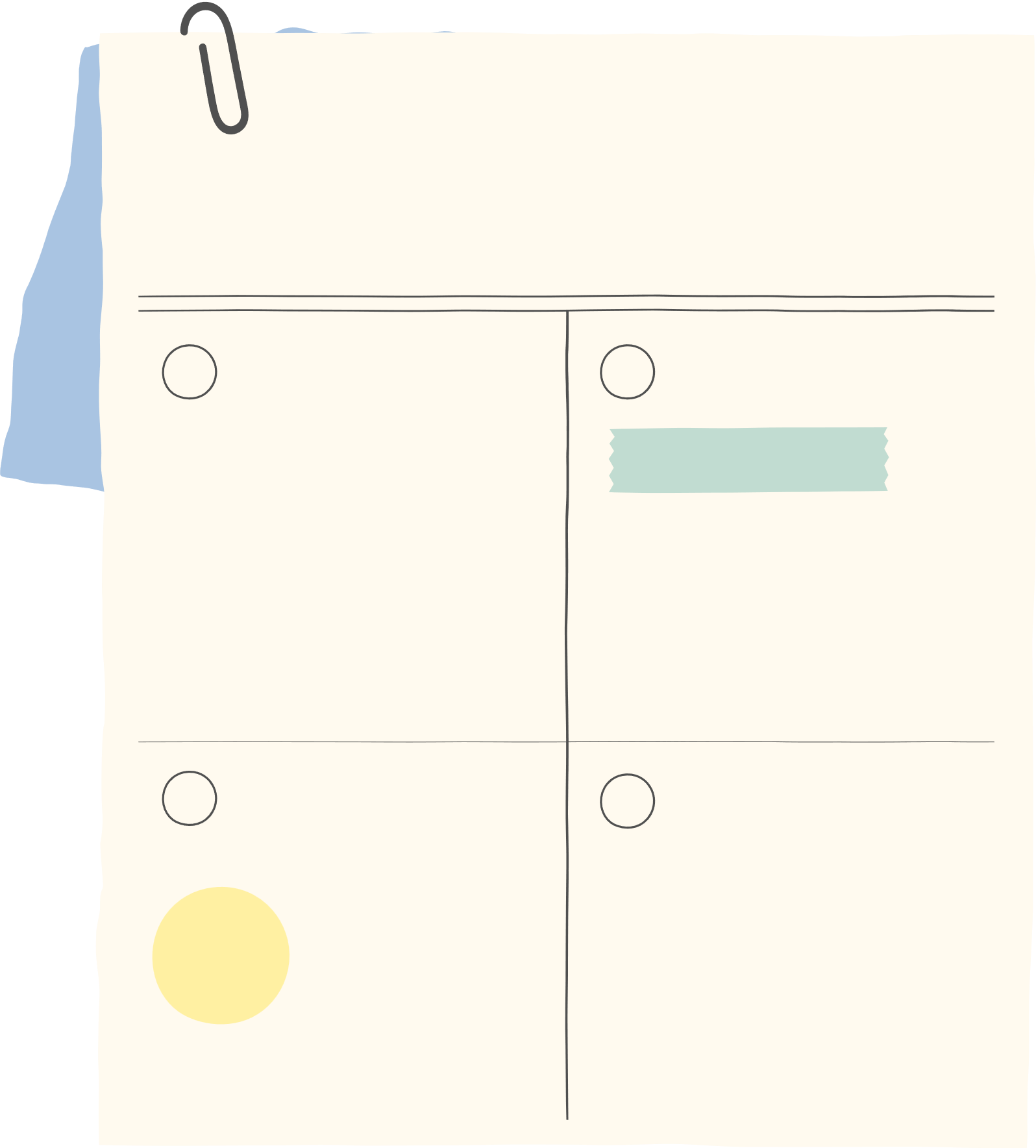 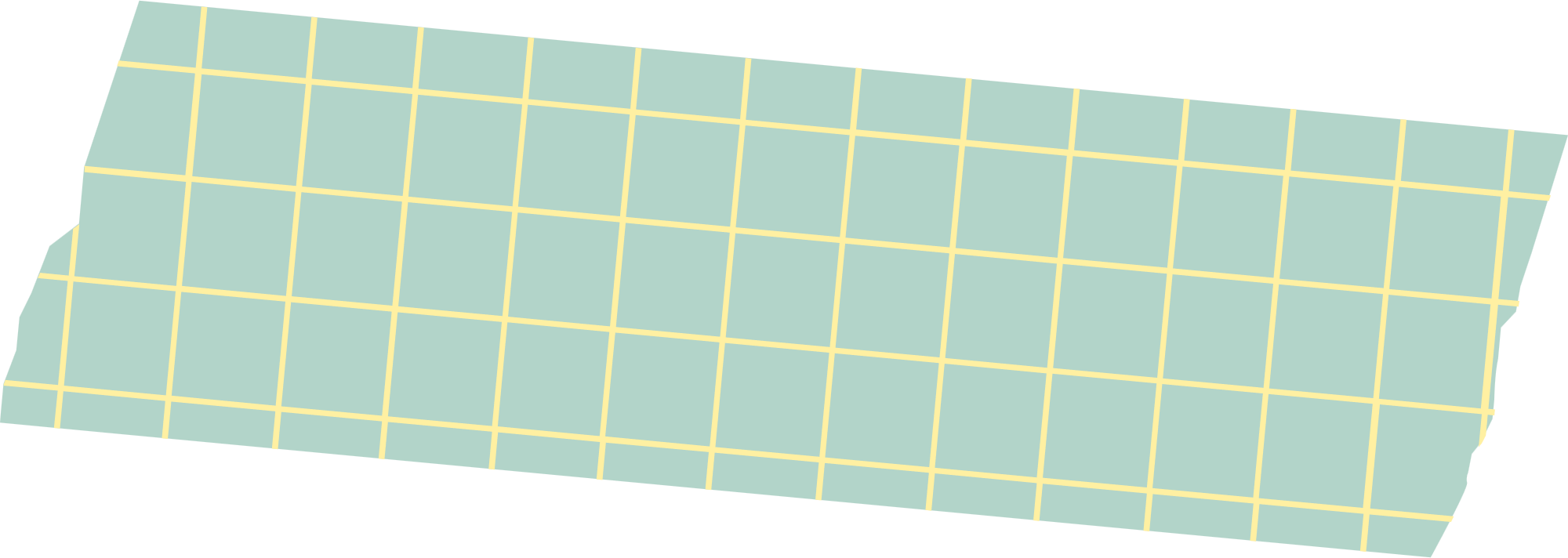 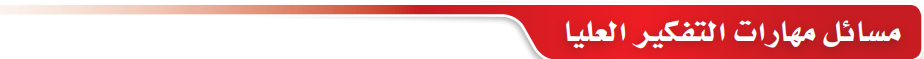 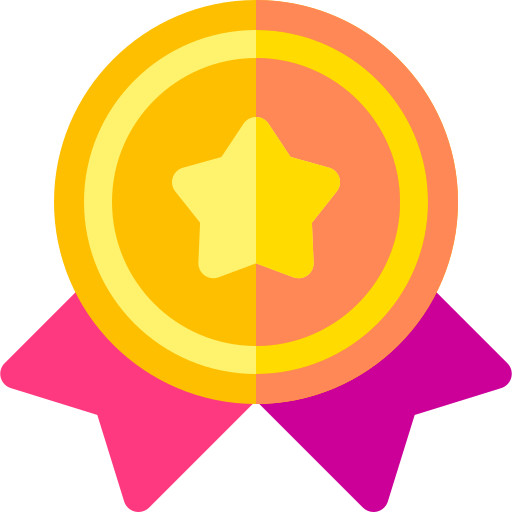 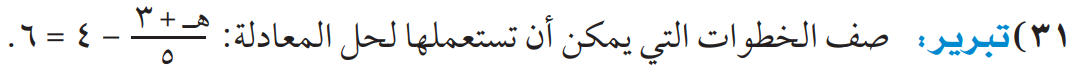 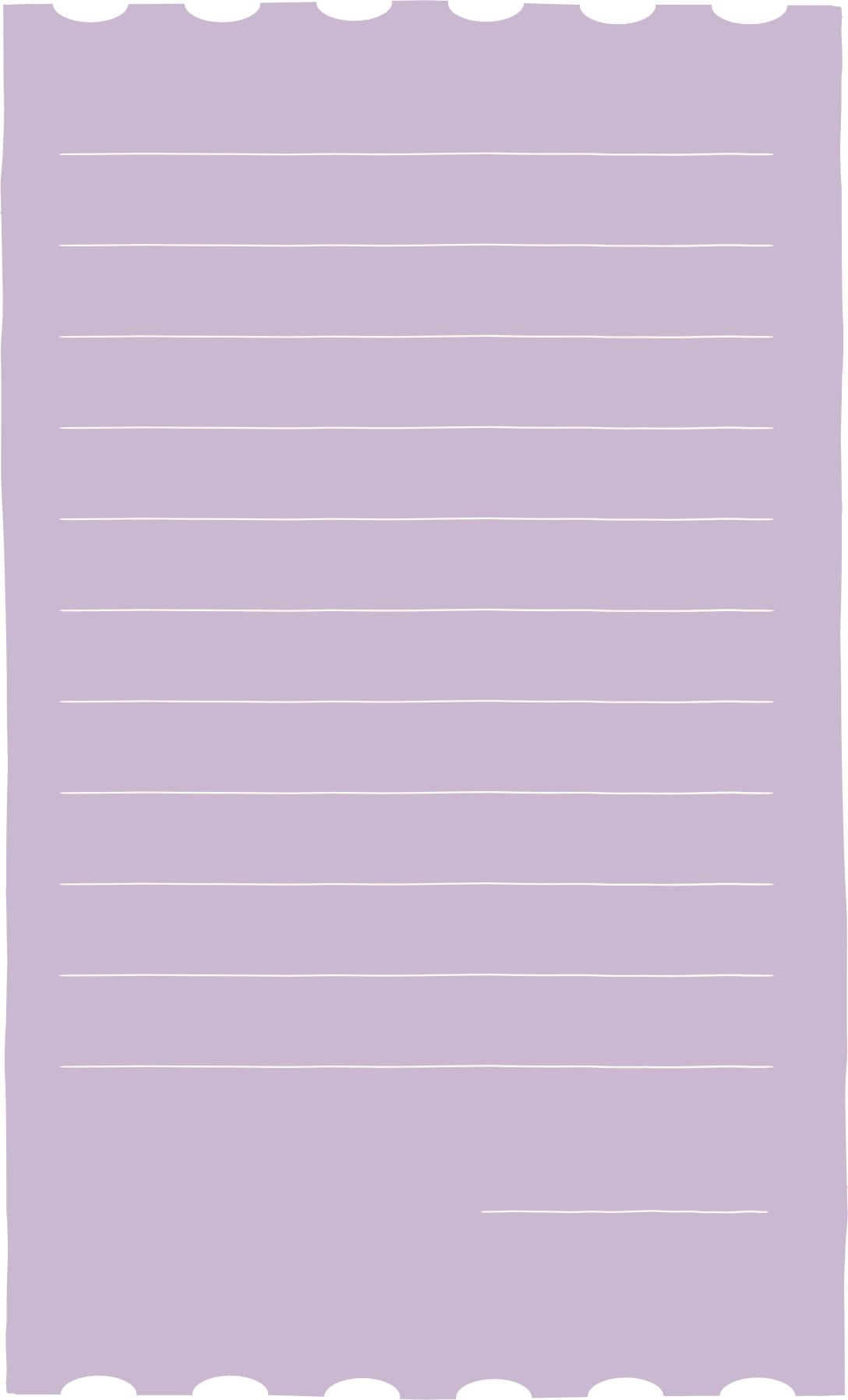 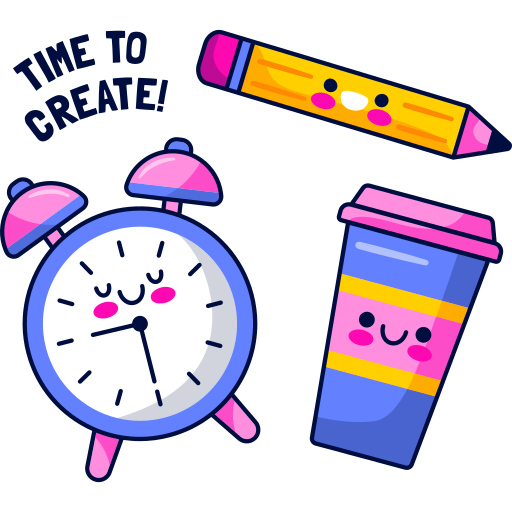 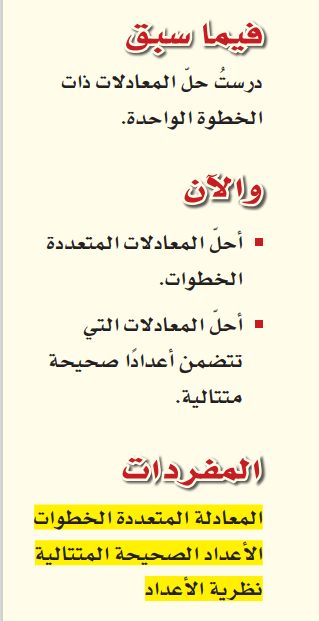 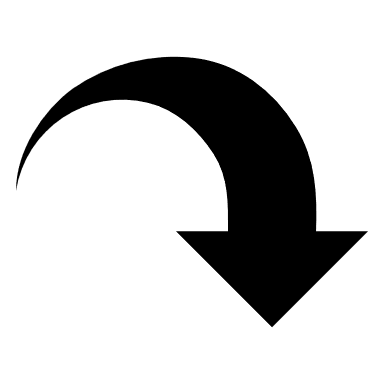 ص/  31
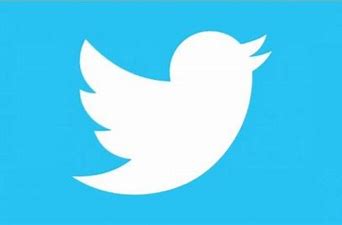 @mimaalth
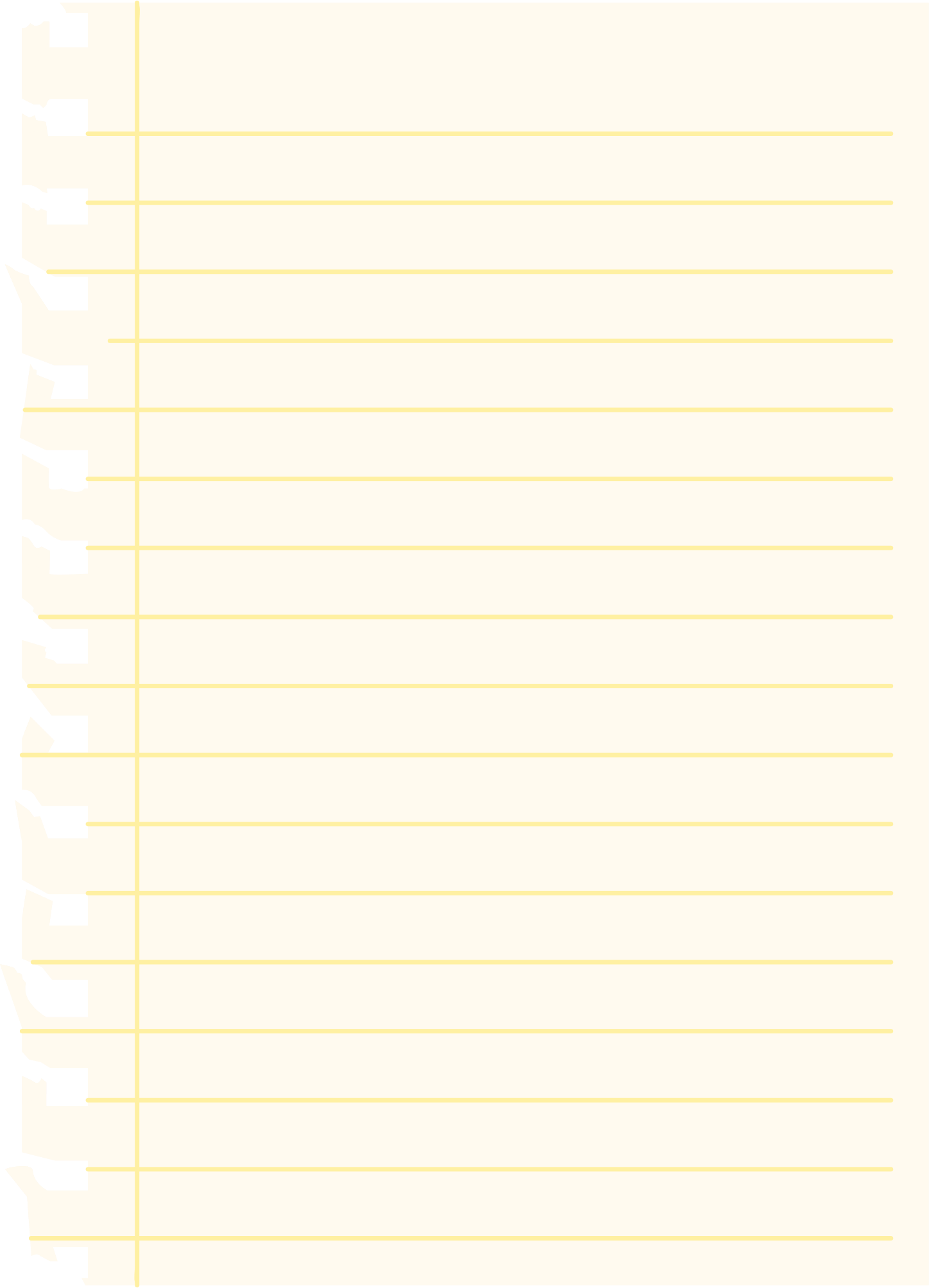 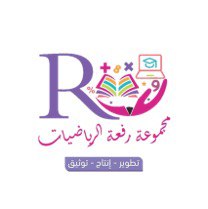 1- 3   حل المعادلات المتعددة الخطوات
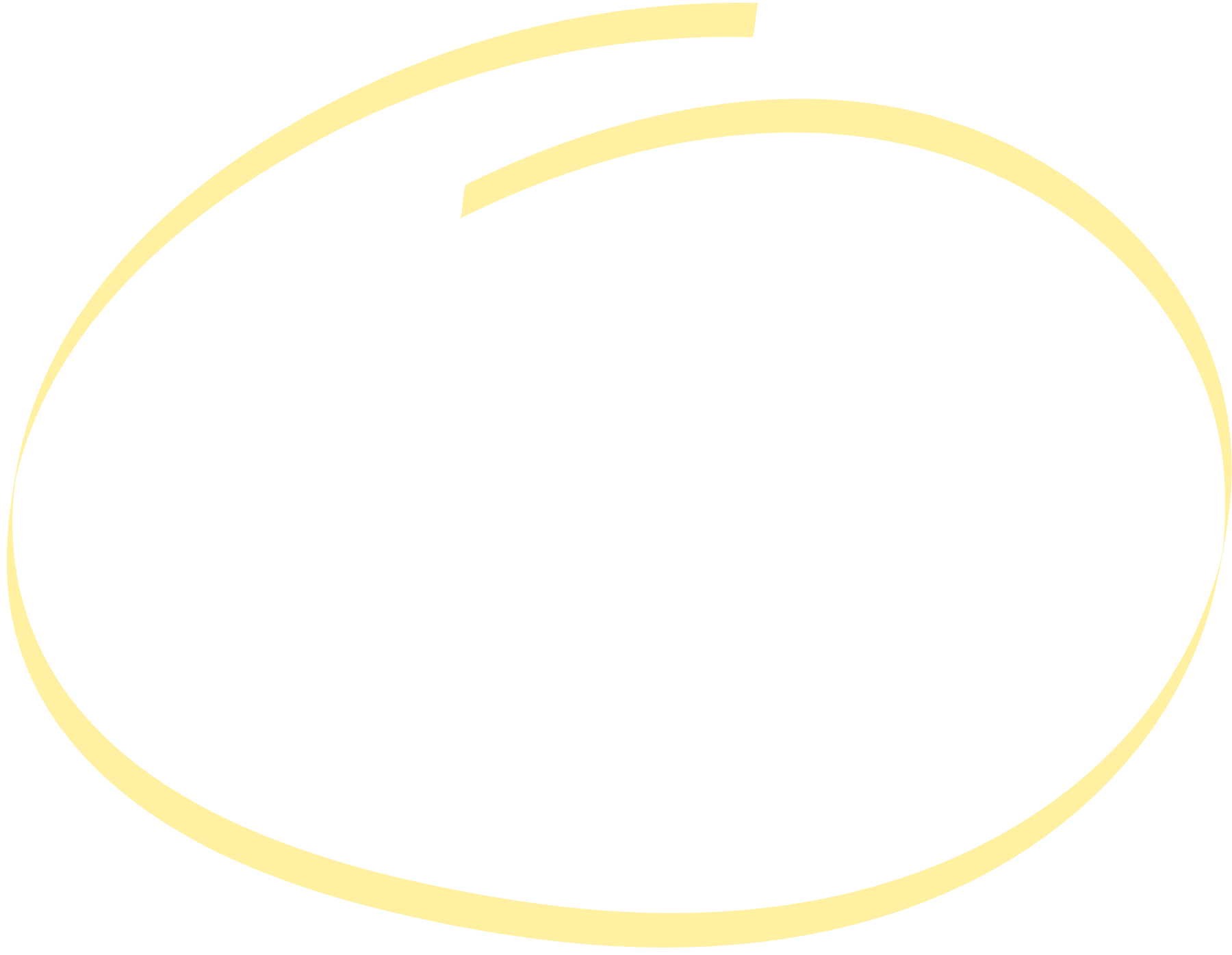 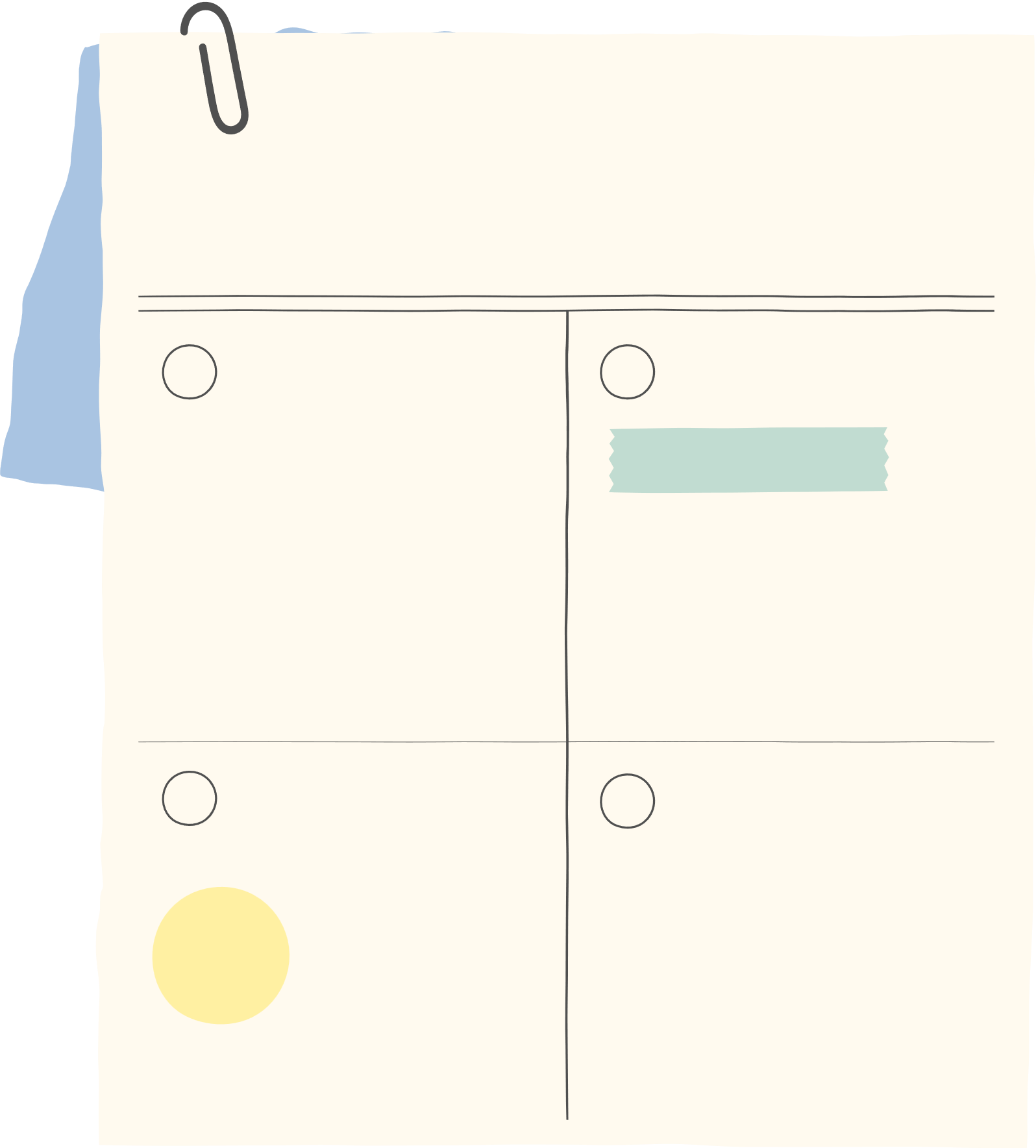 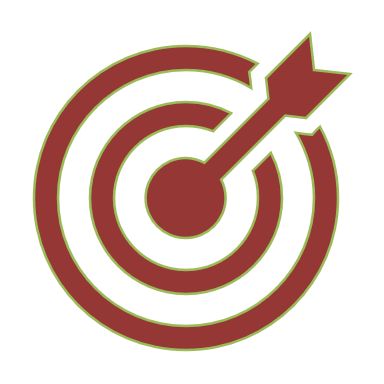 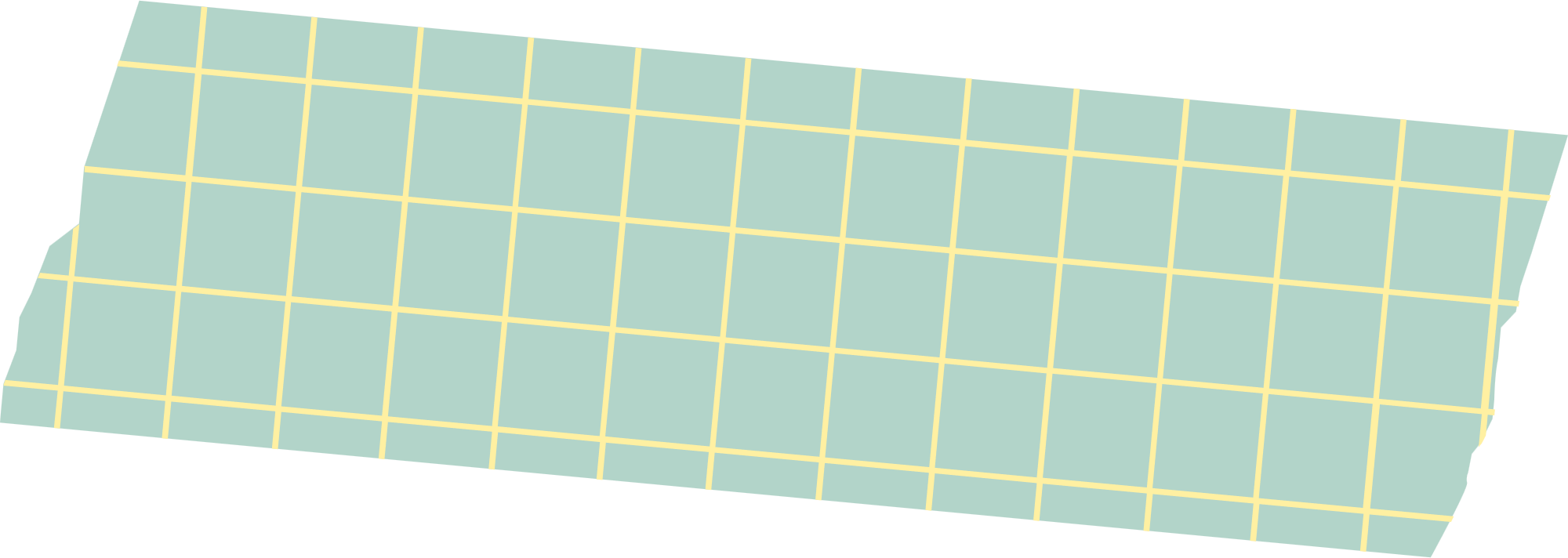 دليل التقويم :
 ماذا تعلمت ؟
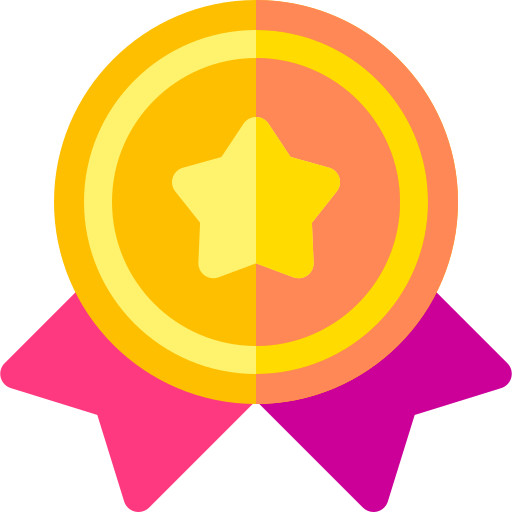 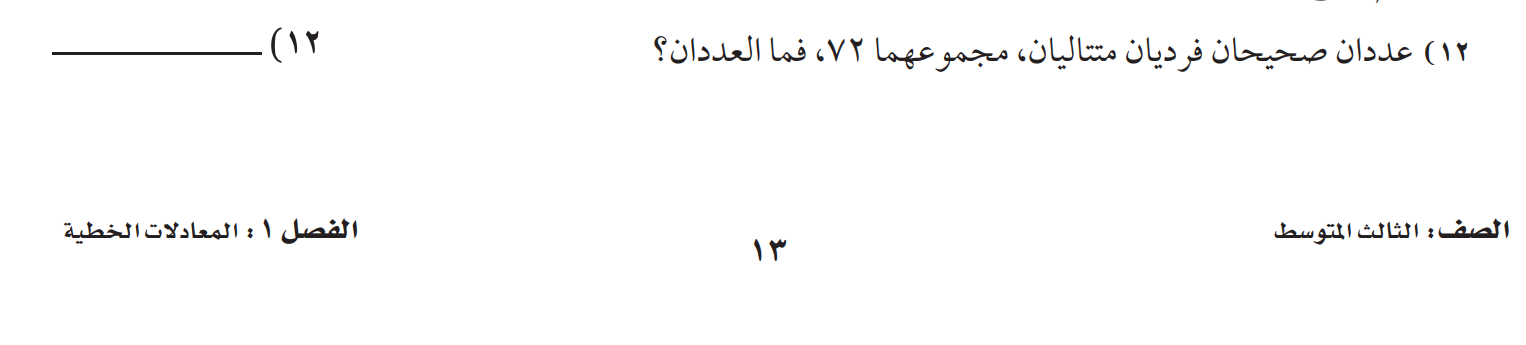 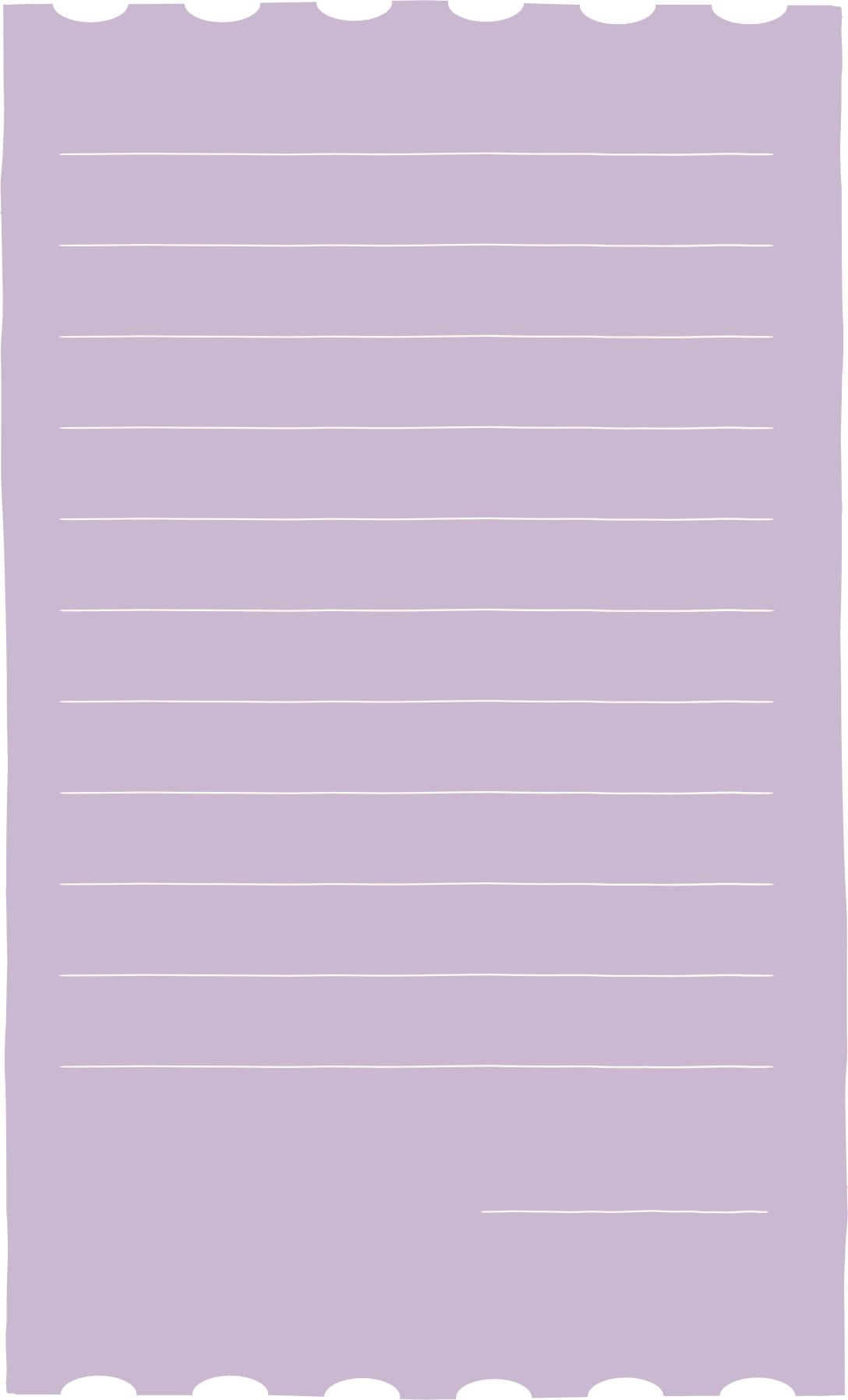 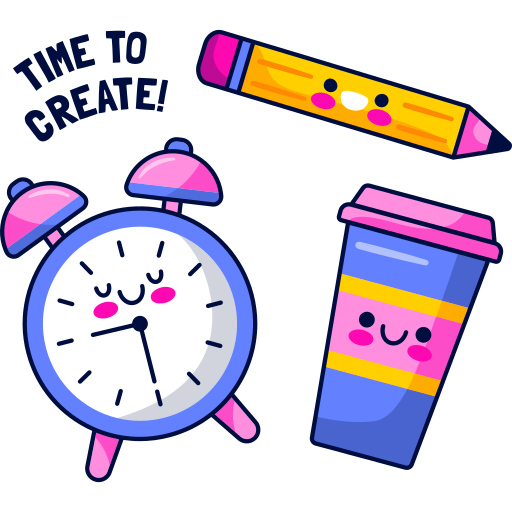 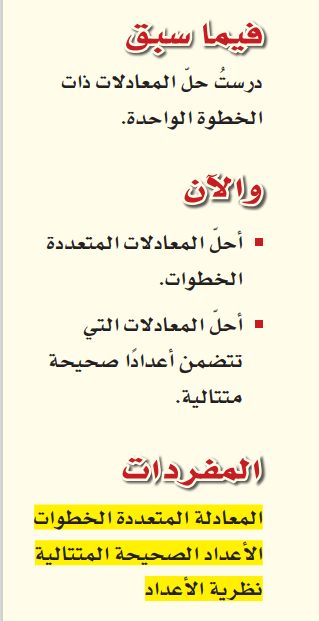 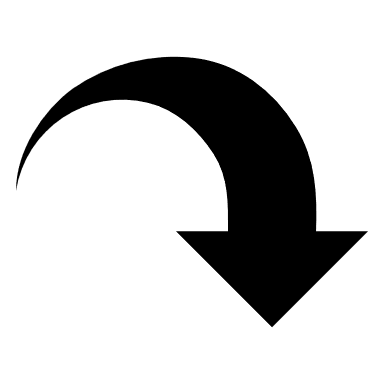 ص/  13
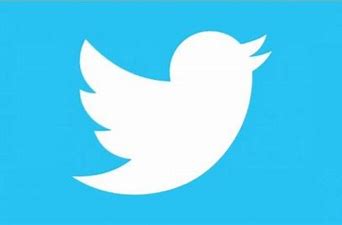 @mimaalth
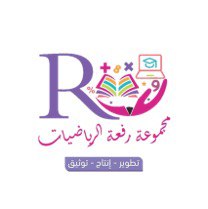 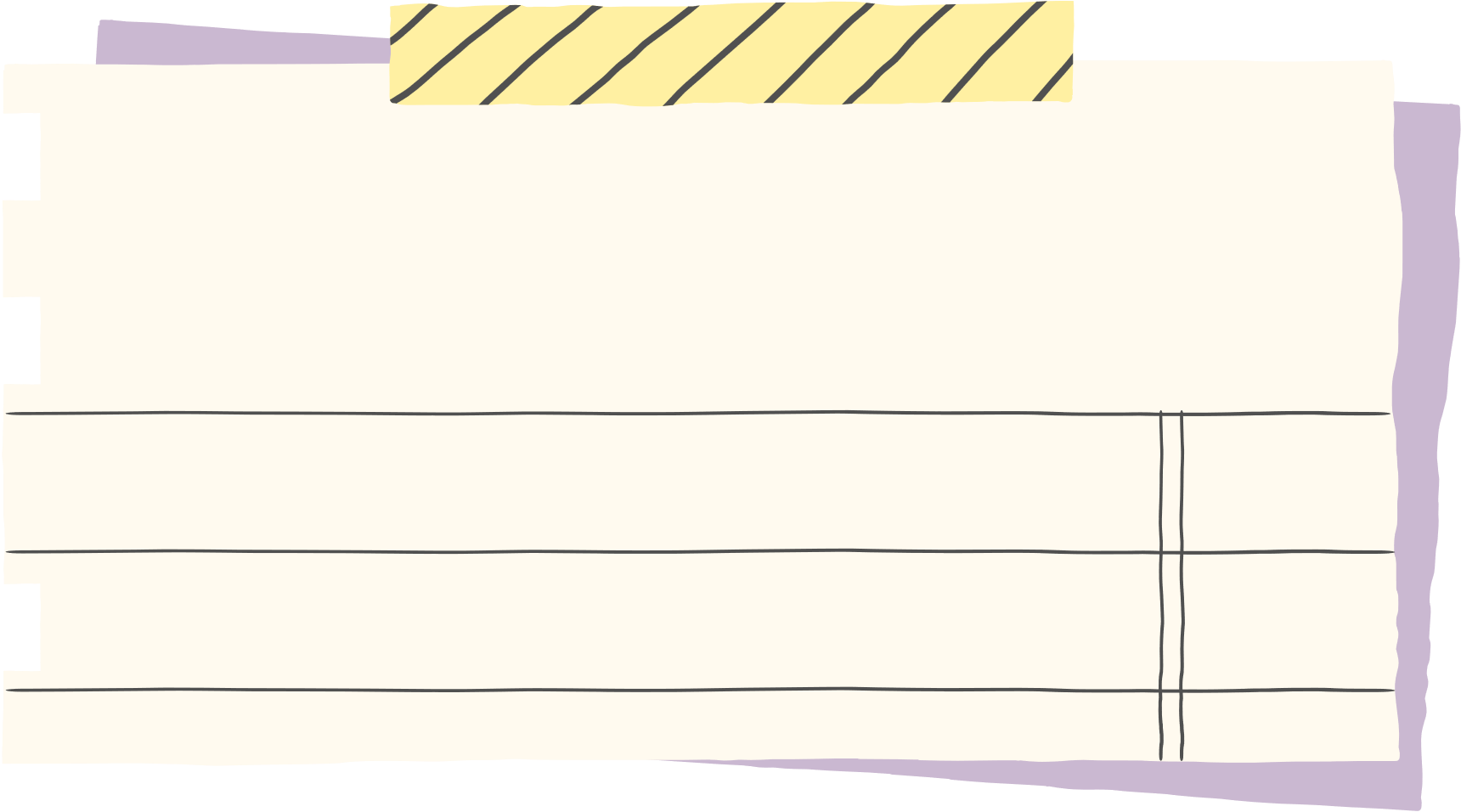 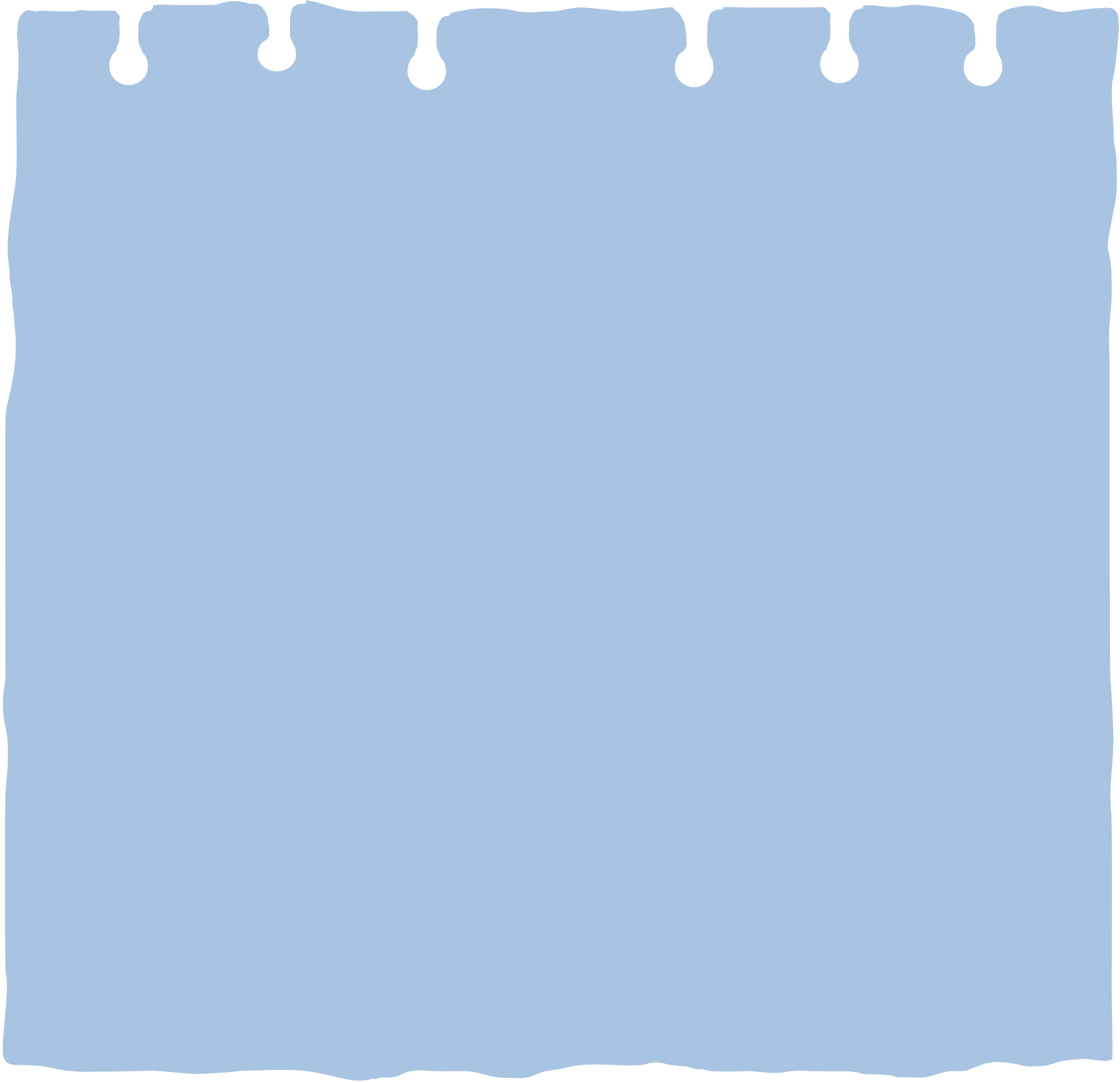 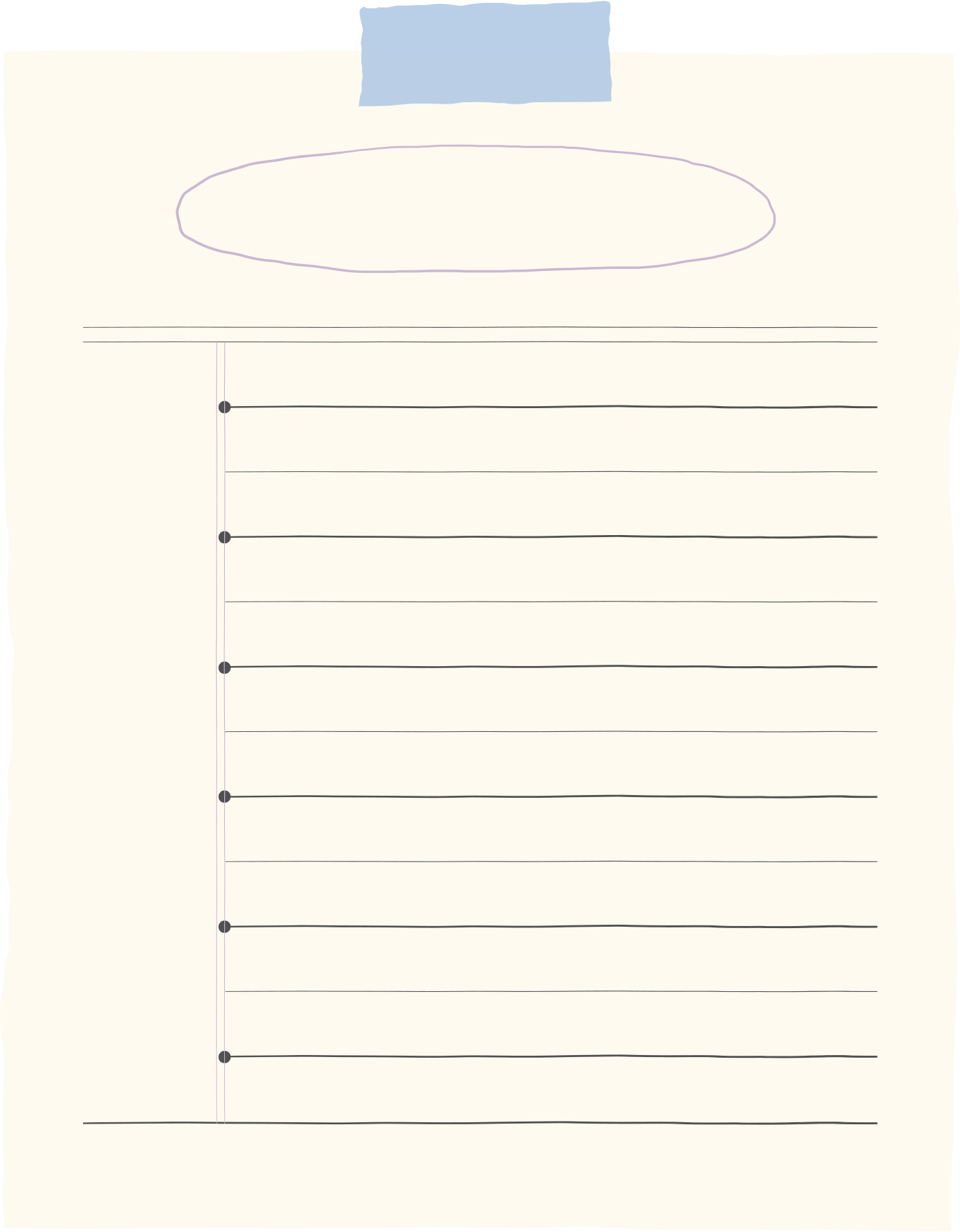 منصة مدرستي ،، 
نشاط + اختبار
واجب ورقة عمل
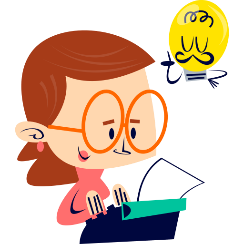 الواجب ،
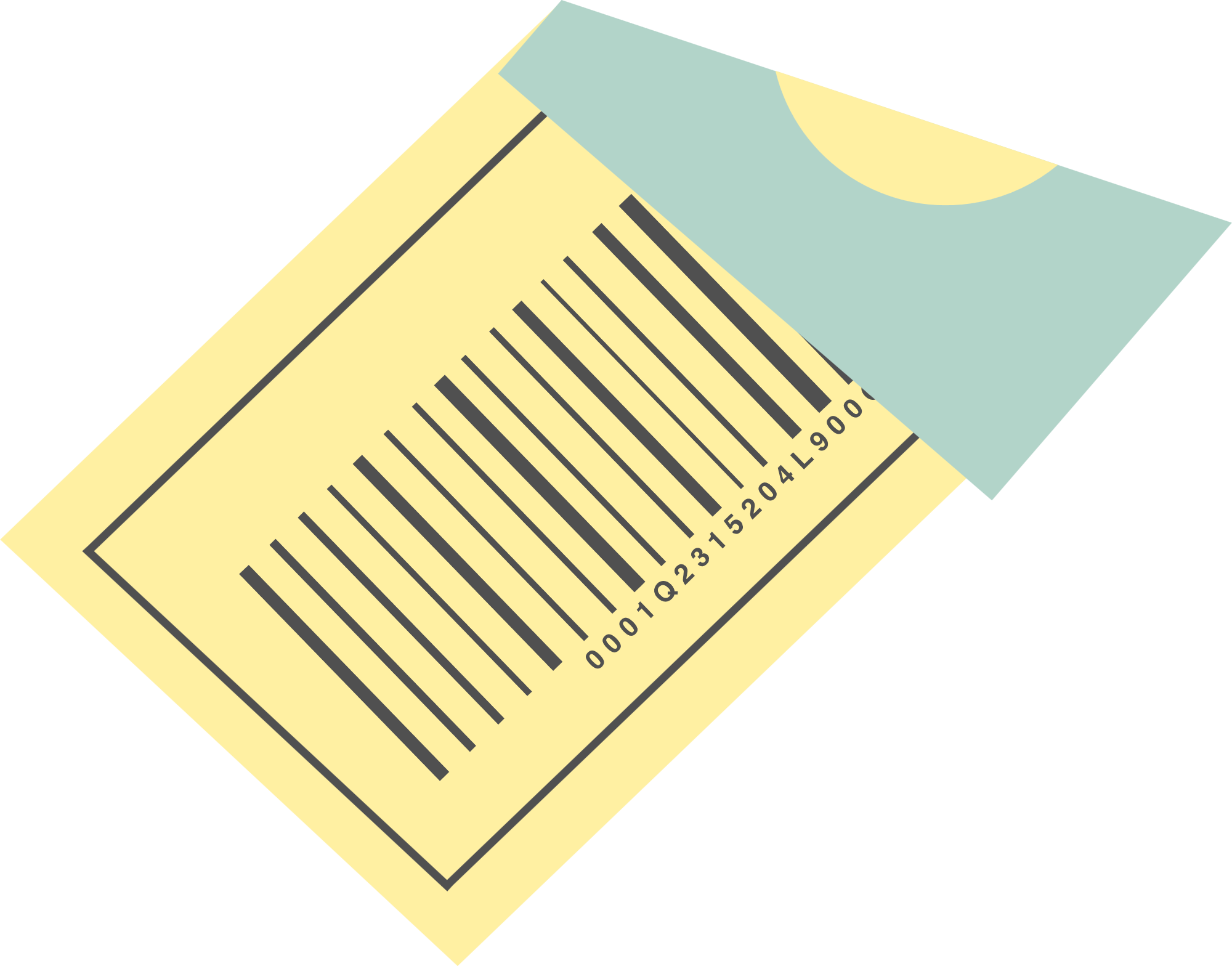 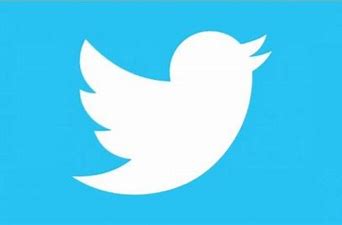 @mimaalth